we are
articulate.
the articulate team
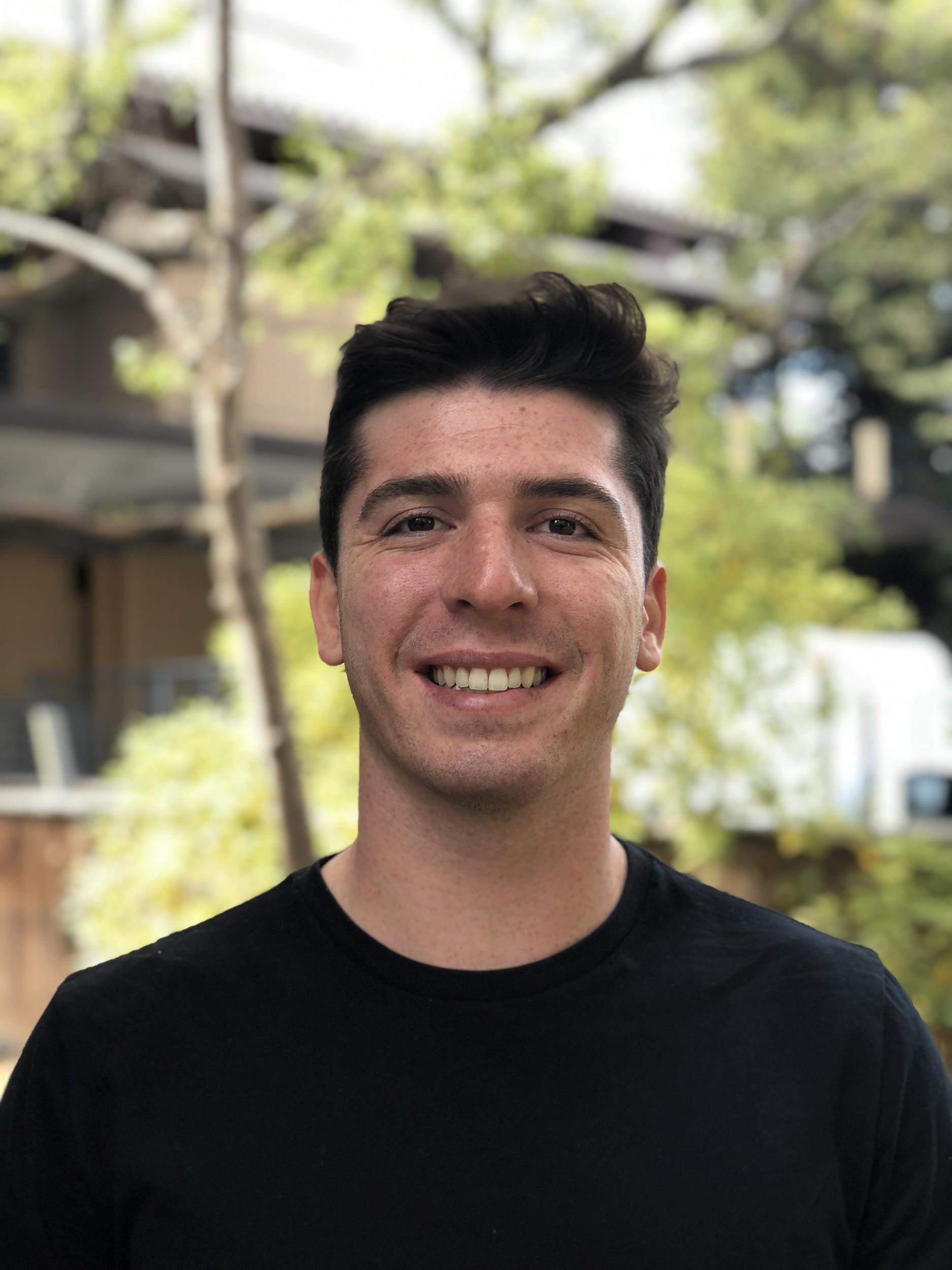 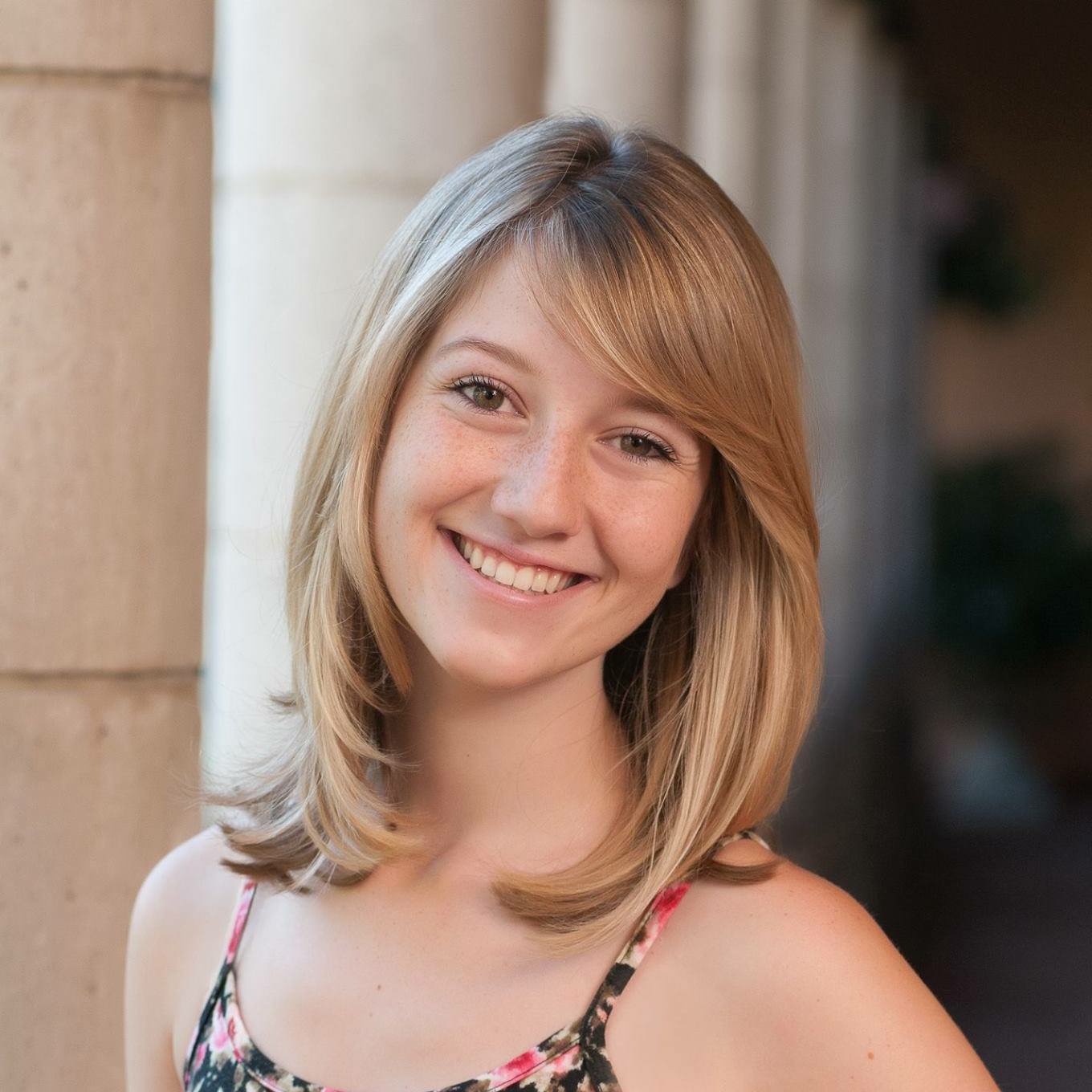 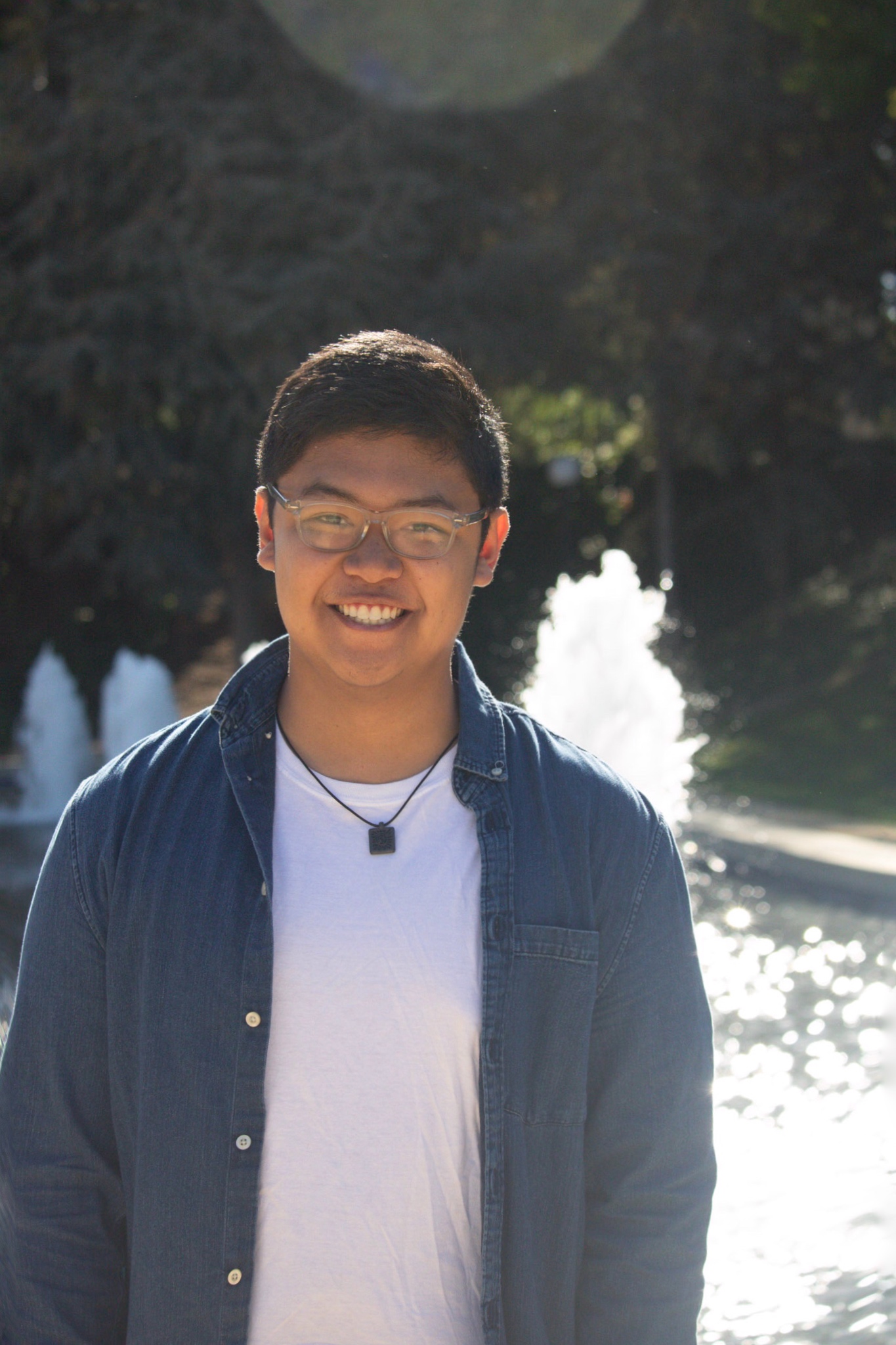 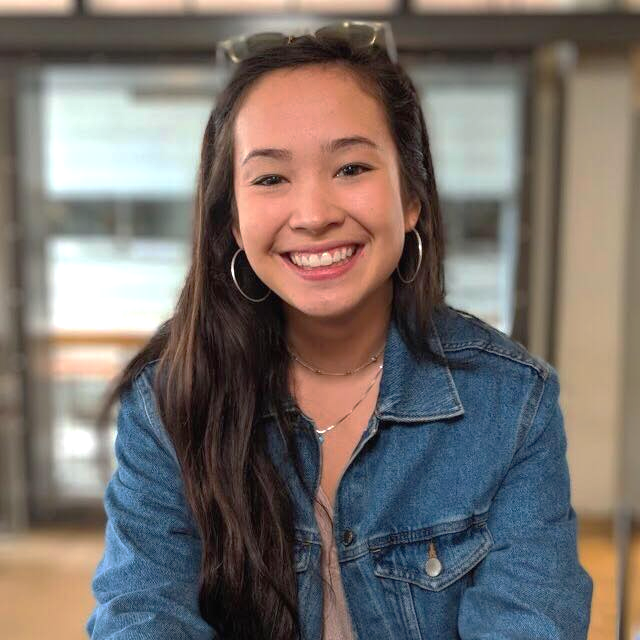 Lexi Stein
lexi@stanford.edu
Casey Wong
wongcs@stanford.edu
Vincent Nicandro
nicandro@stanford.edu
Zach Goodale
zgoodale@stanford.edu
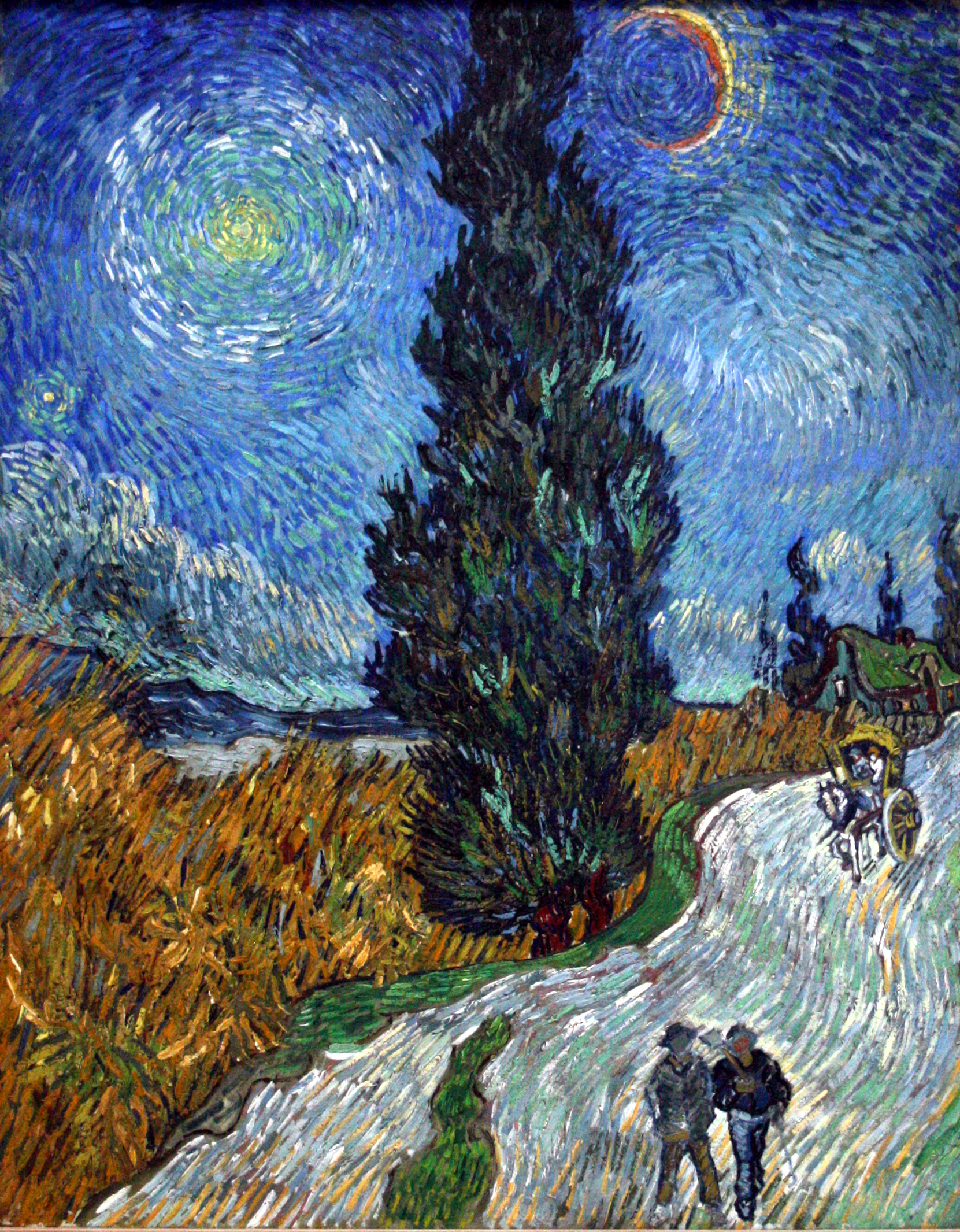 The Problem Domain
Art Accessibility
Art is for everyone
Access to art education
1
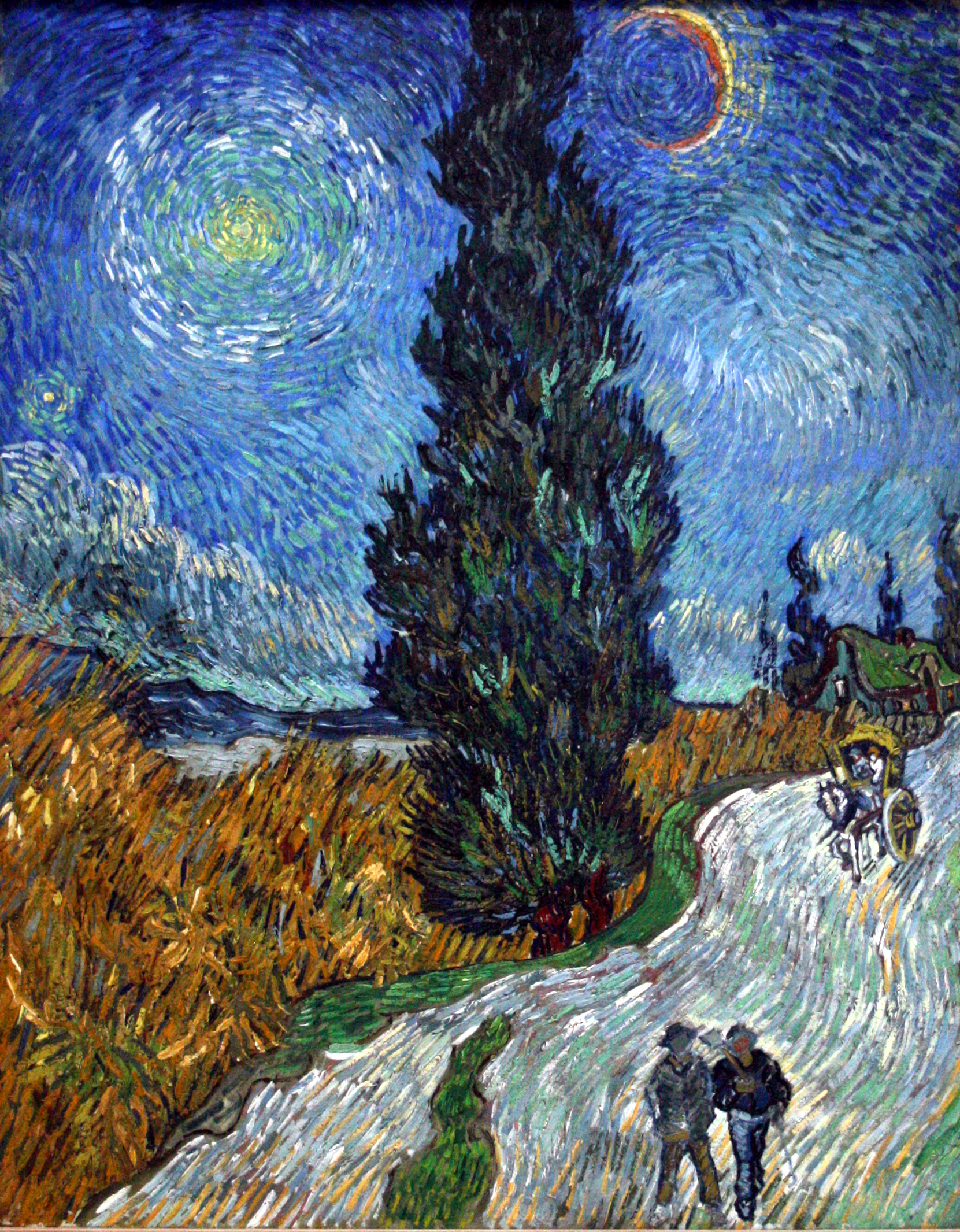 The Problem Domain
Art Accessibility
Art is for everyone
Access to art education
1
Inspiration
2
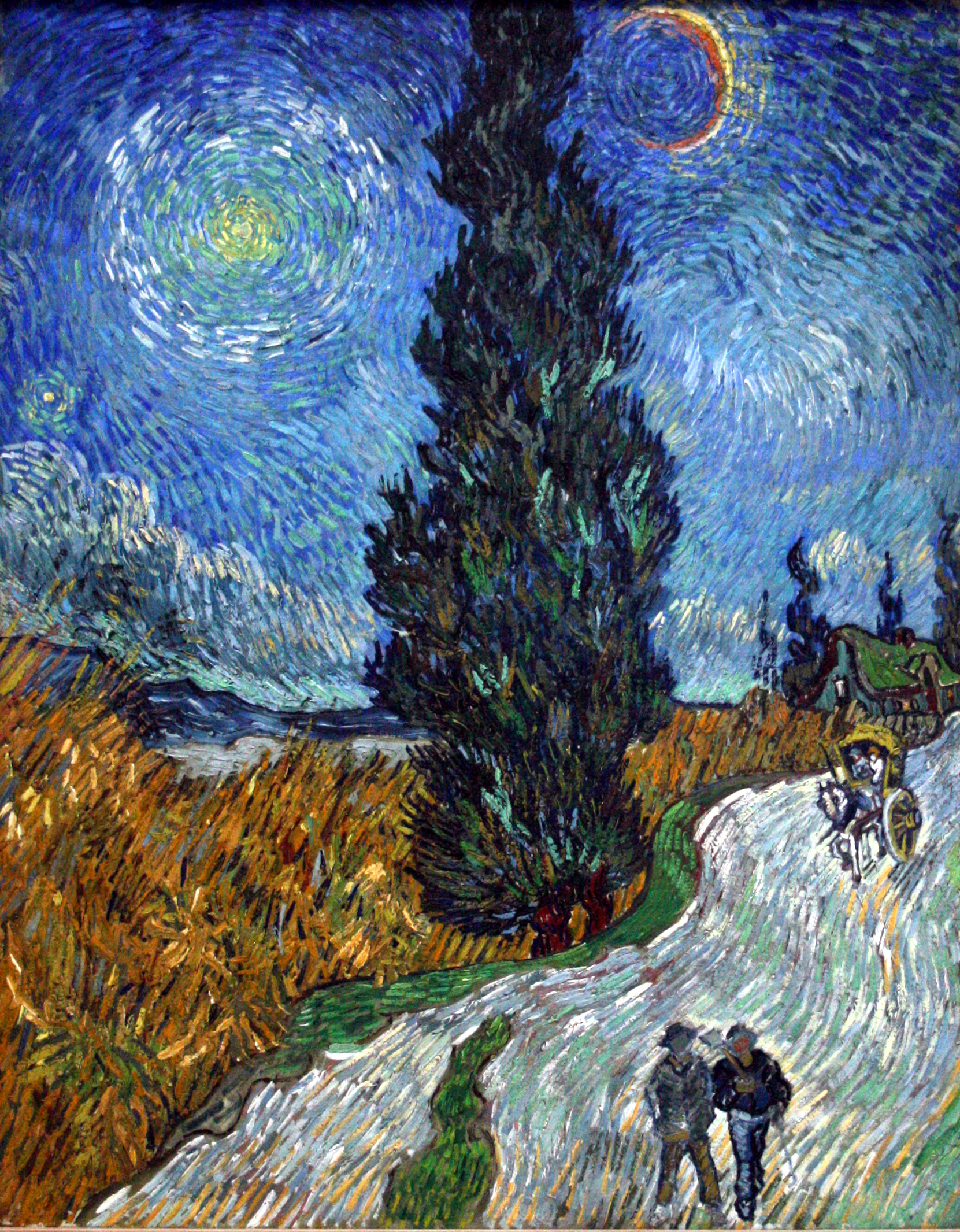 The Problem Domain
Art Accessibility
Art is for everyone
Access to art education
1
Inspiration
2
3
Creative outlets
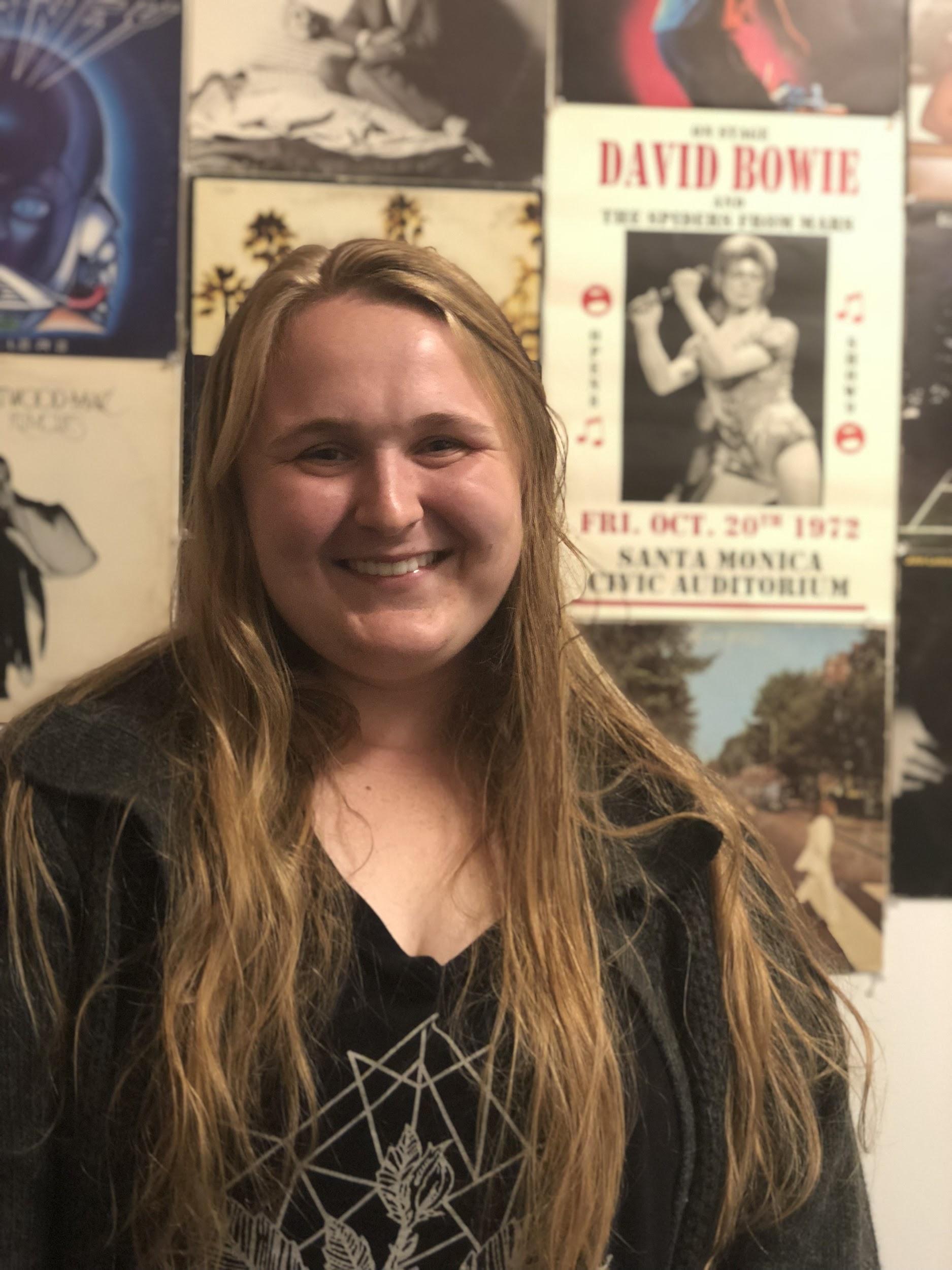 Kylee
Junior, Stanford
Human Biology Major
We met a student named Kylee, who loves to paint and listen to music
1
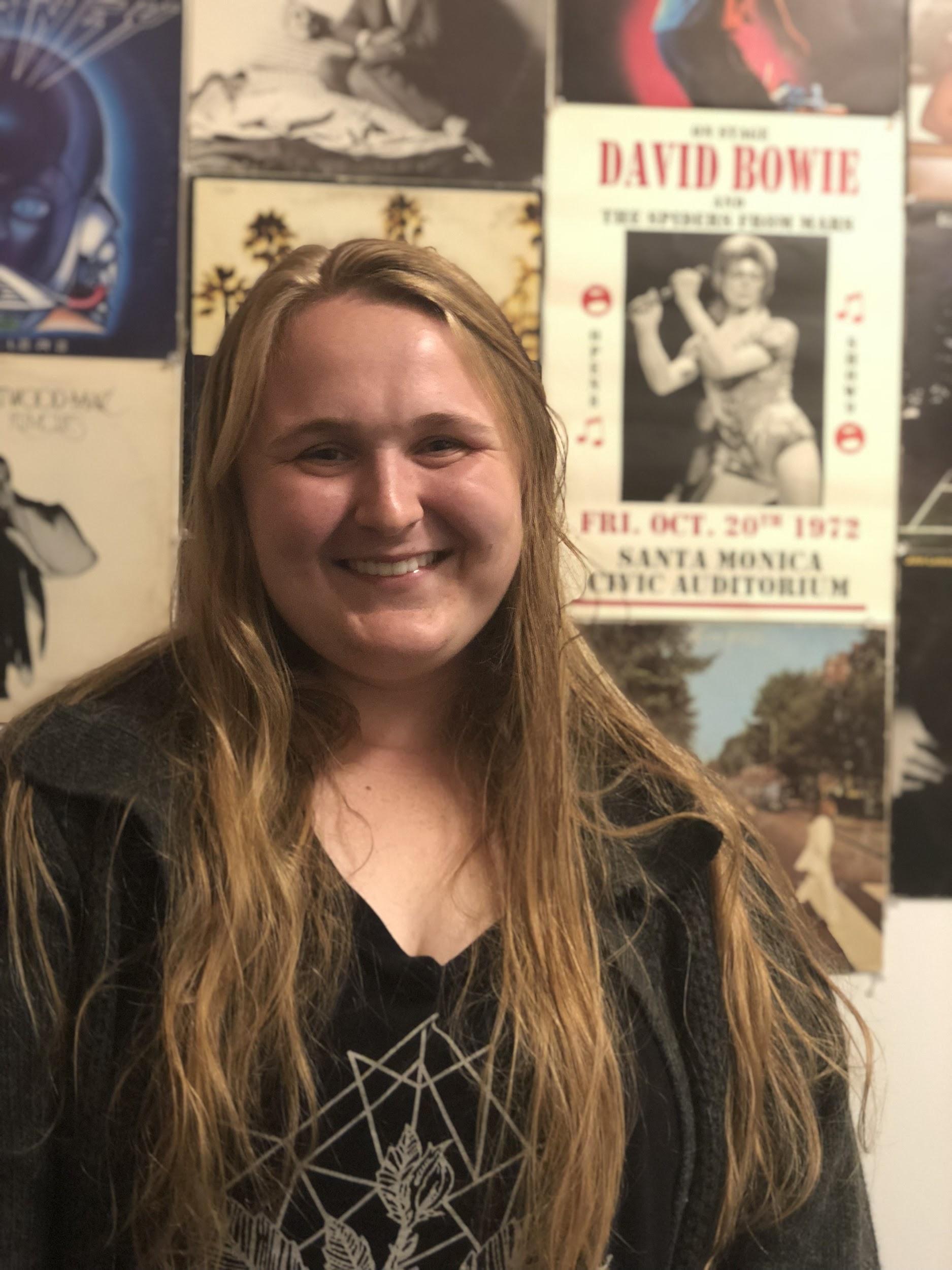 Kylee
Junior, Stanford
Human Biology Major
We met a student named Kylee, who loves to paint and listen to music
1
We were surprised to hear she feels detached from her artwork
2
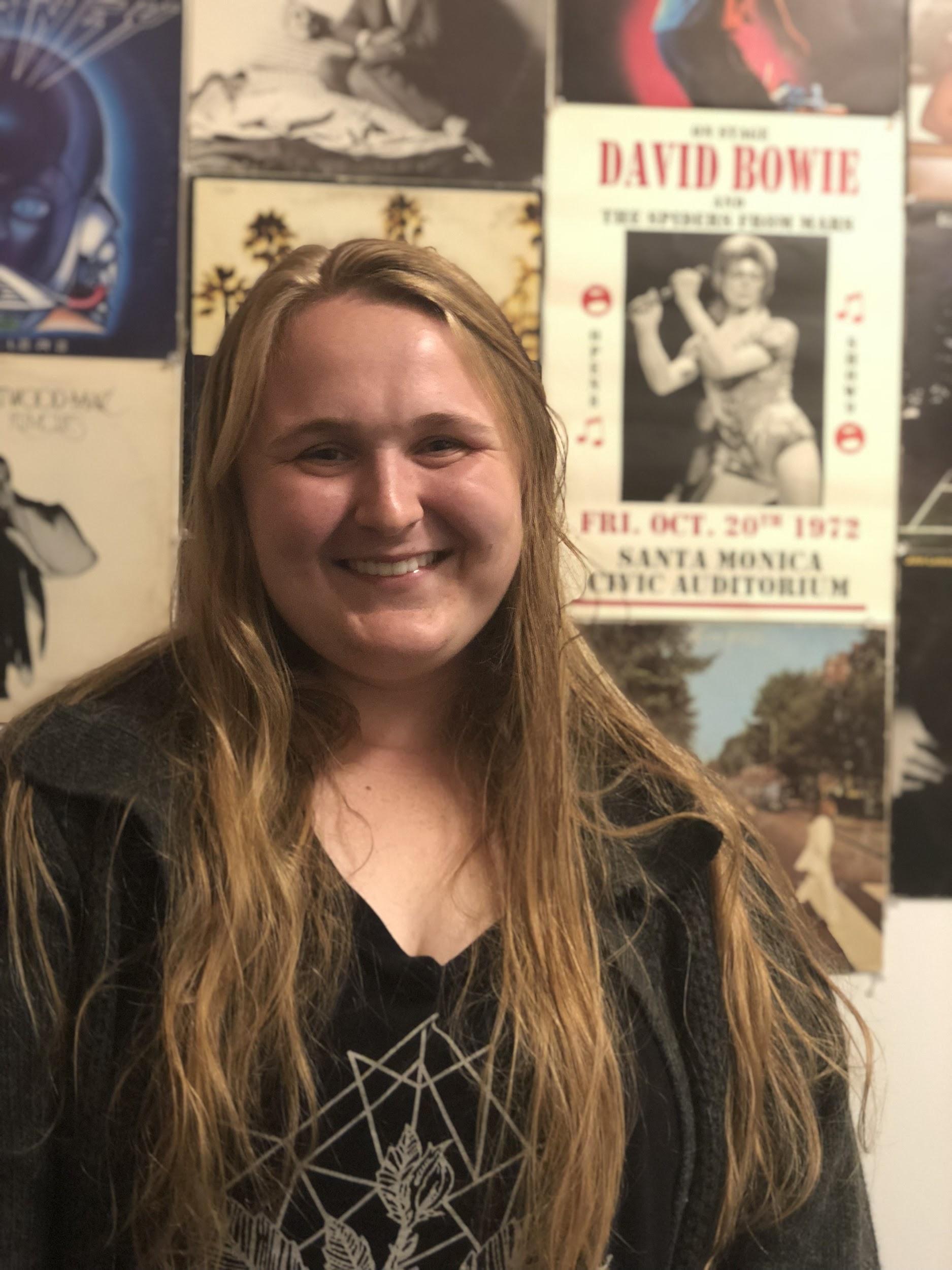 Kylee
Junior, Stanford
Human Biology Major
We met a student named Kylee, who loves to paint and listen to music
1
We were surprised to hear she feels detached from her artwork
2
3
It would be game-changing to remind creators that are can be raw, messy, and accessible
extended
needfinding
Jared
Junior, Stanford
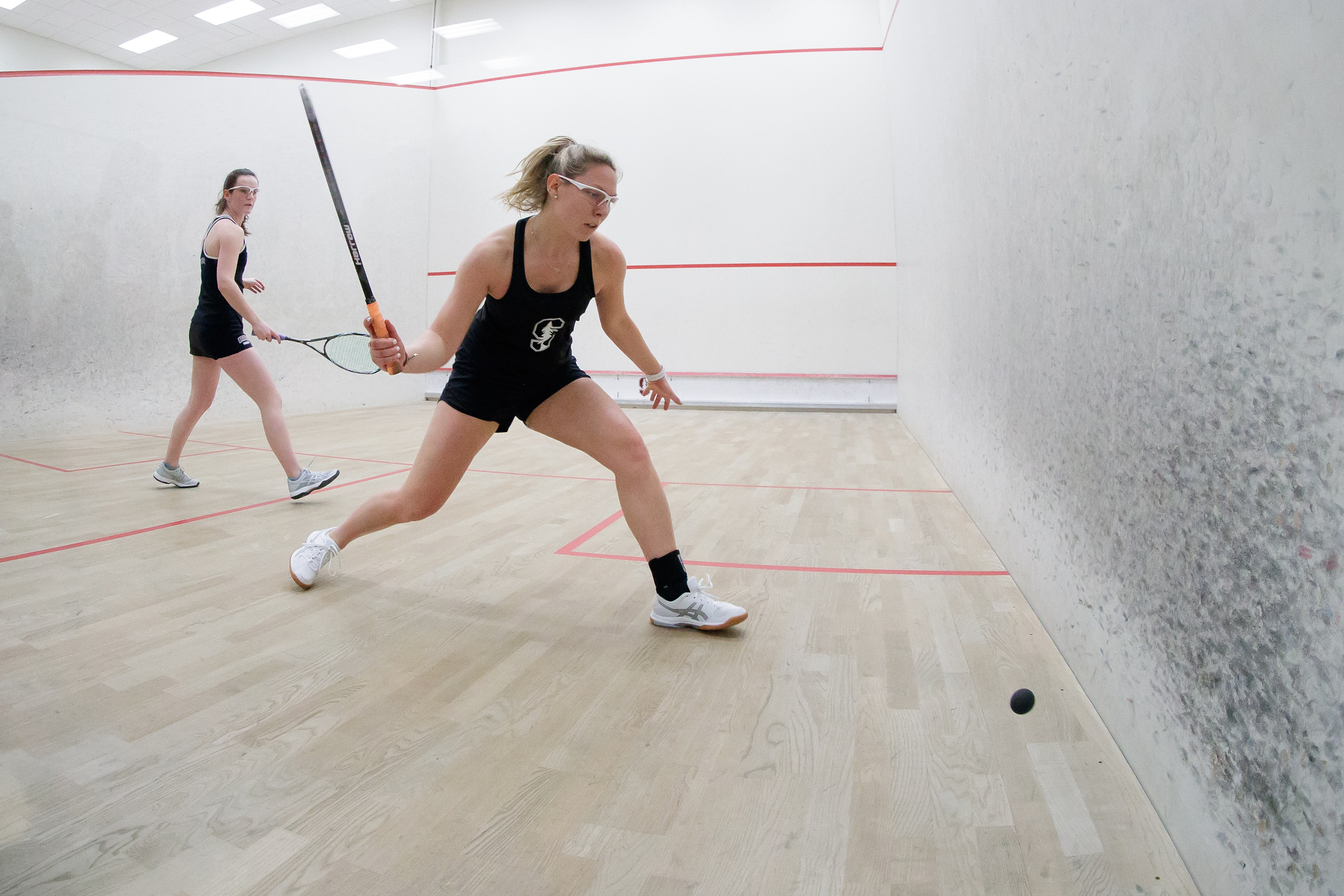 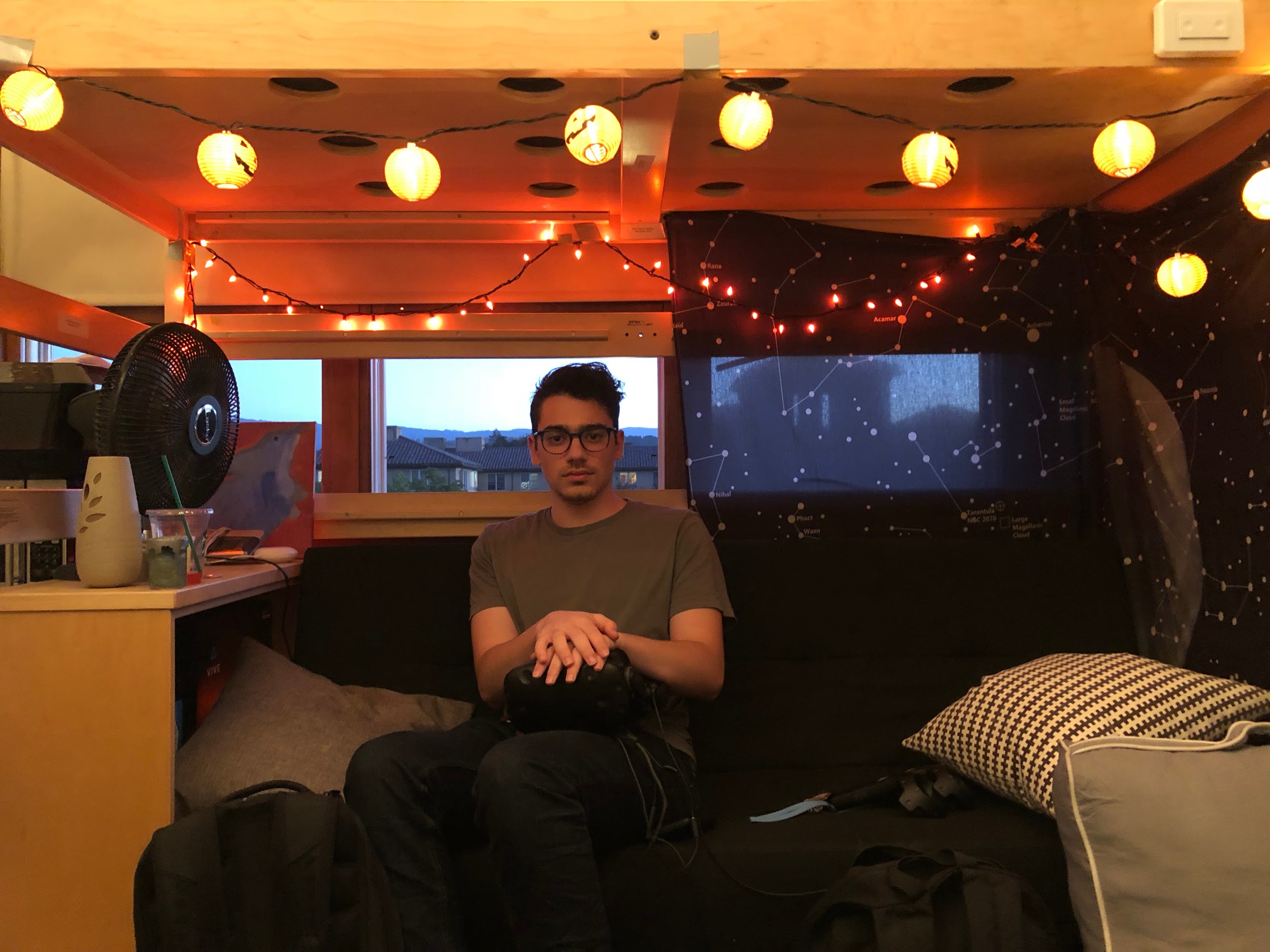 Songwriter + Music Production
Put music production on the backburner
1
Jared
Junior, Stanford
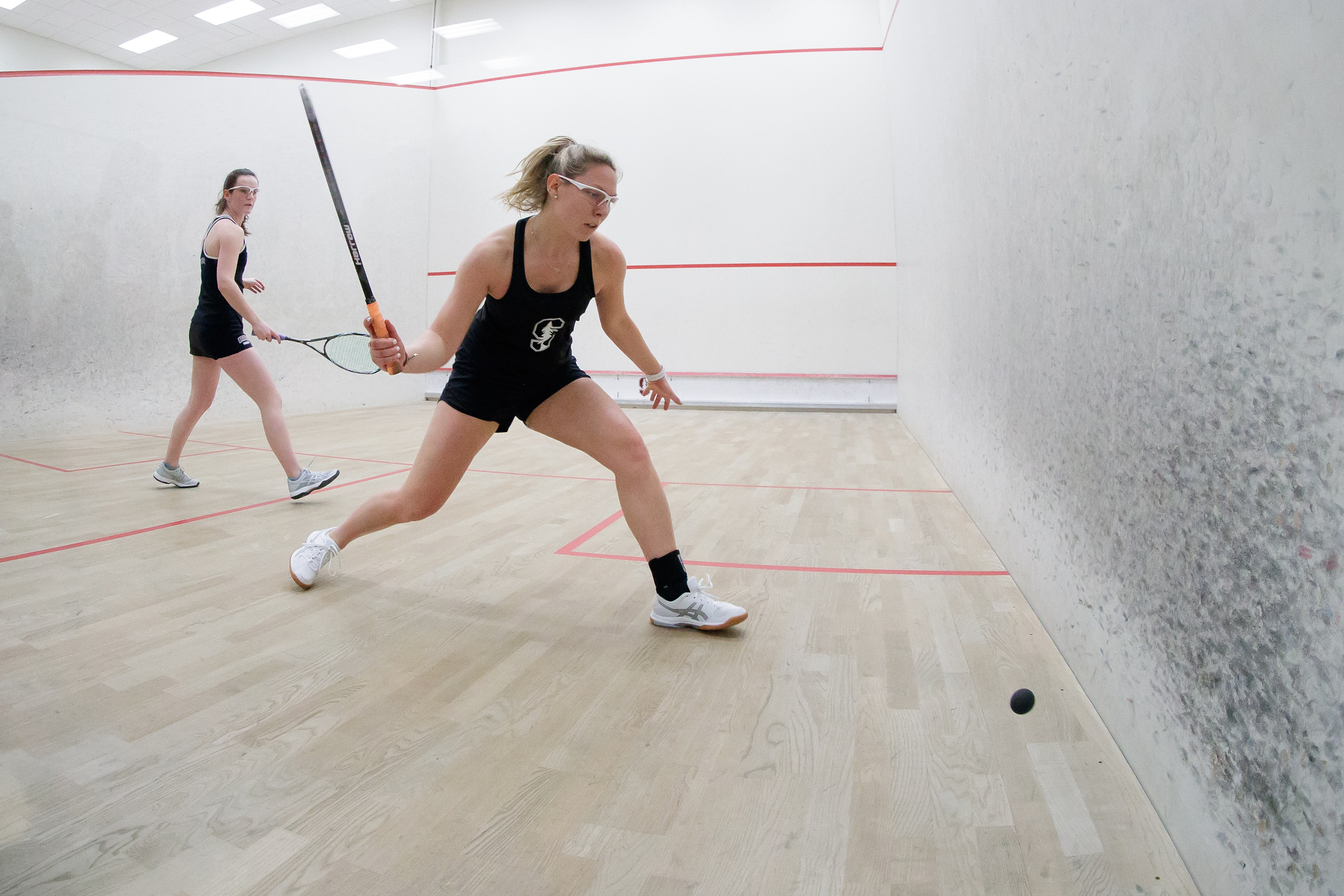 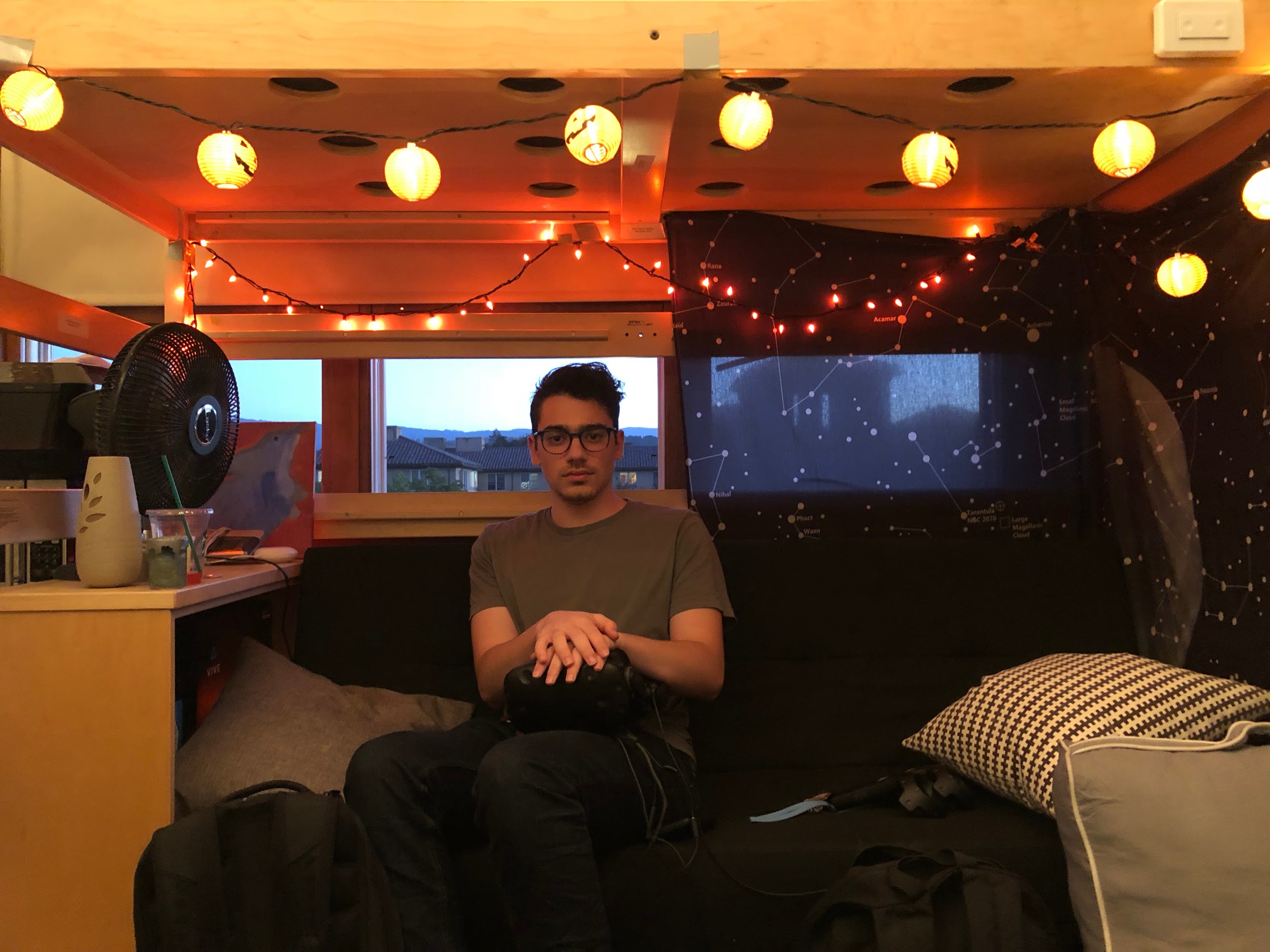 Songwriter + Music Production
Put music production on the backburner
1
Difficulty learning tools to produce music
2
Jared
Junior, Stanford
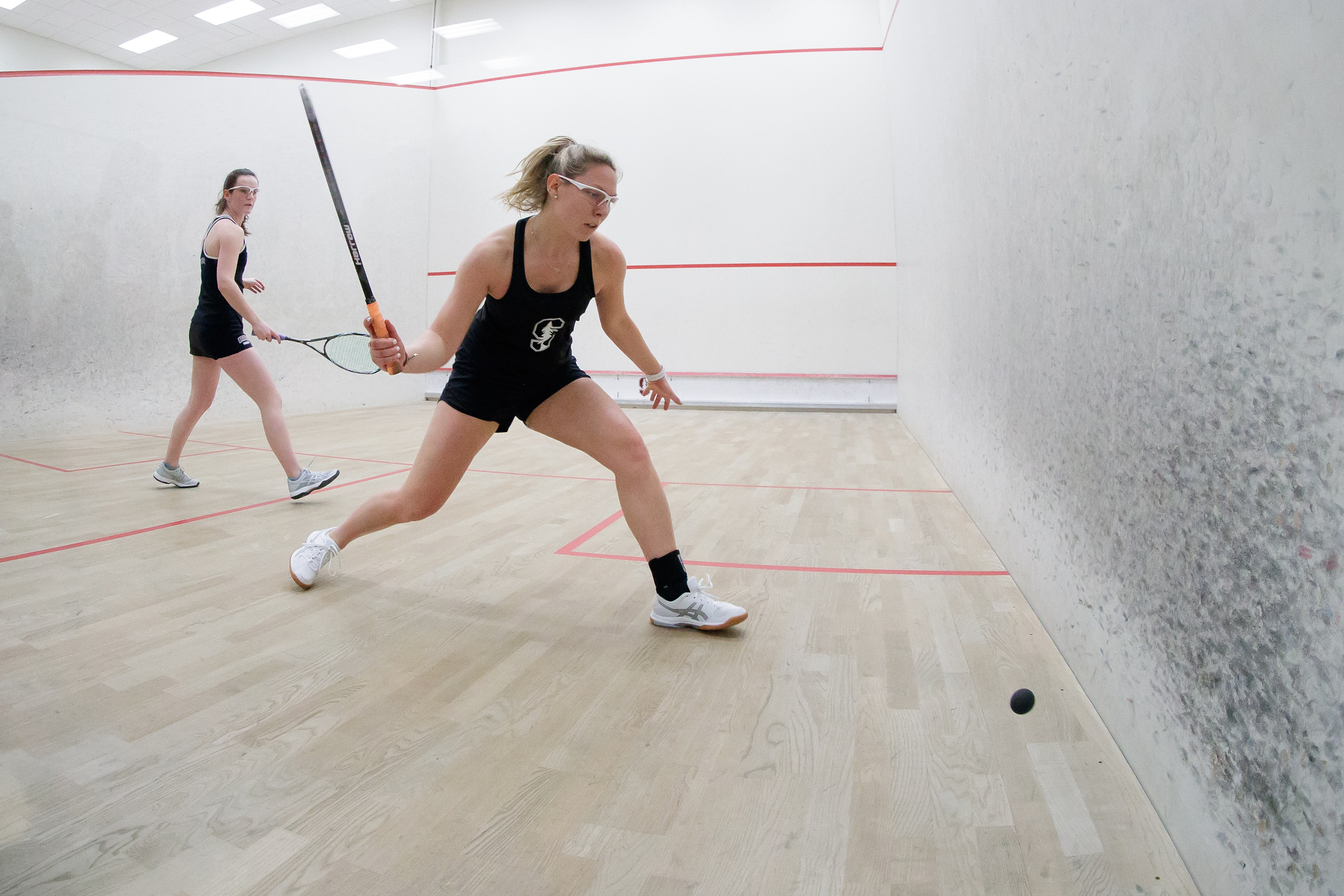 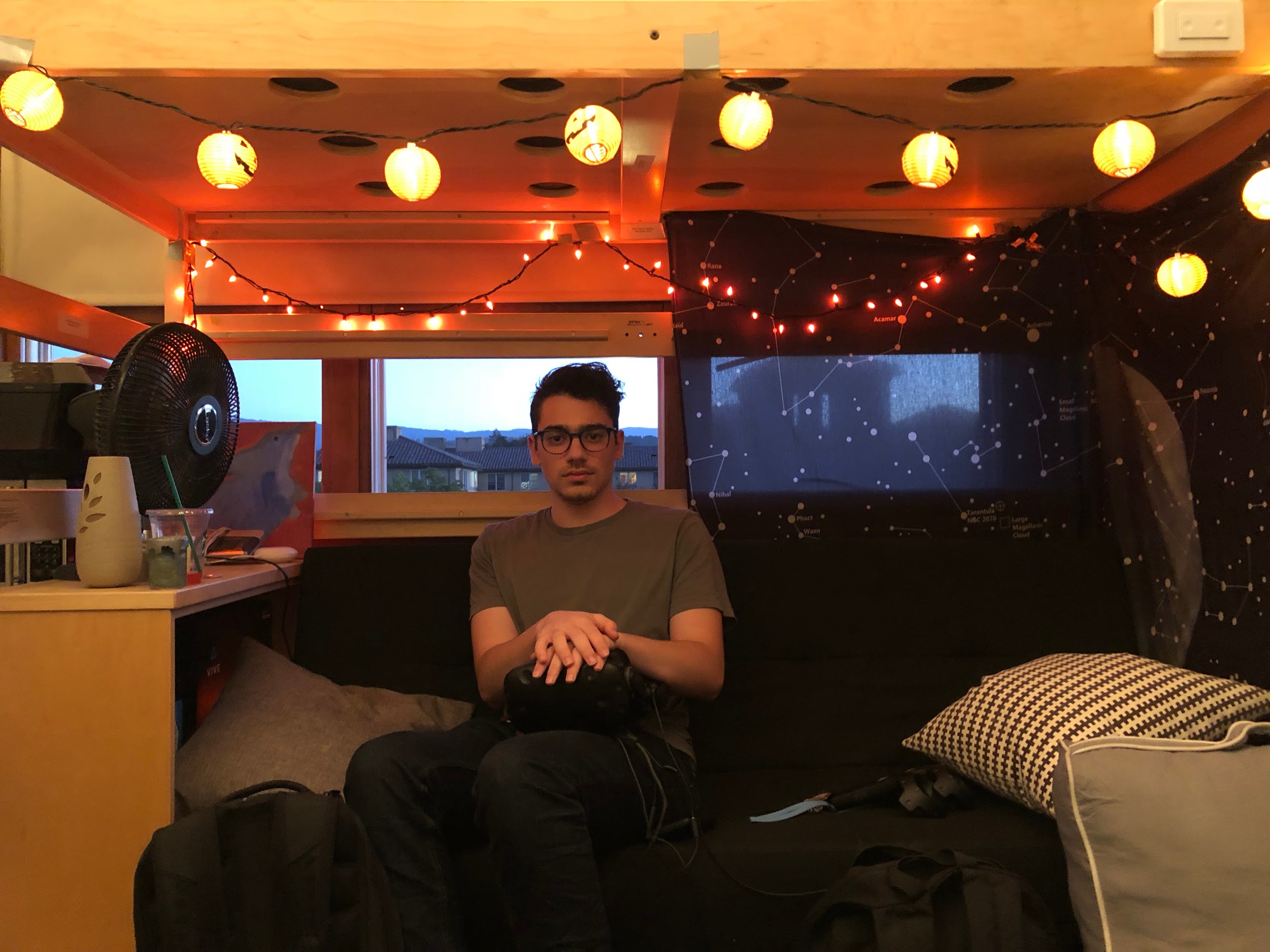 Songwriter + Music Production
Put music production on the backburner
1
Difficulty learning tools to produce music
2
3
Wants to be connected to experts
Anna
Junior, Stanford
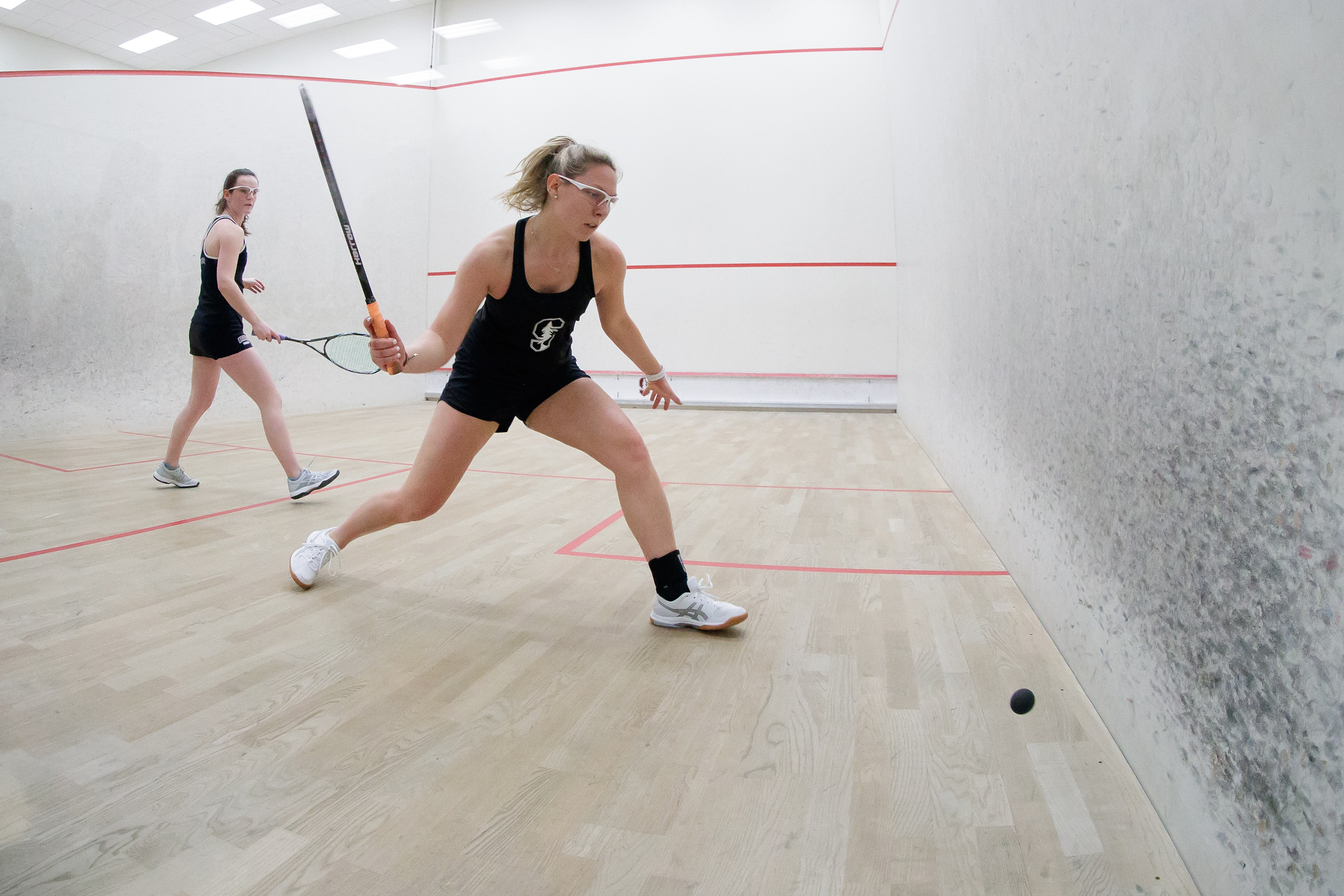 Varsity Squash Player
Judged by her labels
1
Anna
Junior, Stanford
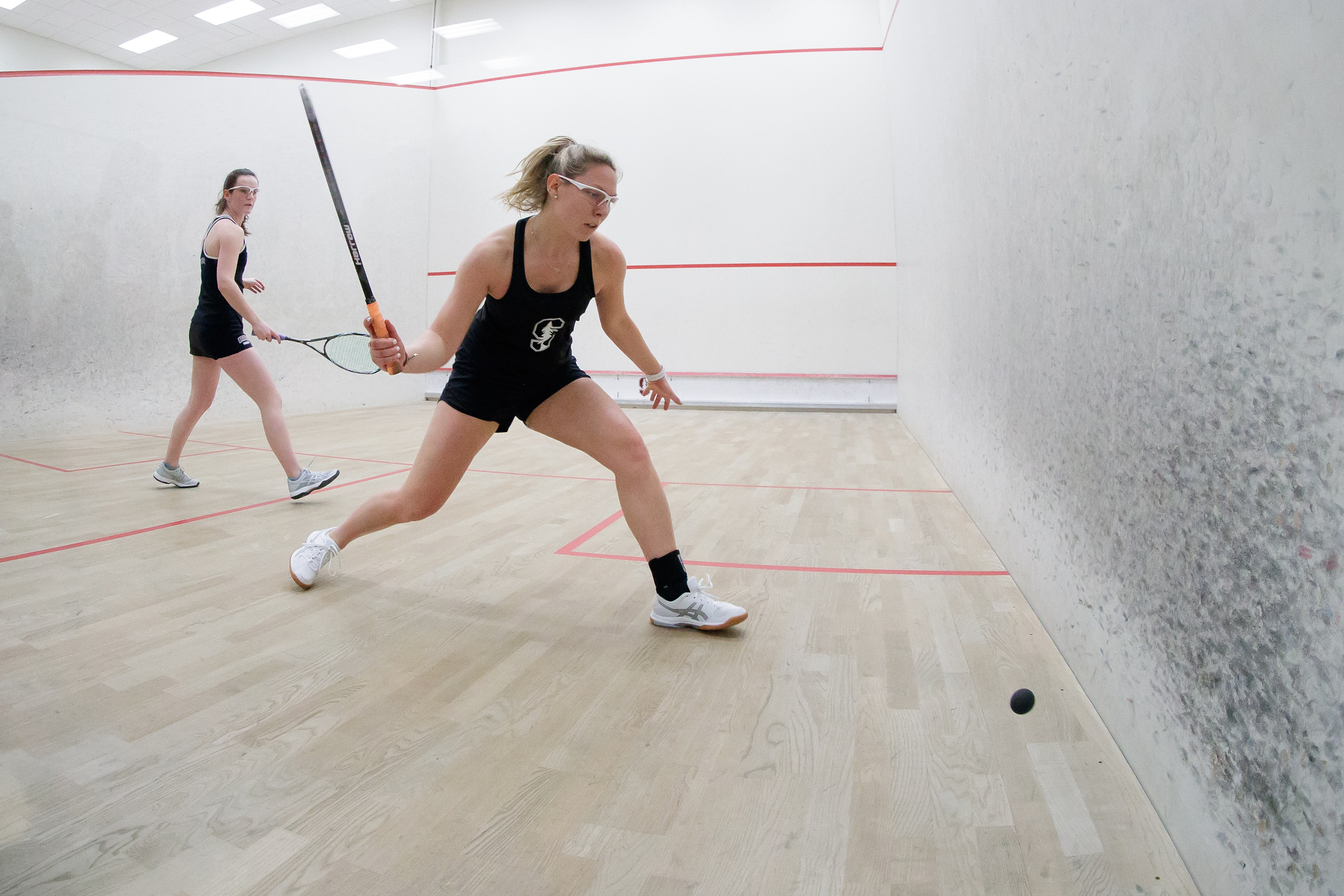 Varsity Squash Player
Judged by her labels
1
“Pre-med” & “athlete”		Unartistic
2
Anna
Junior, Stanford
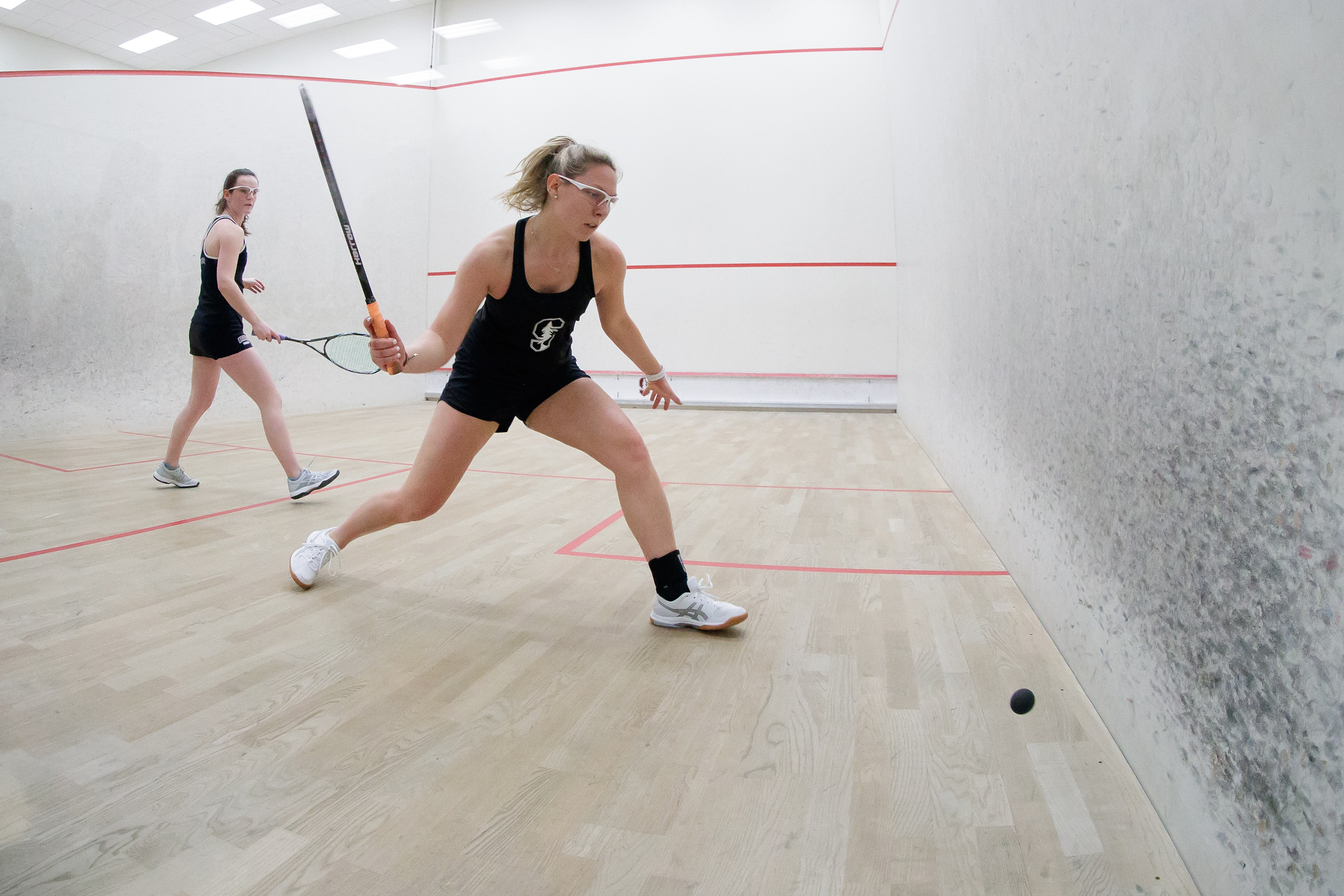 Varsity Squash Player
Judged by her labels
1
“Pre-med” & “athlete”		Unartistic
2
3
Wants to feel artistic
revised pov’s + hmw’s
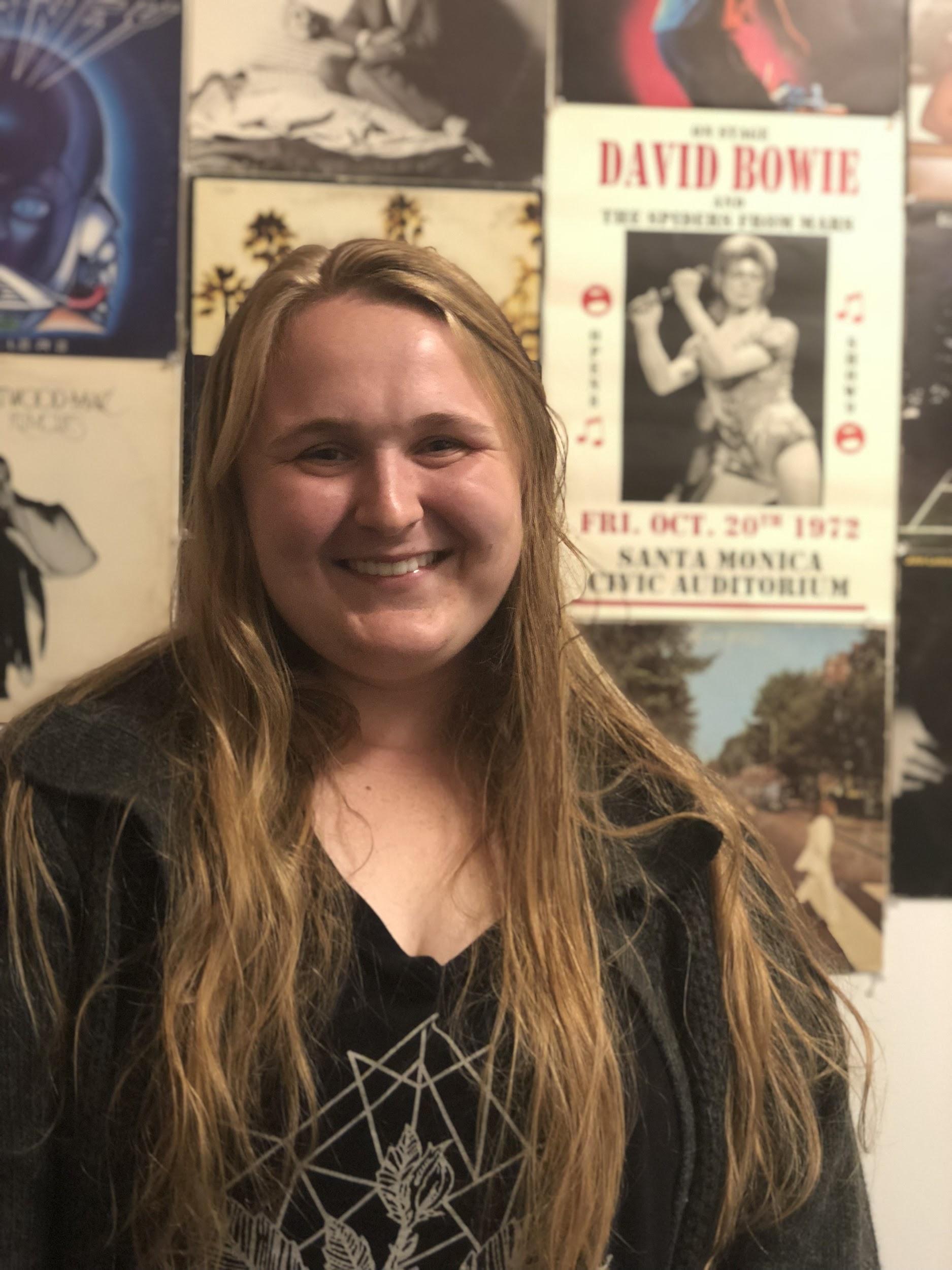 Kylee
Junior, Stanford
Human Biology Major
We met a student named Kylee, who loves to paint and listen to music
1
We were surprised to hear she feels detached from her artwork
2
3
It would be game-changing to remind creators that are can be raw, messy, and accessible
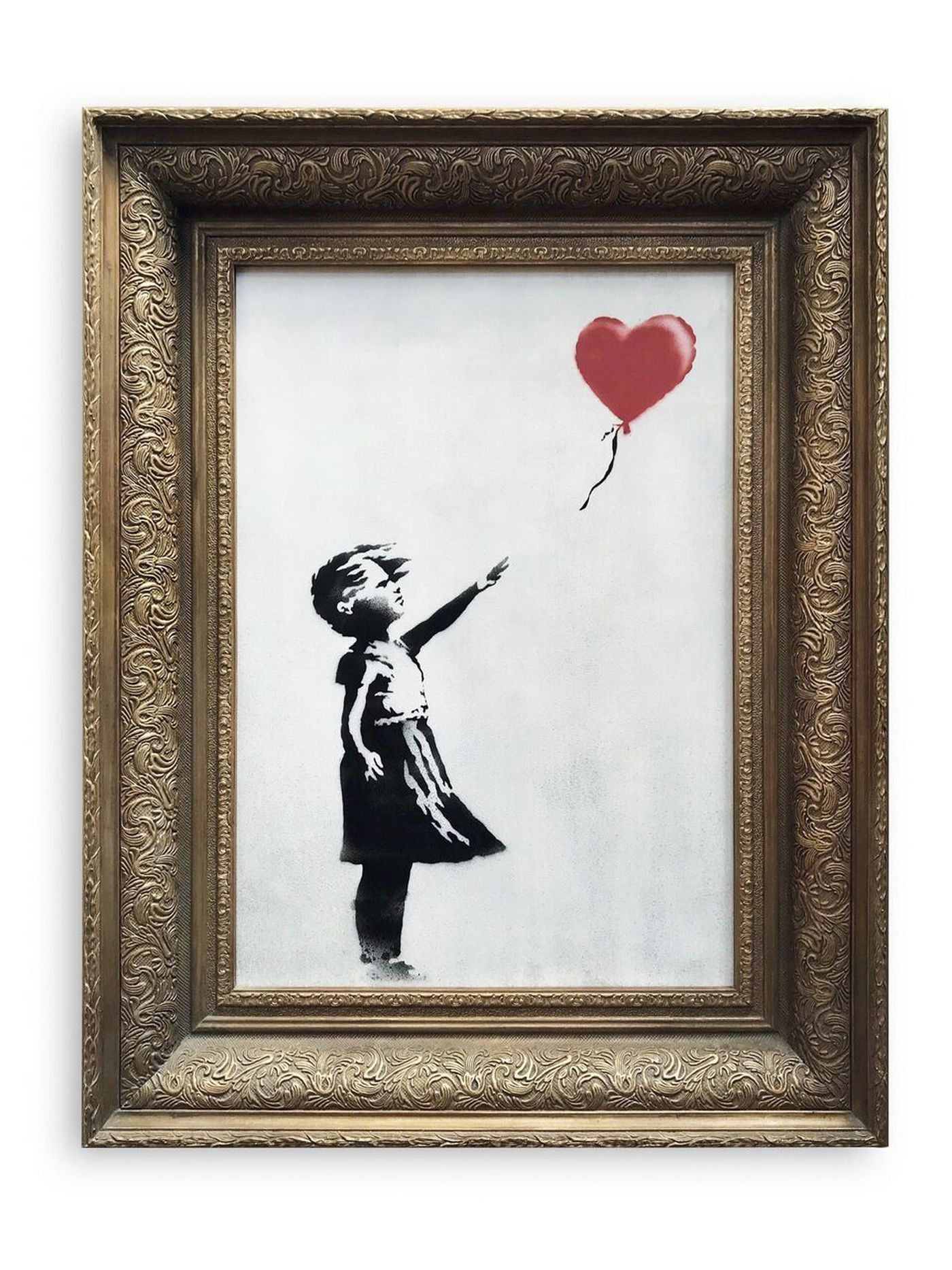 How Might We...
Encourage Unfiltered Creation
Art isn’t precious...
Digital art w/ No Erase Button
1
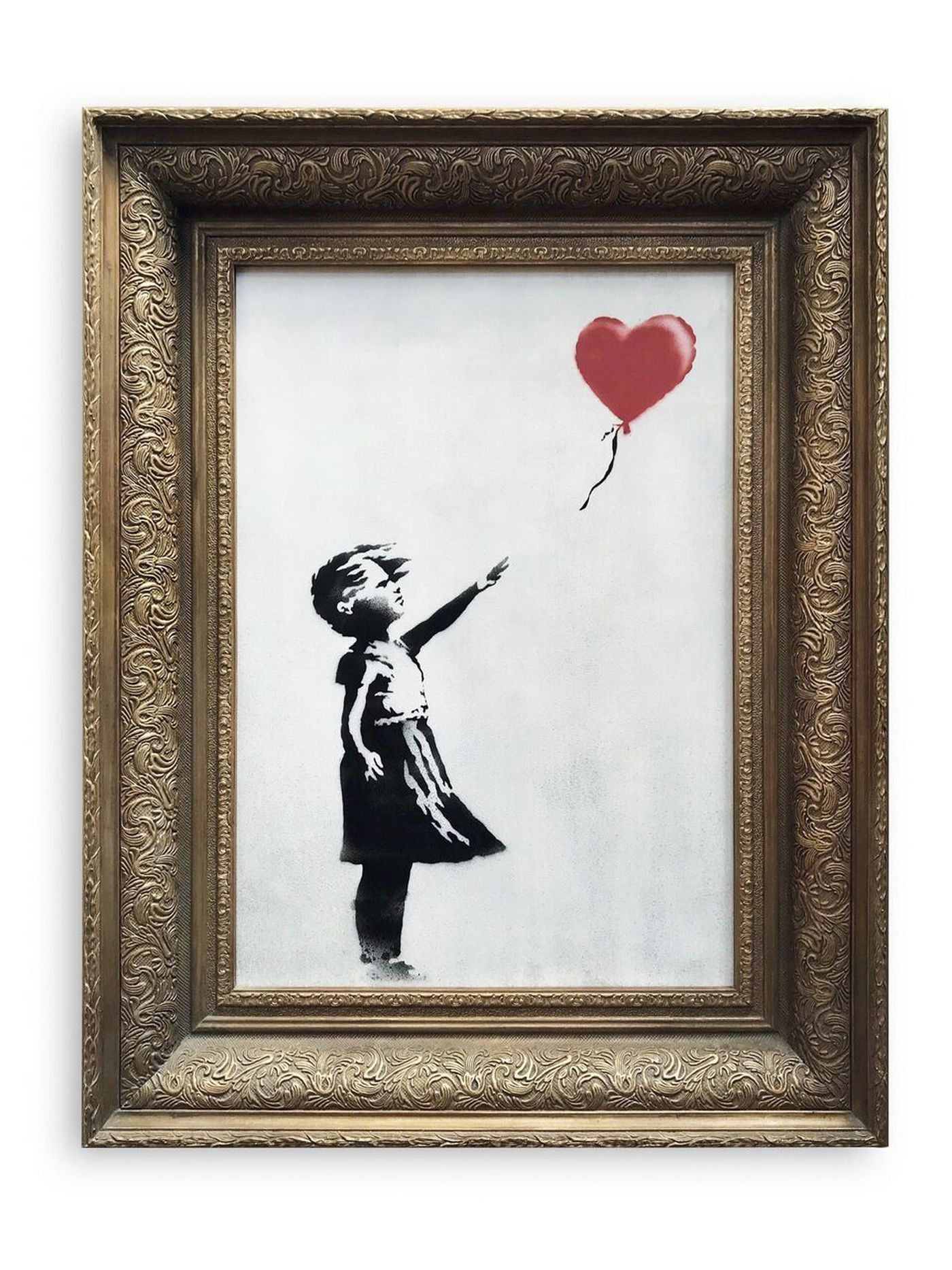 How Might We...
Encourage Unfiltered Creation
Art isn’t precious...
Digital art w/ No Erase Button
1
Challenge to switch prompts/mediums halfway through
2
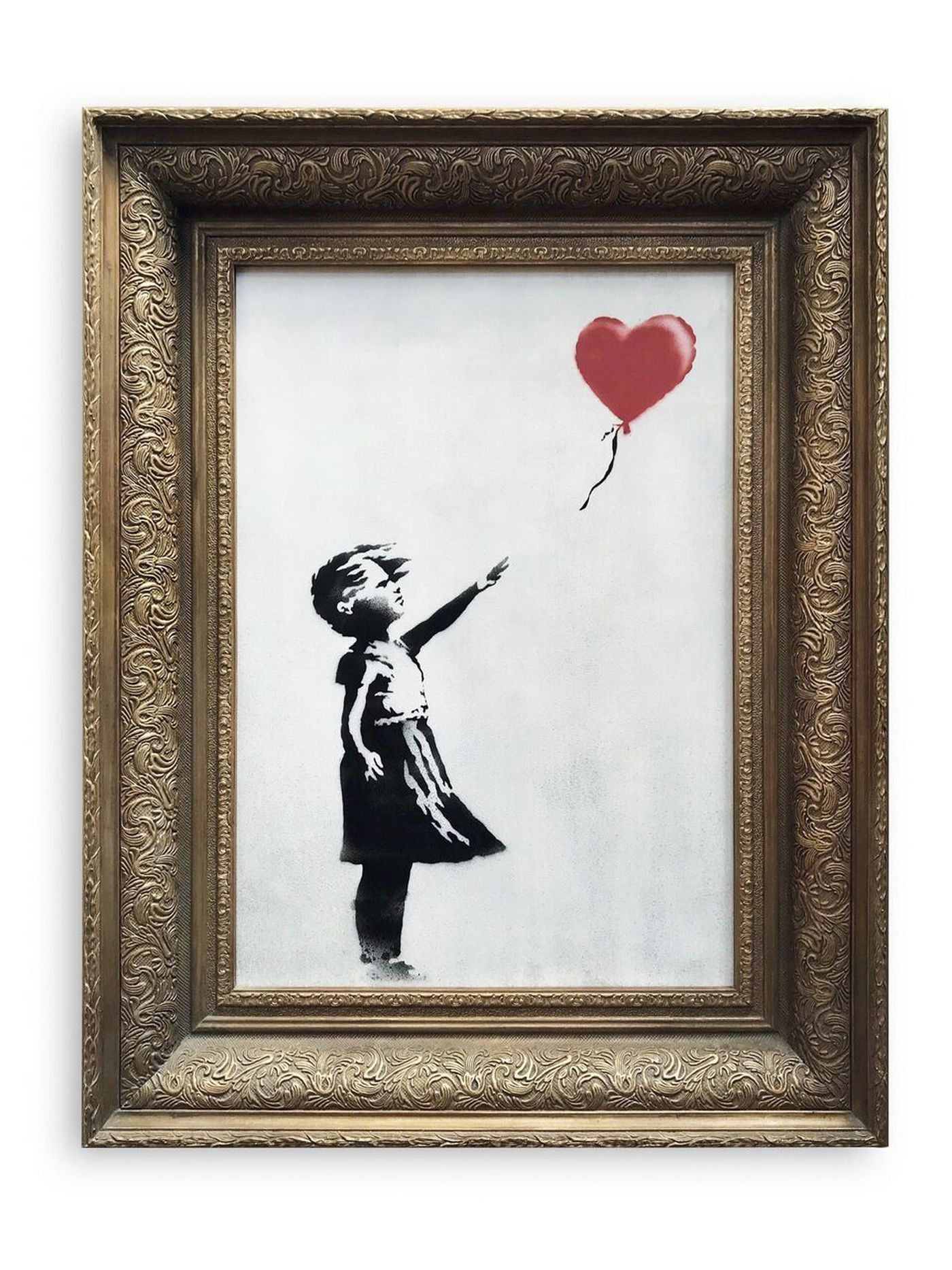 How Might We...
Encourage Unfiltered Creation
Art isn’t precious...
Digital art w/ No Erase Button
1
Challenge to switch prompts/mediums halfway through
2
3
Self-Destructing Art
Nicole Stein
Senior, High School
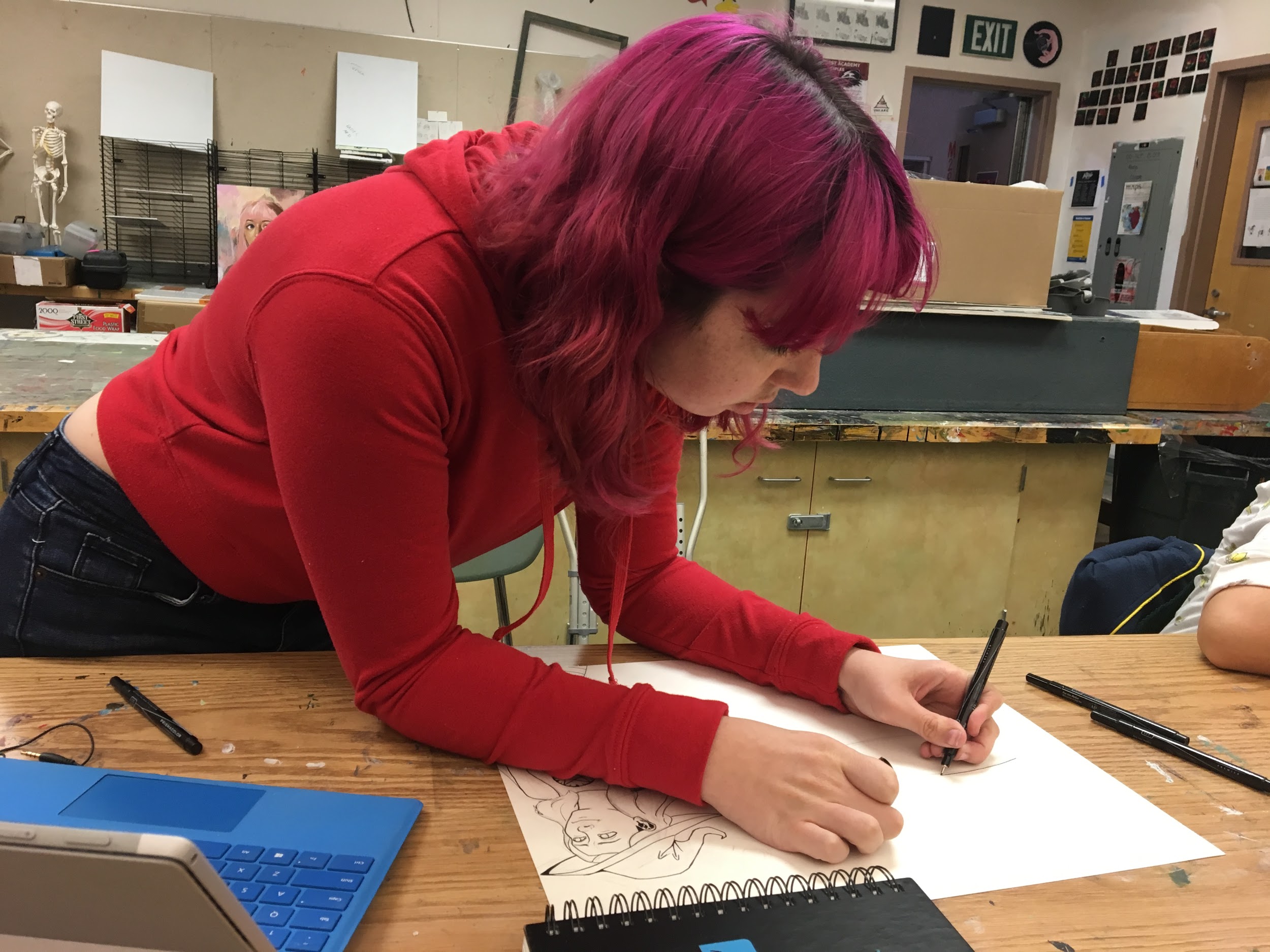 Illustrator + Painter
We met an artist named Nicole, who struggled to find reference photos for her art
1
Nicole Stein
Senior, High School
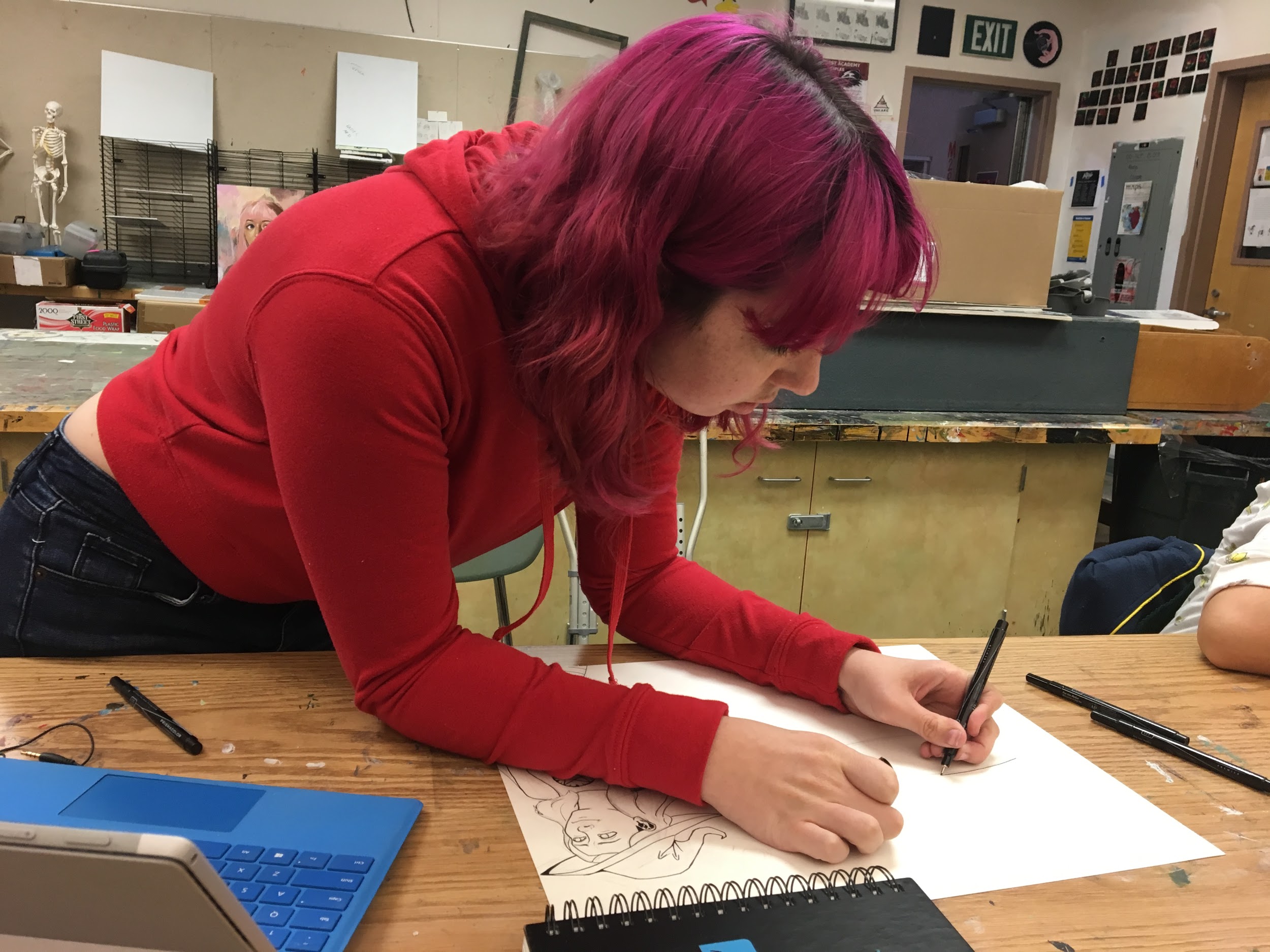 Illustrator + Painter
We met an artist named Nicole, who struggled to find reference photos for her art
1
We were surprised to hear Google often did not satisfy her needs for reference photos
2
Nicole Stein
Senior, High School
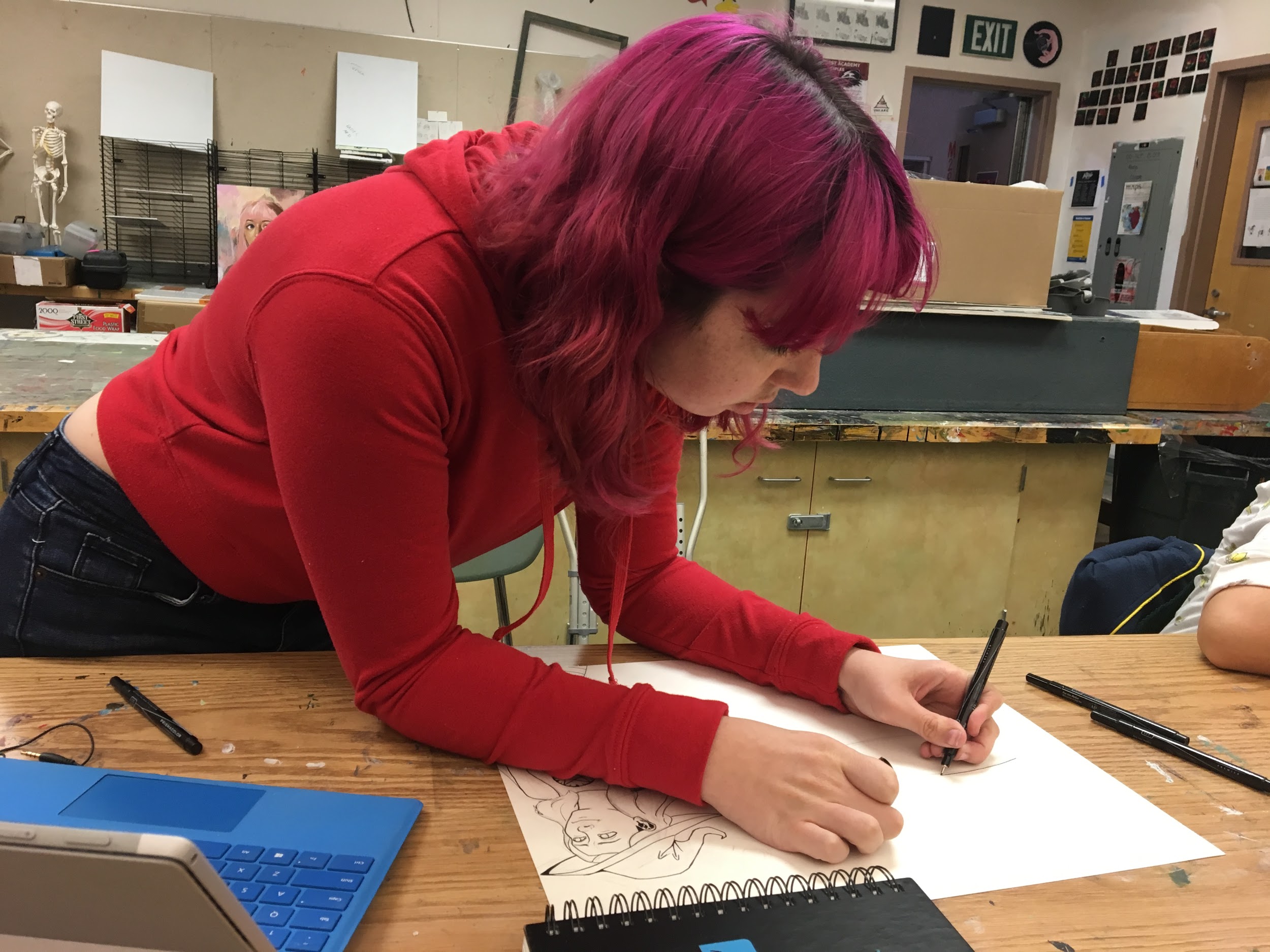 Illustrator + Painter
We met an artist named Nicole, who struggled to find reference photos for her art
1
We were surprised to hear Google often did not satisfy her needs for reference photos
2
3
It would be game-changing to provide a platform to make inspiration for her art more accessible
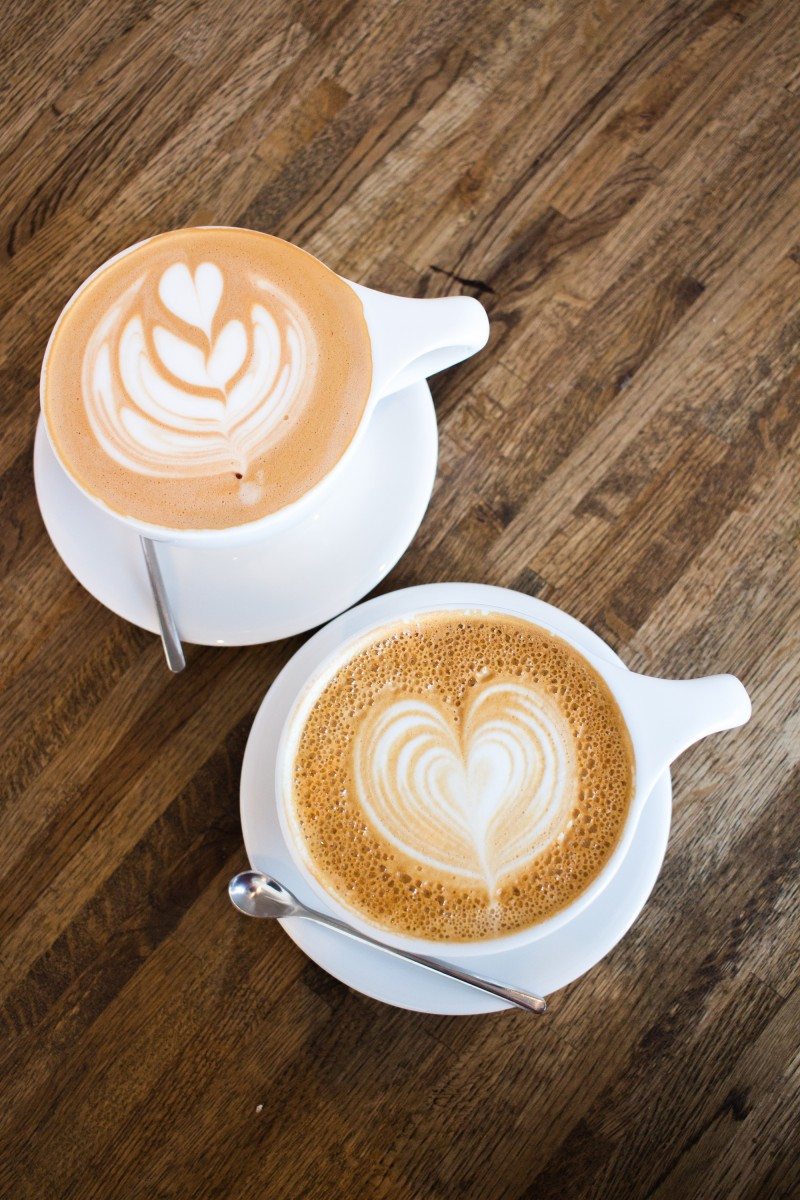 How Might We...
Connect Artists
So they can share with each other
Artist Tinder
1
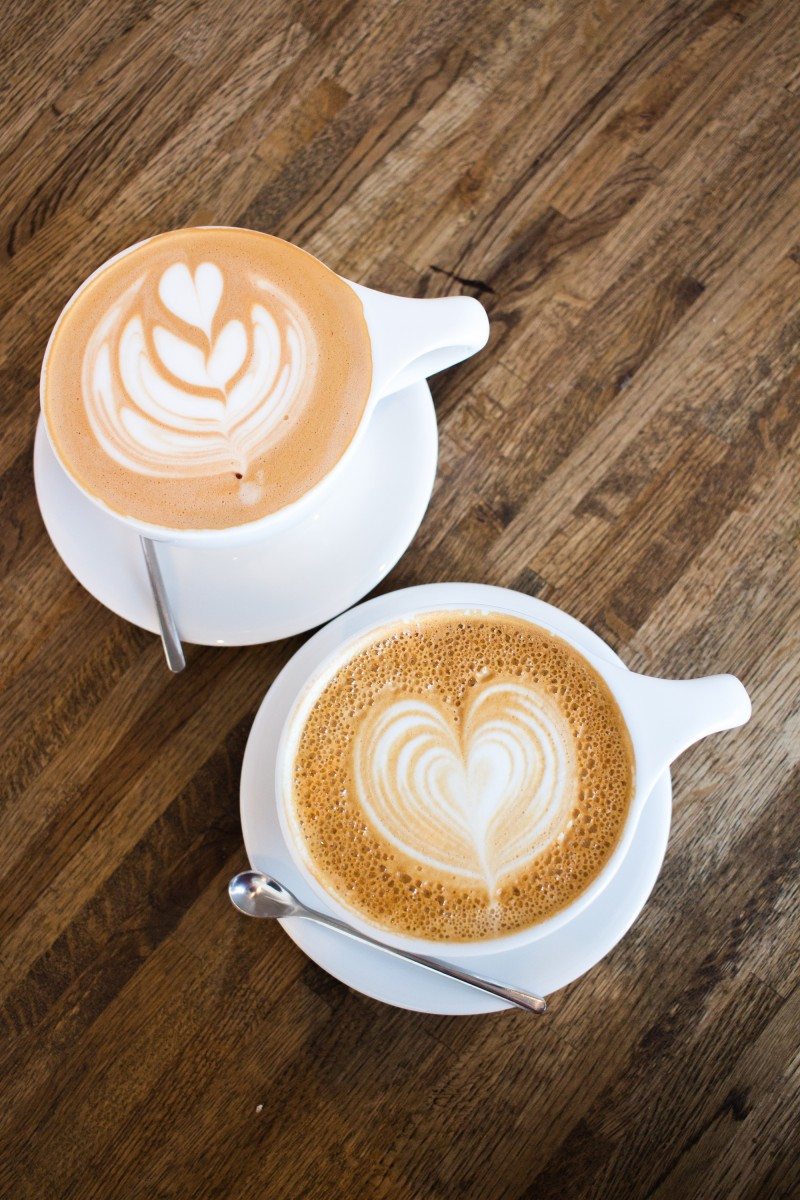 How Might We...
Connect Artists
So they can share with each other
Artist Tinder
1
Social Media for art
2
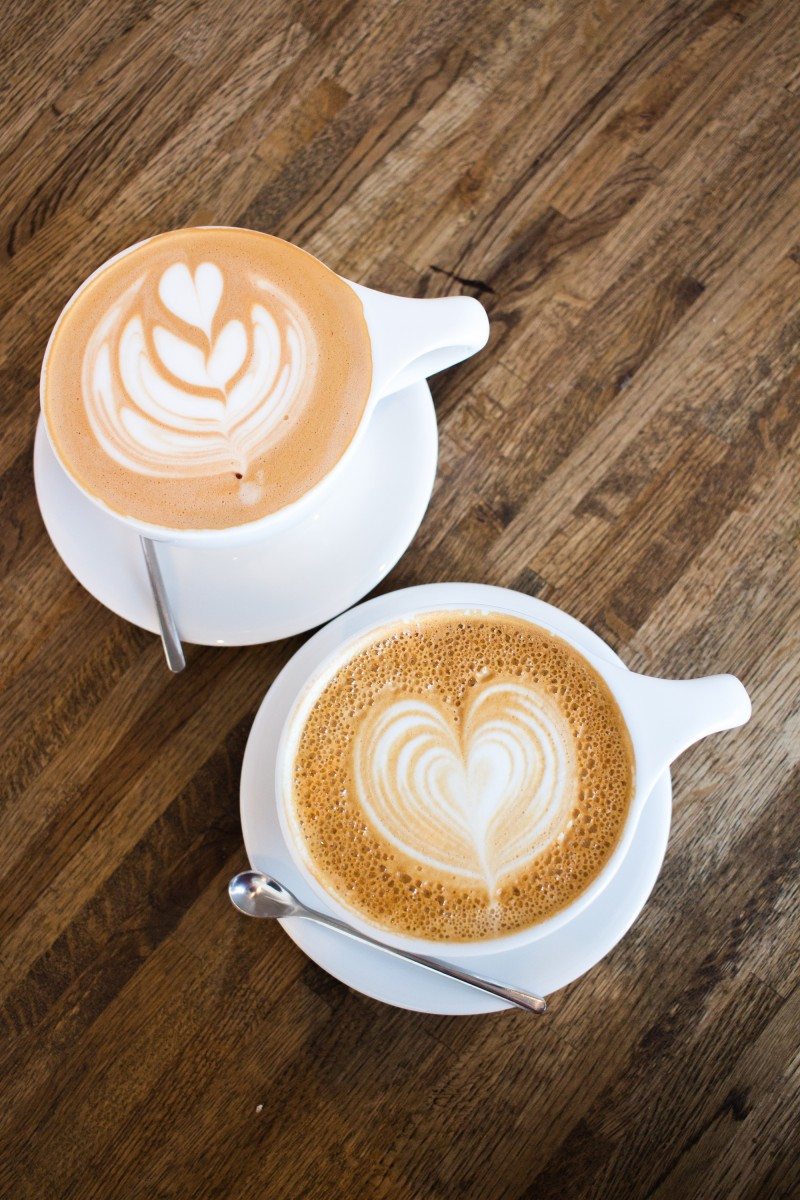 How Might We...
Connect Artists
So they can share with each other
Artist Tinder
1
Social Media for art
2
3
Coffee Dates
Michael Rau
Professor, Stanford
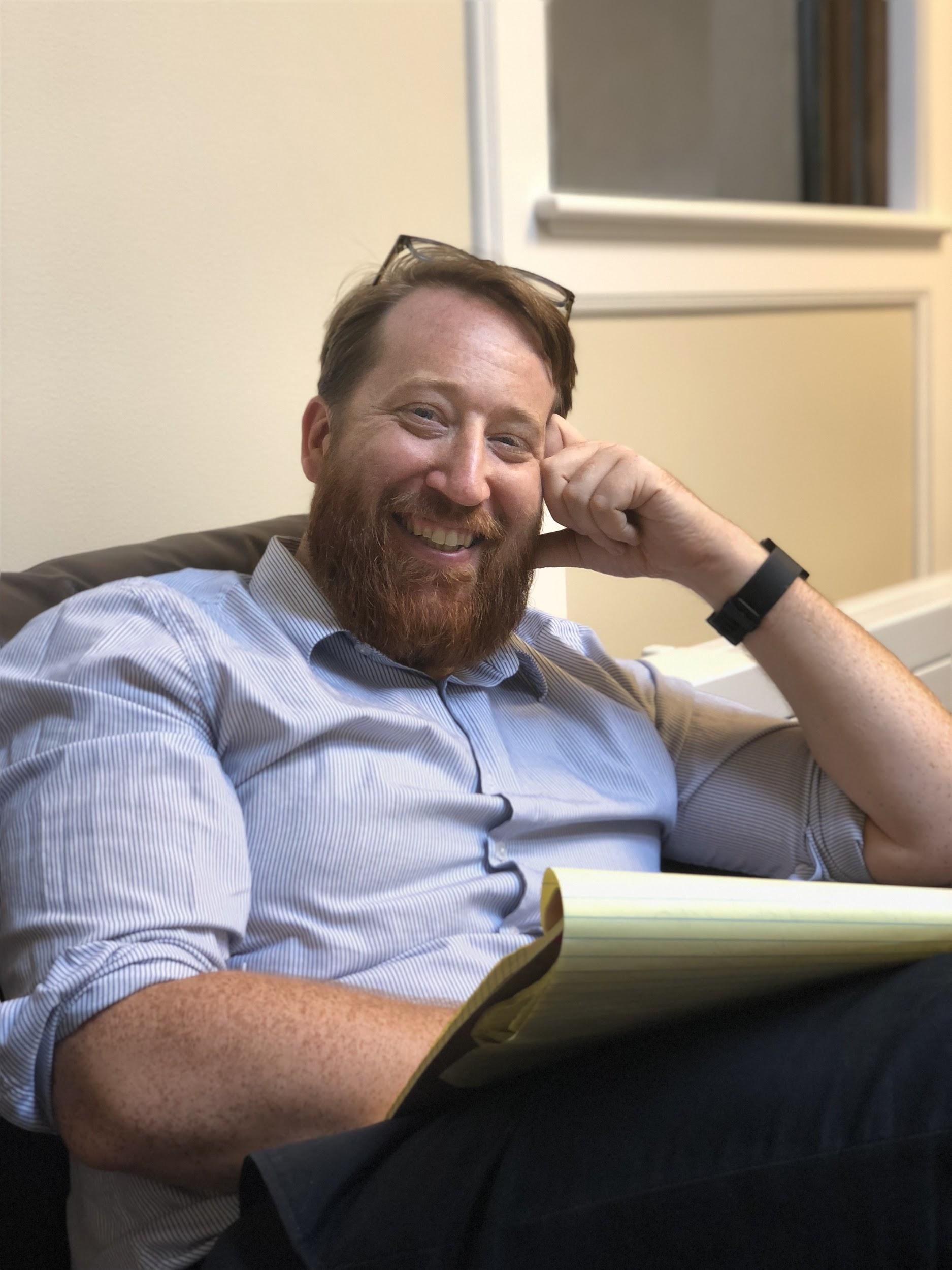 Director + Theater Maker
We met an professor name Michael who is frustrated with the departmentalization of art
1
Michael Rau
Professor, Stanford
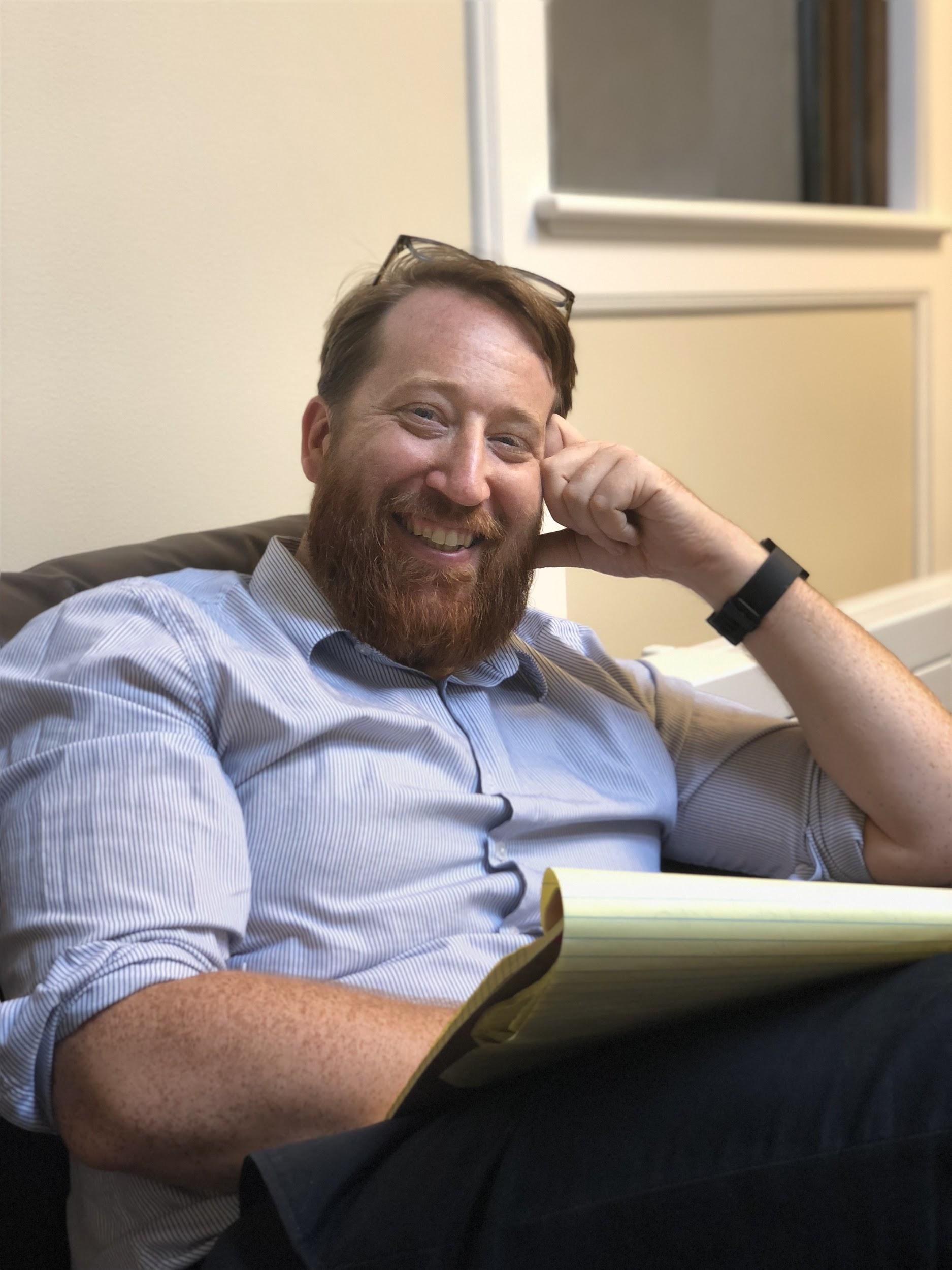 Director + Theater Maker
We met an professor name Michael who is frustrated with the departmentalization of art
1
We were surprised to hear this frustration was influenced by his interest in art + tech
2
Michael Rau
Professor, Stanford
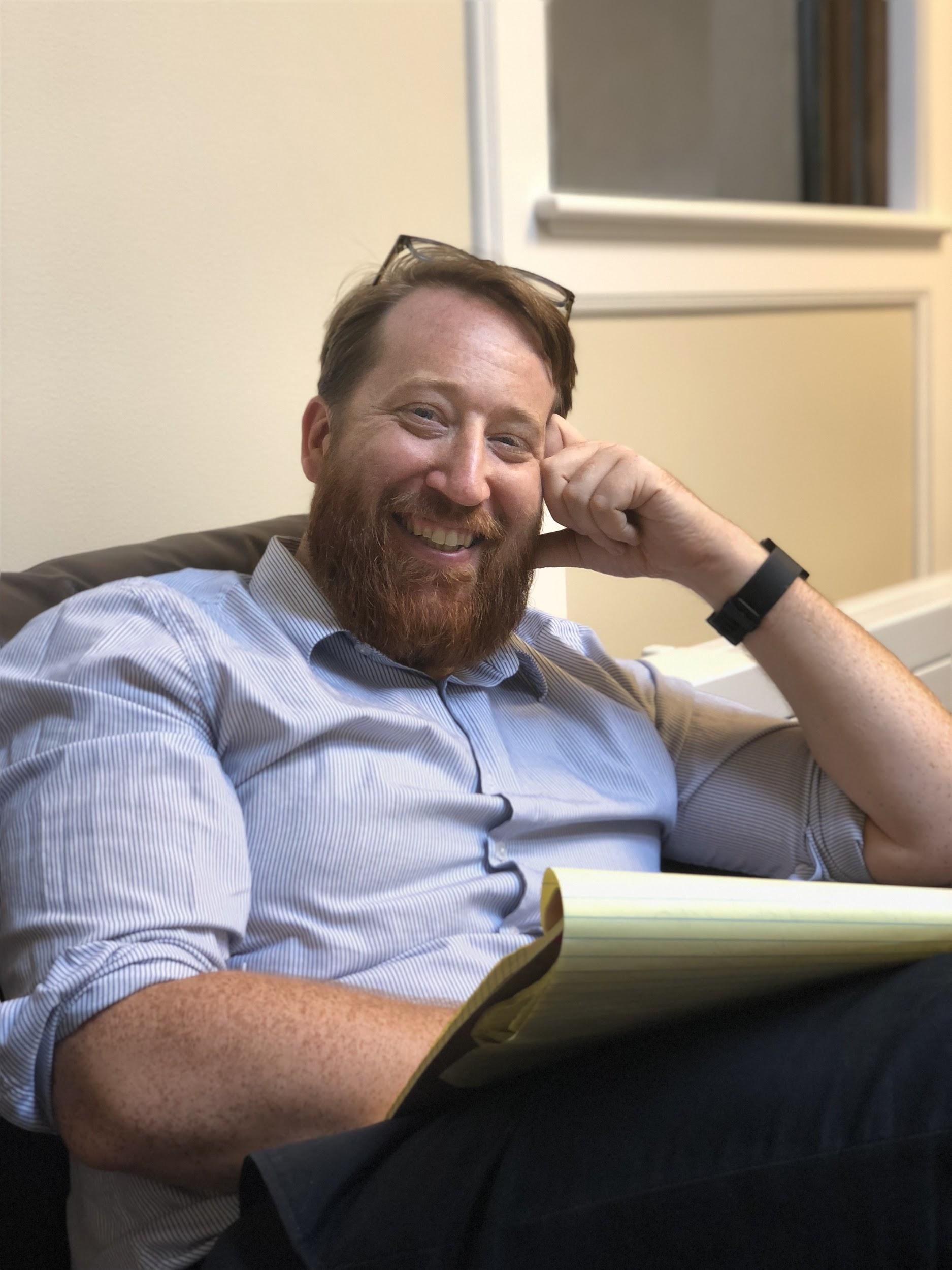 Director + Theater Maker
We met an professor name Michael who is frustrated with the departmentalization of art
1
We were surprised to hear this frustration was influenced by his interest in art + tech
2
3
It would be game-changing to facilitate the integration of art with other disciplines
How Might We...
Make Art Accessible
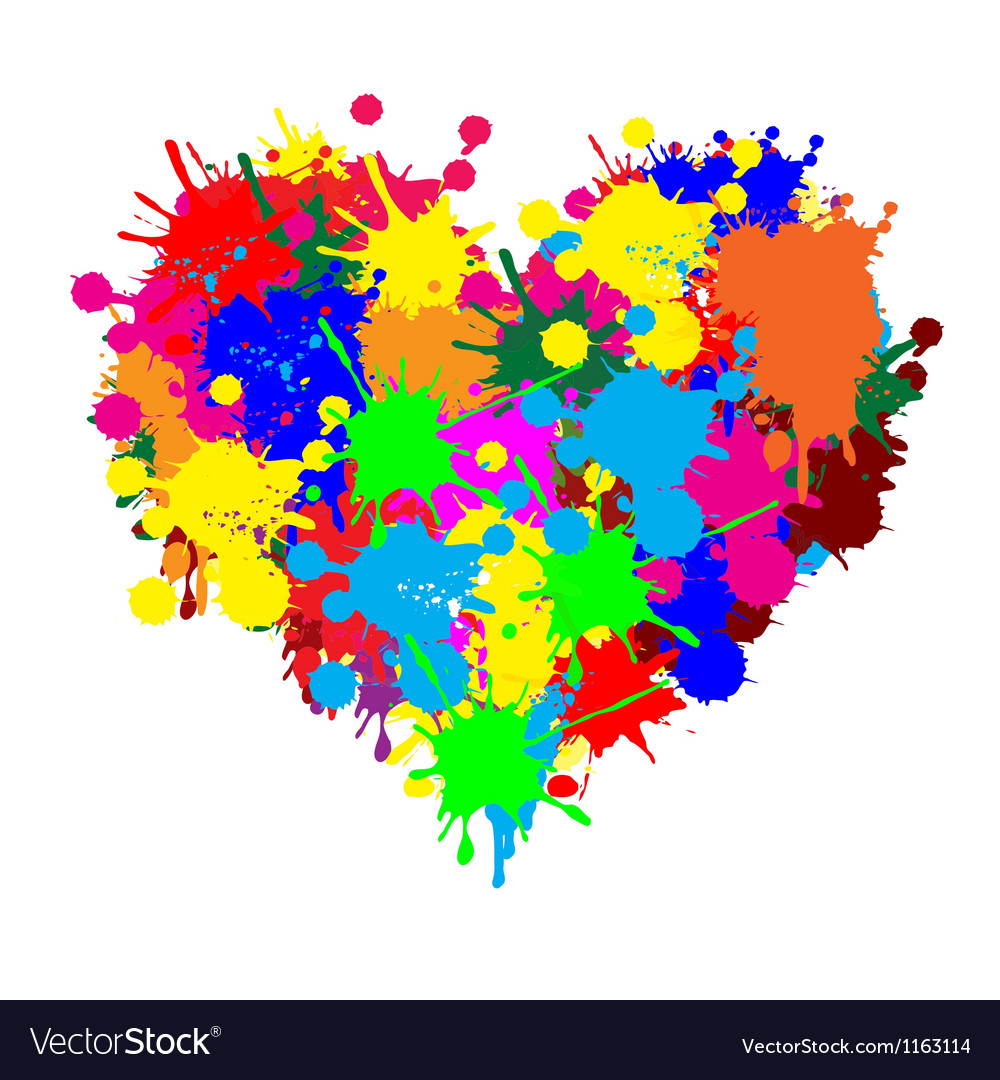 To those that don’t identify as artists
Connect artists with non-artists
1
How Might We...
Make Art Accessible
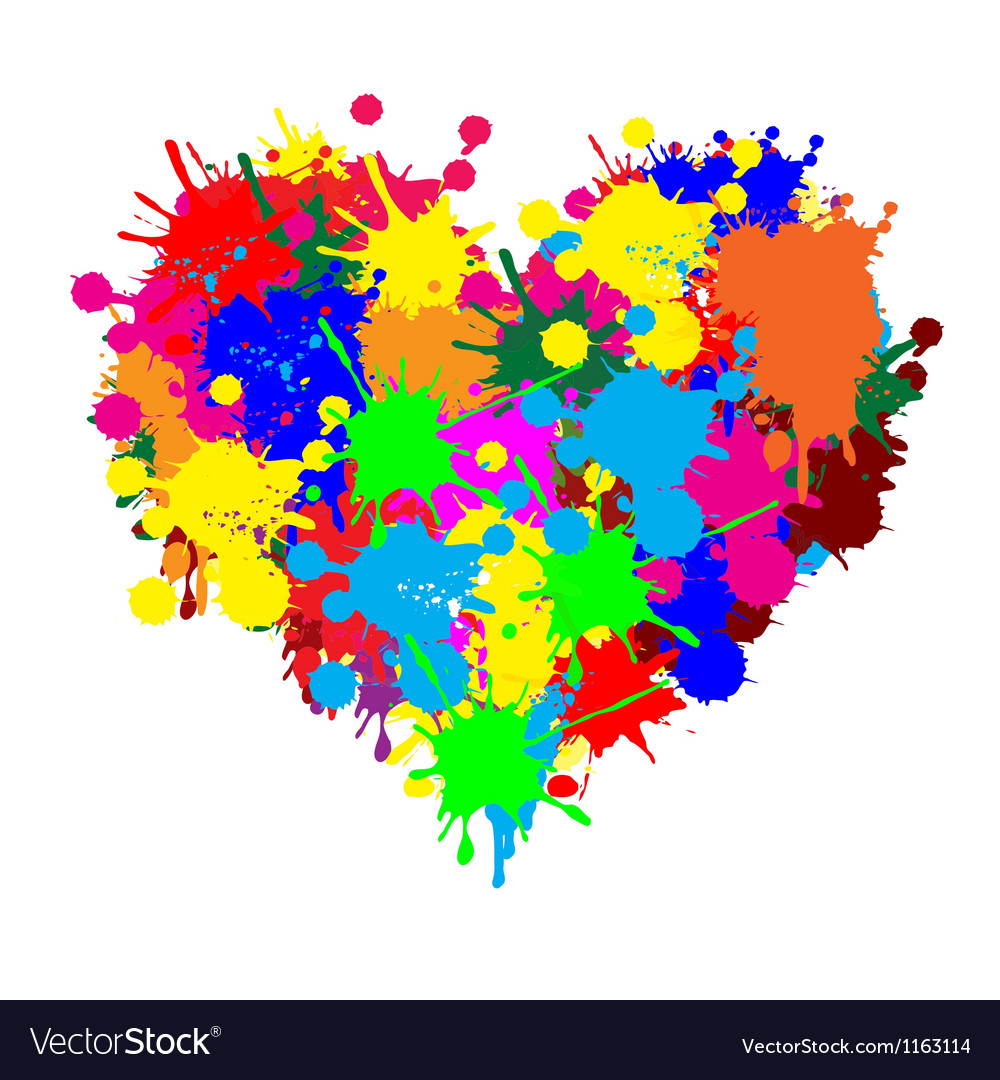 To those that don’t identify as artists
Connect artists with non-artists
1
Create an Educational Platform
2
How Might We...
Make Art Accessible
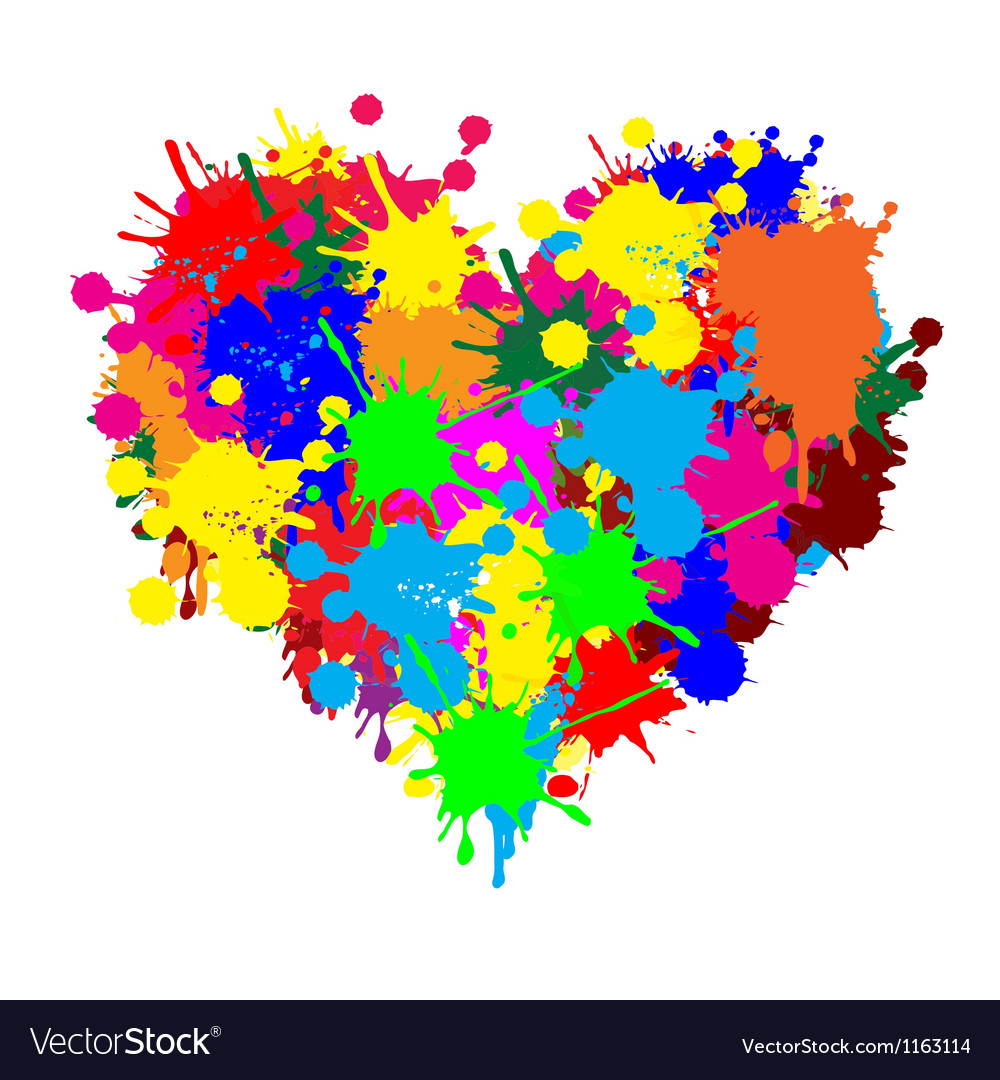 To those that don’t identify as artists
Connect artists with non-artists
1
Create an Educational Platform
2
3
Organized Art Challenges
experience
prototypes
ARt
Artwork Identified
Campbell’s Soup Cans
Andy Warhol, 1962
ARt
Augmented Reality Educator
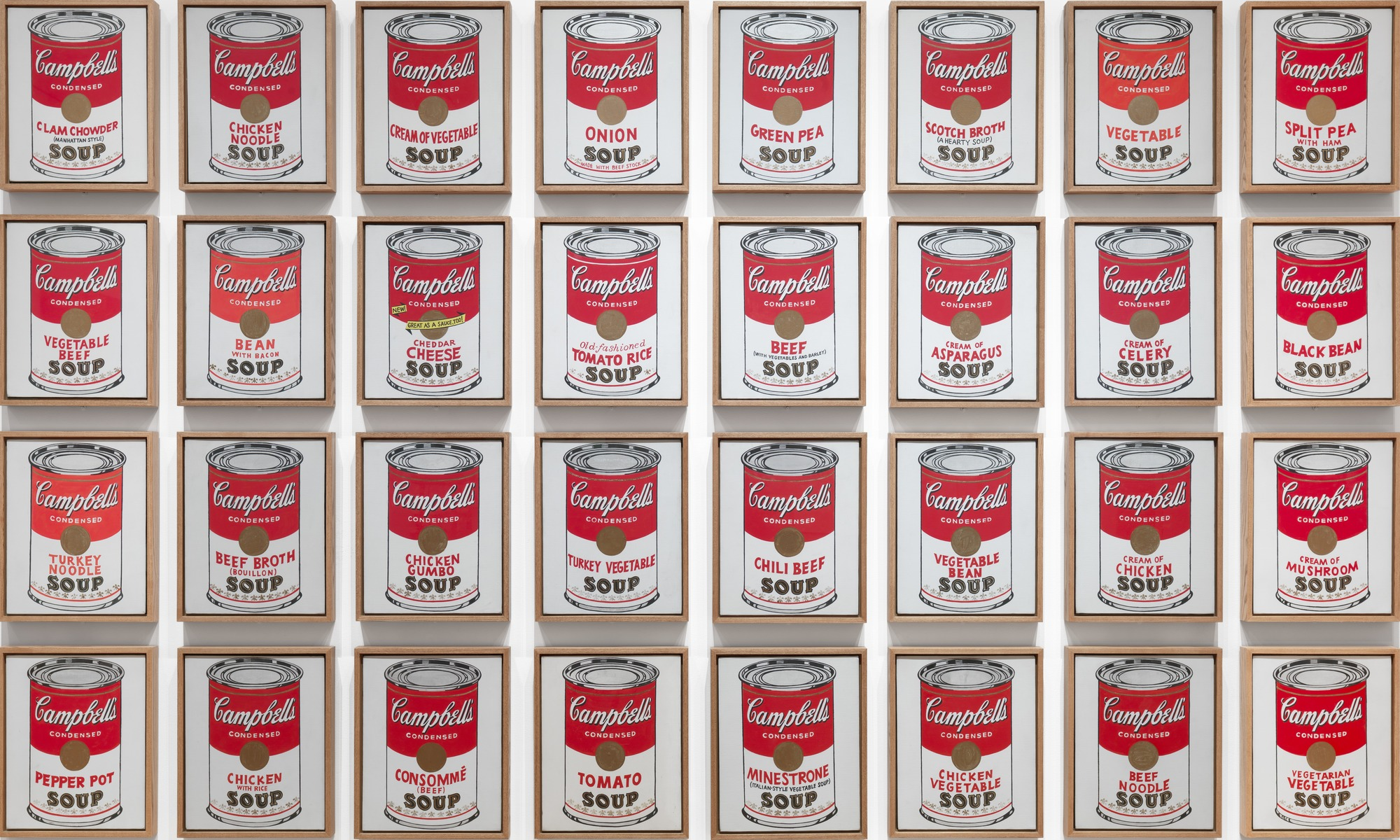 Let you identify artwork
1
ARt
Artwork Identified
Campbell’s Soup Cans
Andy Warhol, 1962
ARt
Augmented Reality Educator
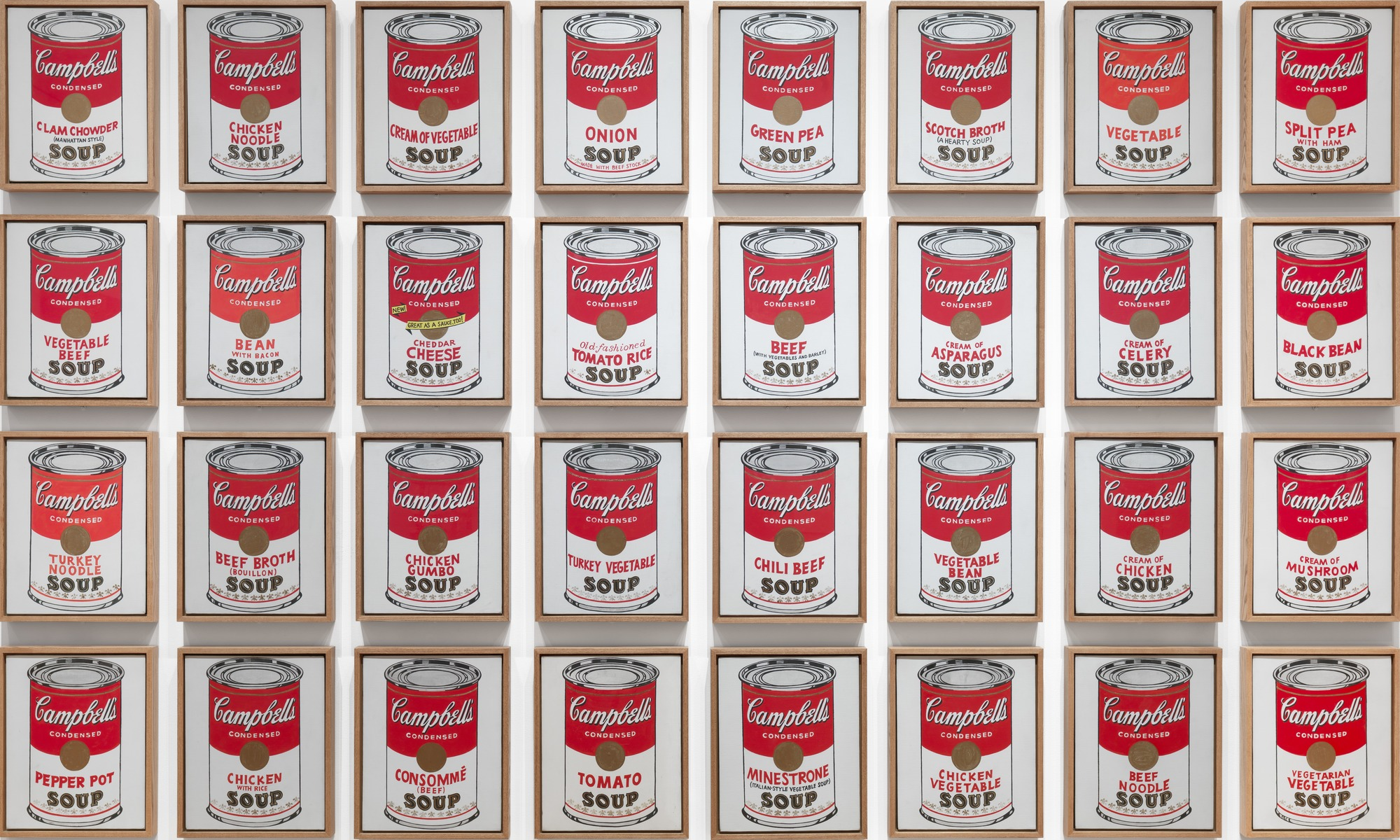 Let you identify artwork
1
Help you understand significance
2
Andy Warhol famously appropriated familiar images from consumer culture and mass media. Click for More
ARt
Artwork Identified
Campbell’s Soup Cans
Andy Warhol, 1962
ARt
Augmented Reality Educator
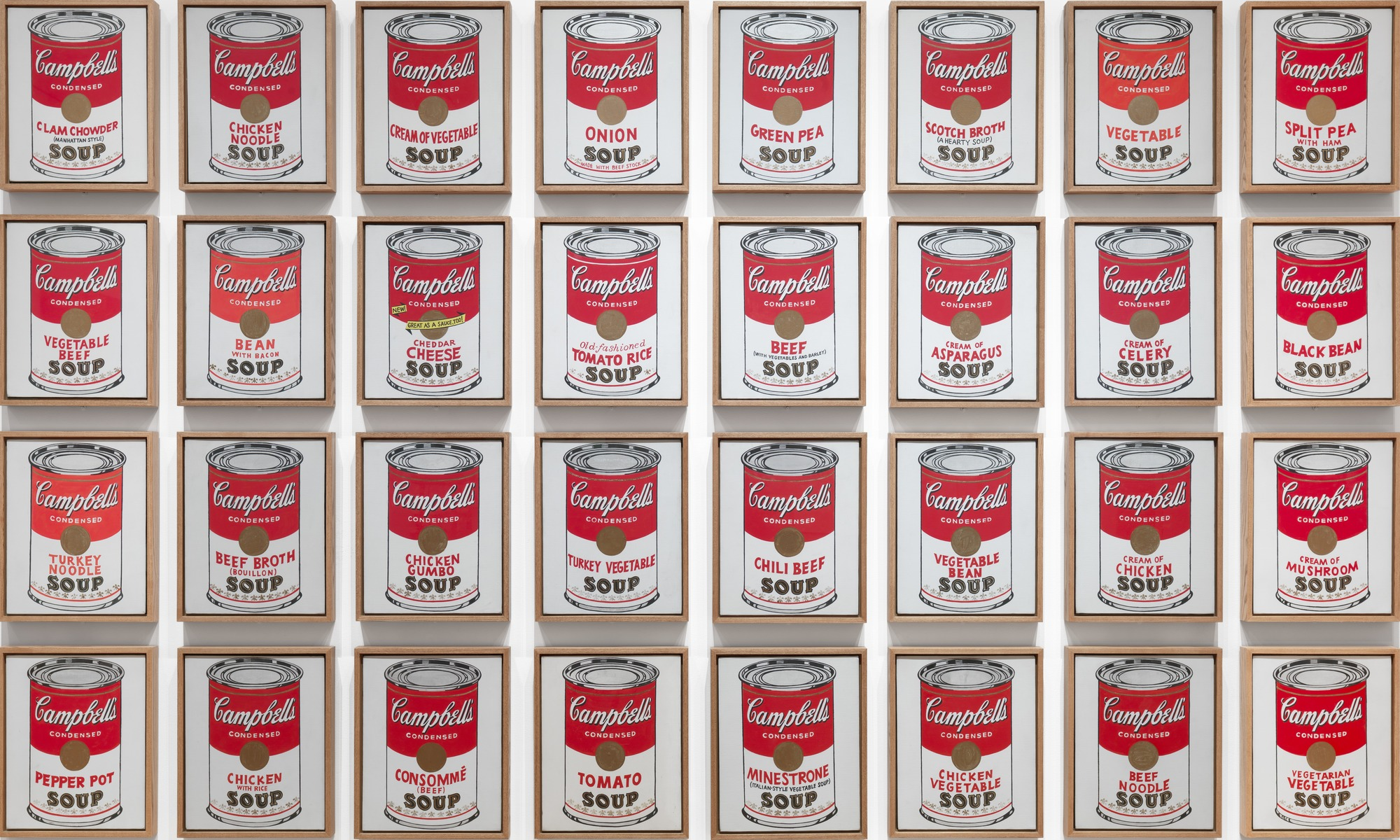 Let you identify artwork
1
Help you understand significance
2
3
Offer more
Andy Warhol famously appropriated familiar images from consumer culture and mass media. Click for More
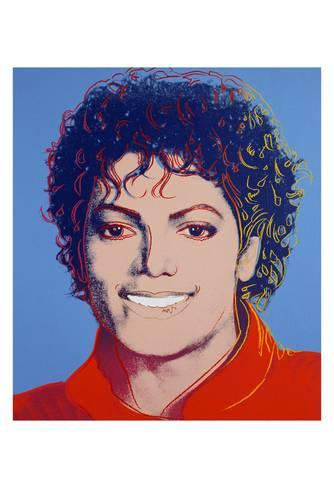 More Like This:
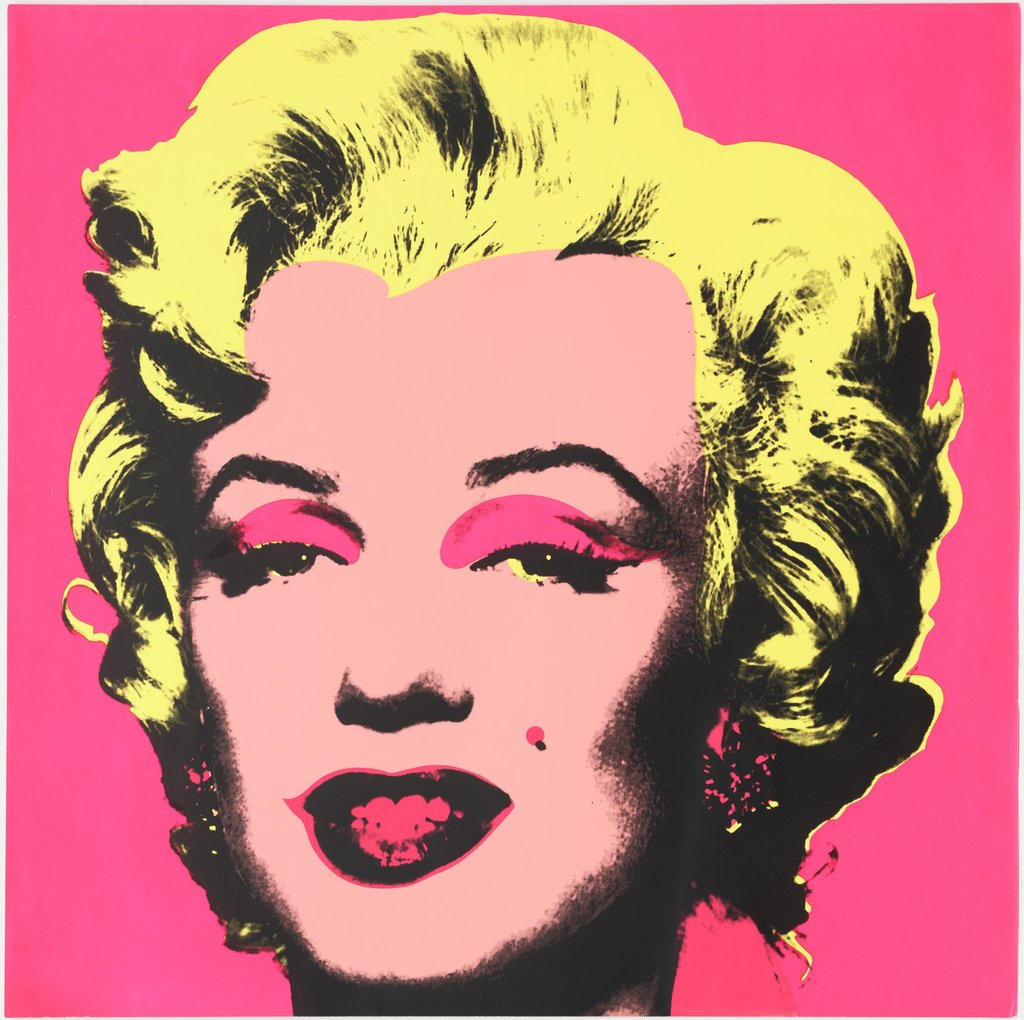 ARt
Artwork Identified
ARt
Experience Prototype
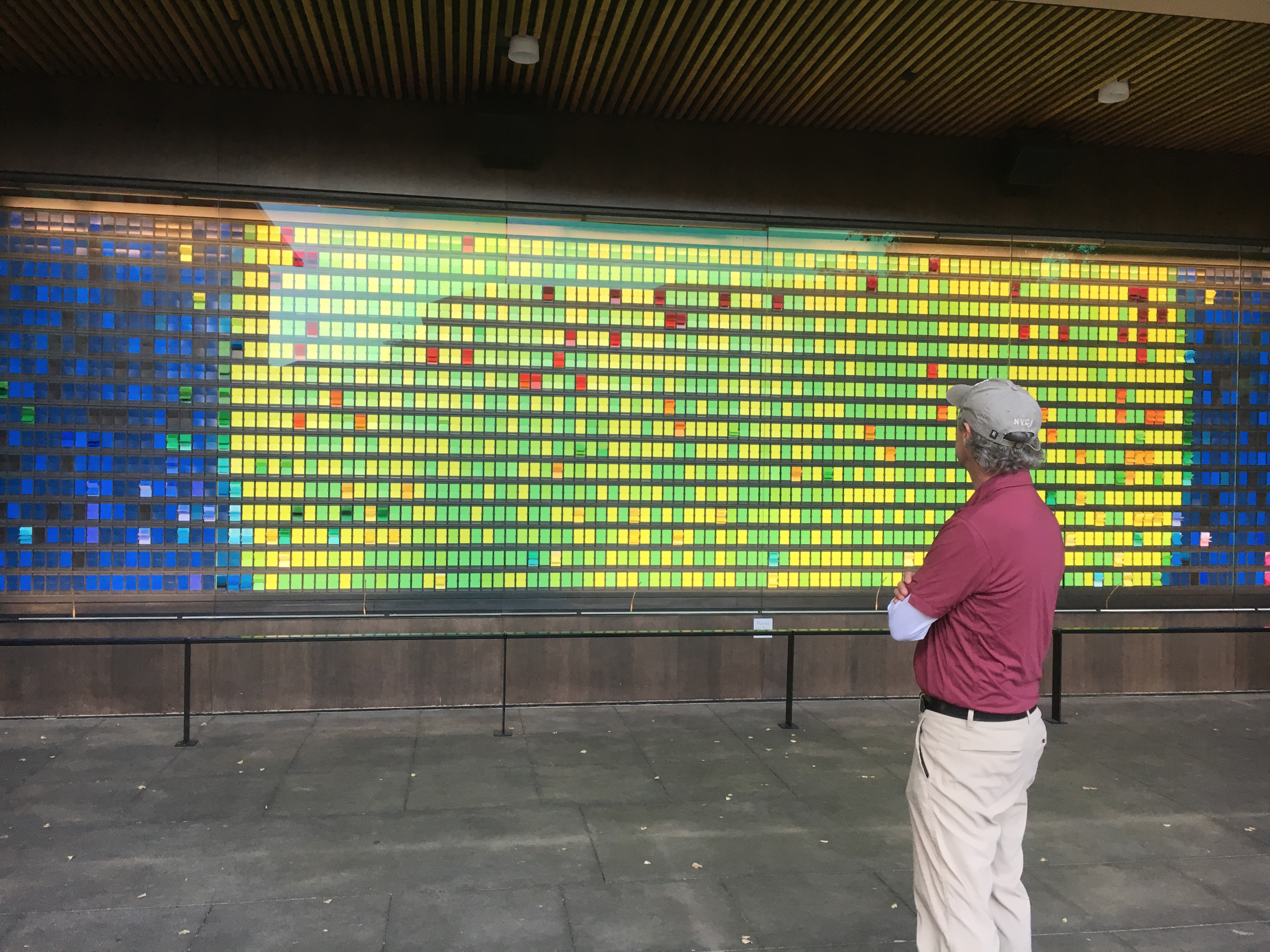 Did not know context about the installation
1
Mark Talbott 
Squash Coach
ARt
Artwork Identified
ARt
Experience Prototype
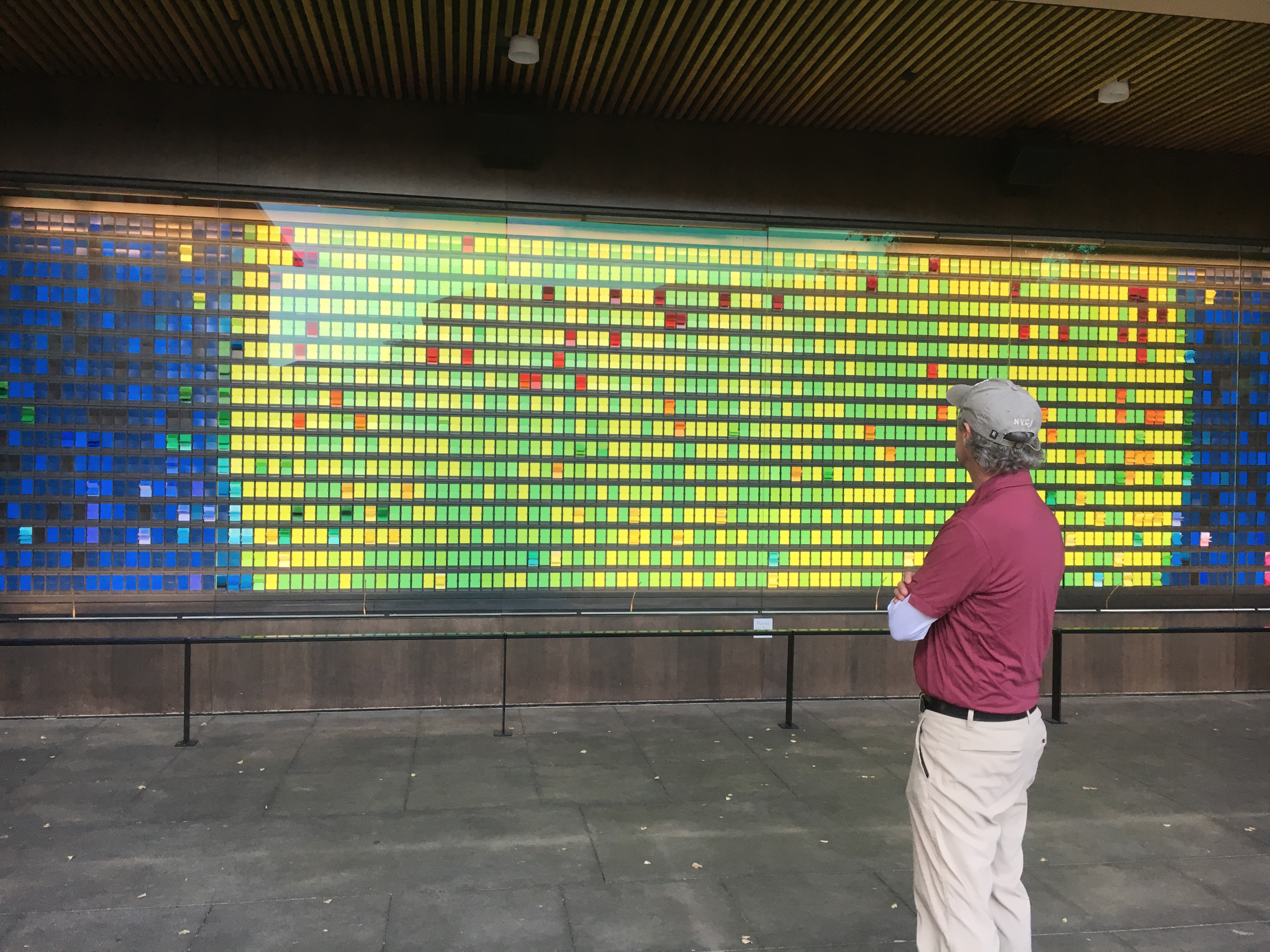 Did not know context about the installation
1
Mark pulled out his phone
2
Mark Talbott 
Squash Coach
ARt
Artwork Identified
ARt
Experience Prototype
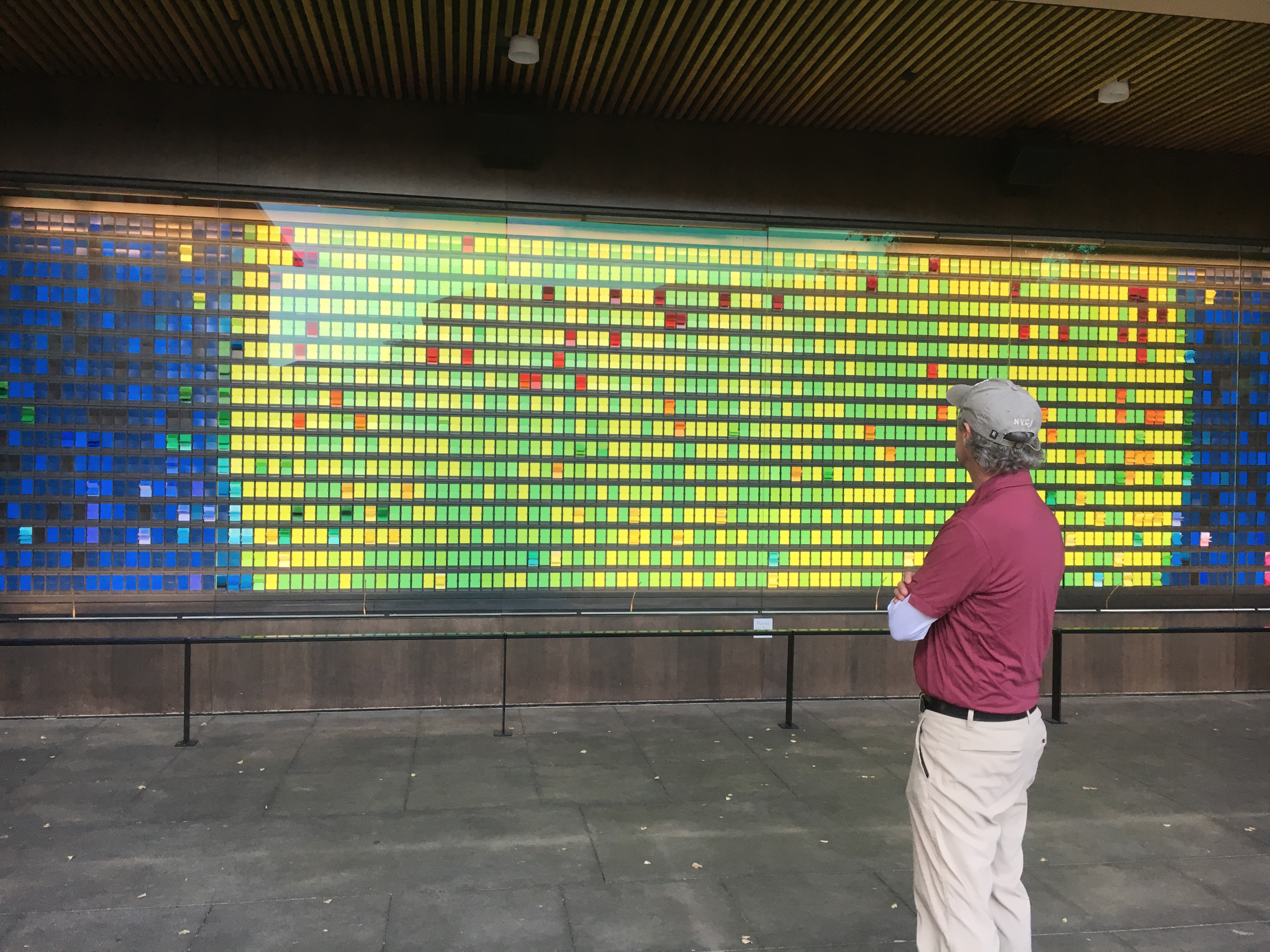 Did not know context about the installation
1
Mark pulled out his phone
2
Mark Talbott 
Squash Coach
3
ARt filled him in
ARt
Artwork Identified
ARt
Artwork Identified
ARt
Experience Prototype
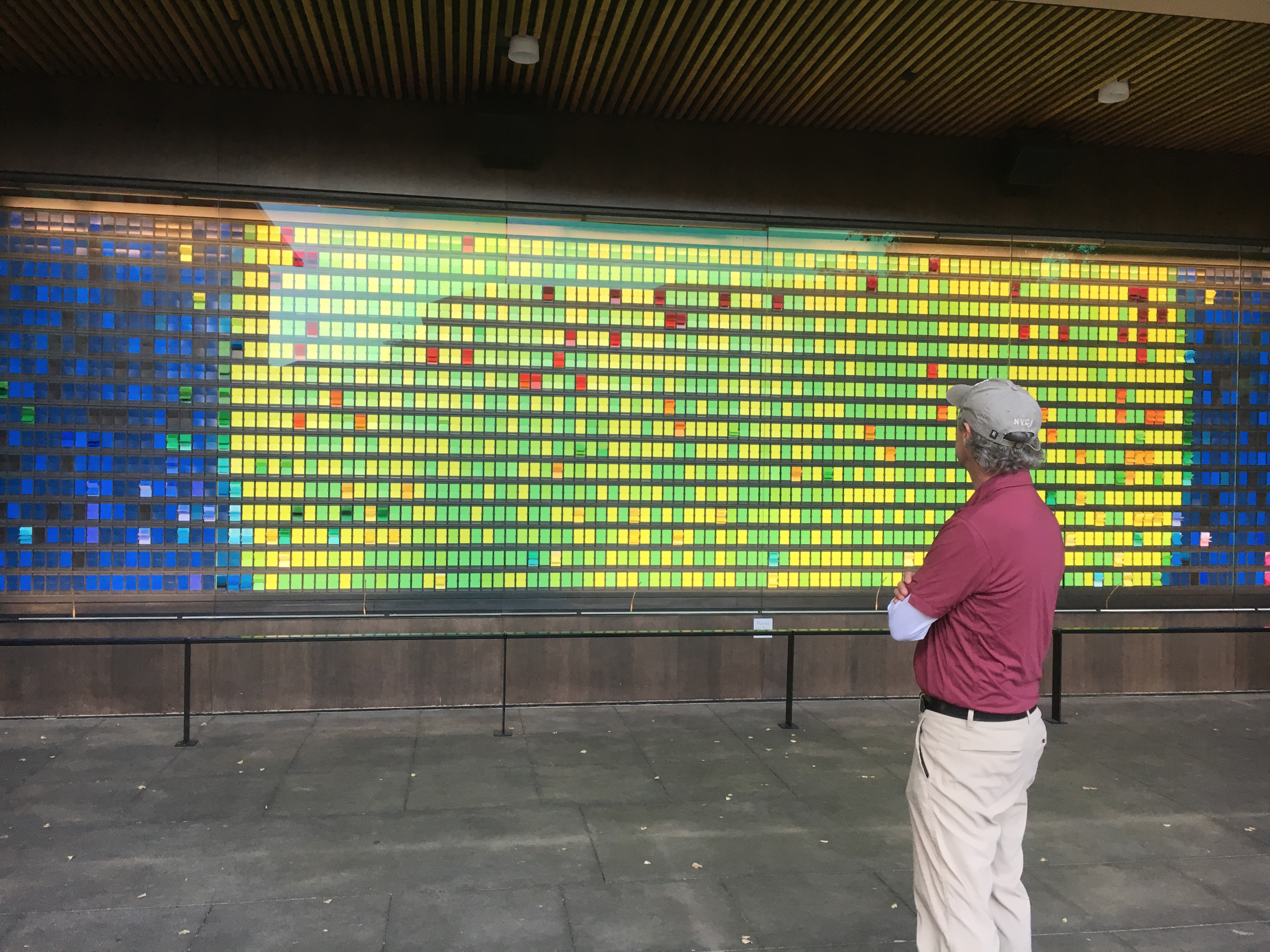 What Worked: “Easier than pulling up Wikipedia”
1
Mark Talbott 
Squash Coach
ARt
Artwork Identified
ARt
Artwork Identified
ARt
Experience Prototype
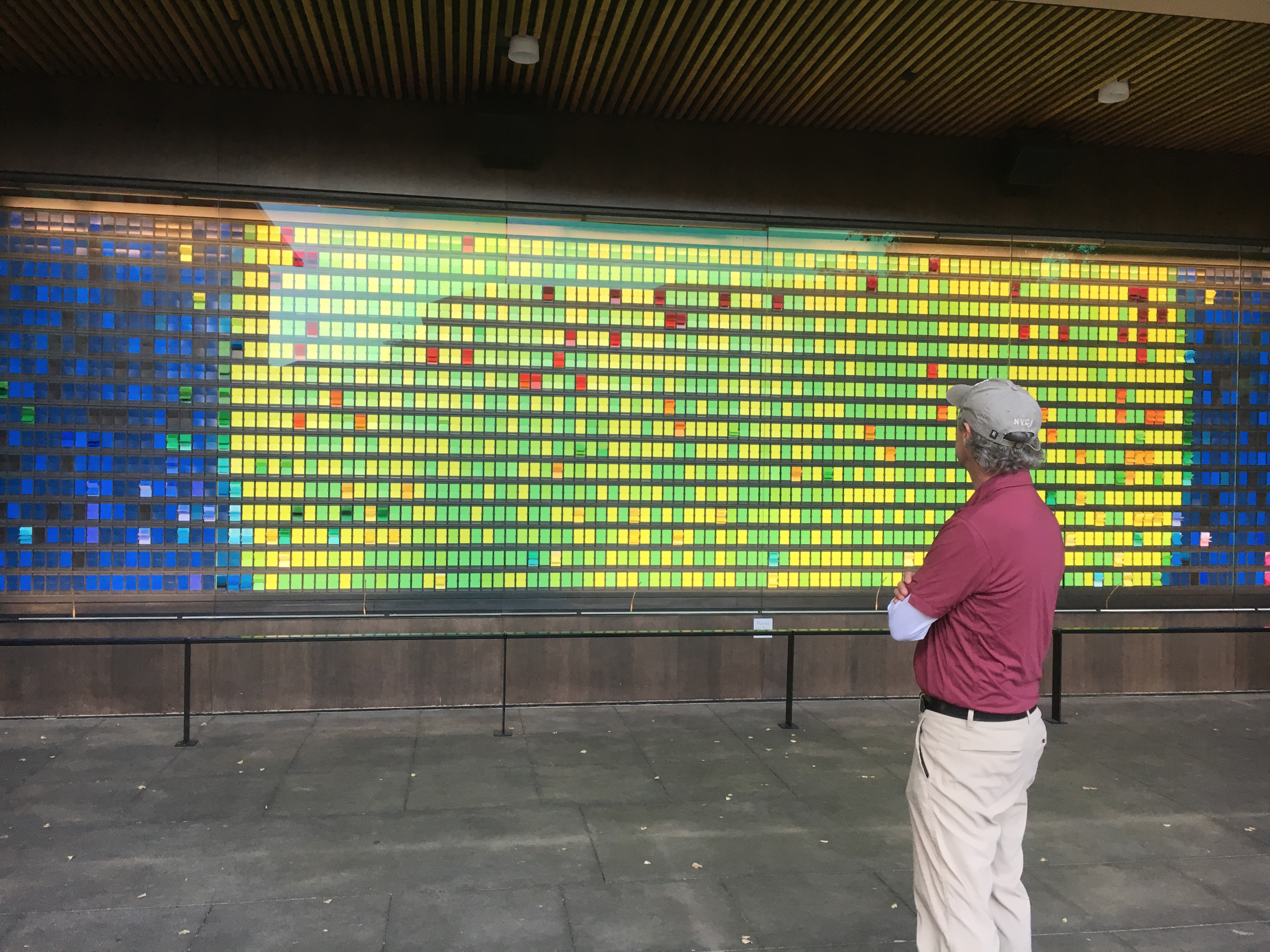 What Worked: “Easier than pulling up Wikipedia”
1
What Didn’t: The fact that info is already online
2
Mark Talbott 
Squash Coach
ARt
Artwork Identified
ARt
Artwork Identified
ARt
Experience Prototype
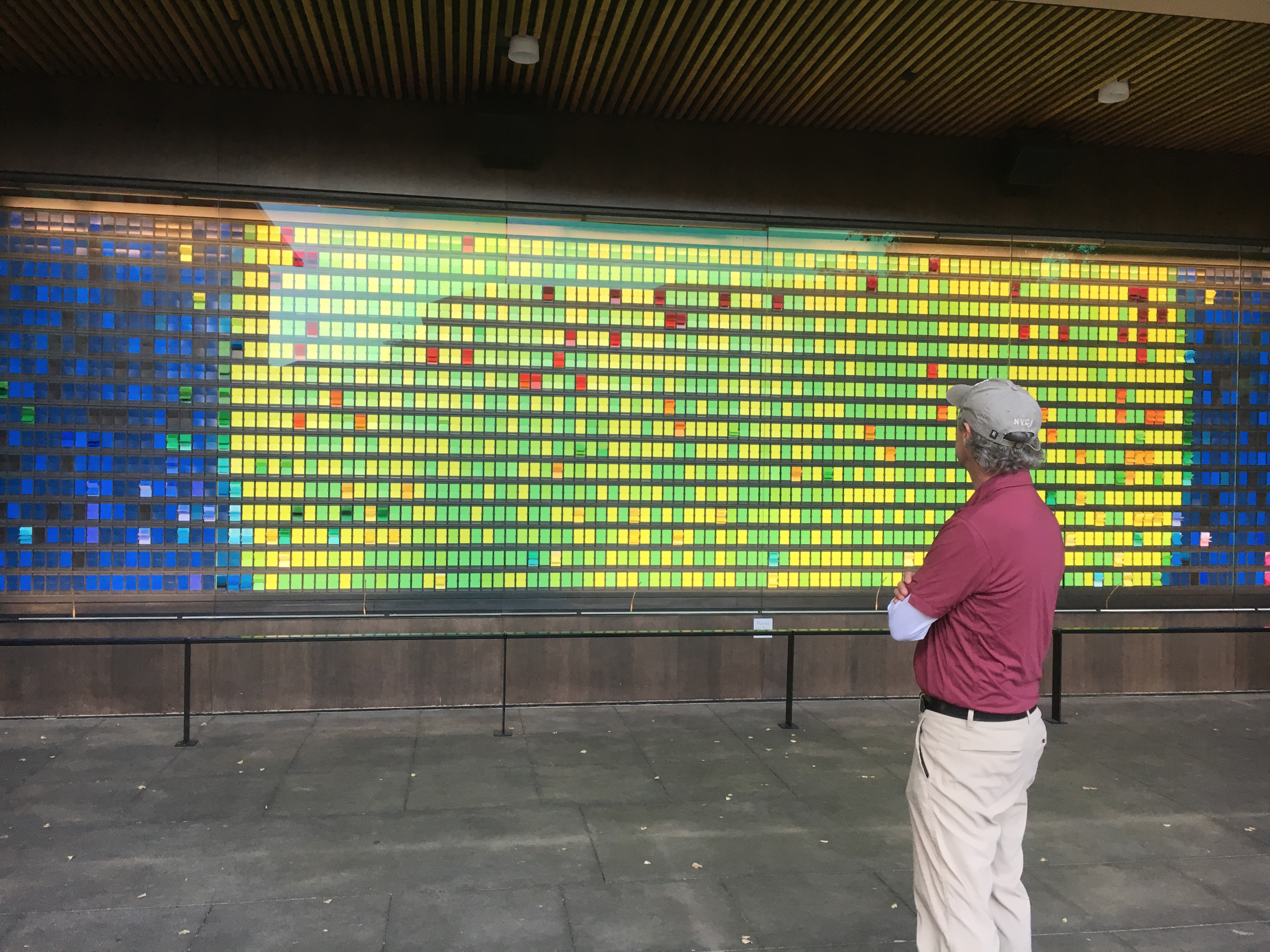 What Worked: “Easier than pulling up Wikipedia”
1
What Didn’t: The fact that info is already online
2
Mark Talbott 
Squash Coach
3
Surprises: Values spontaneity
ARt
Artwork Identified
ARt
Artwork Identified
ARt
Experience Prototype
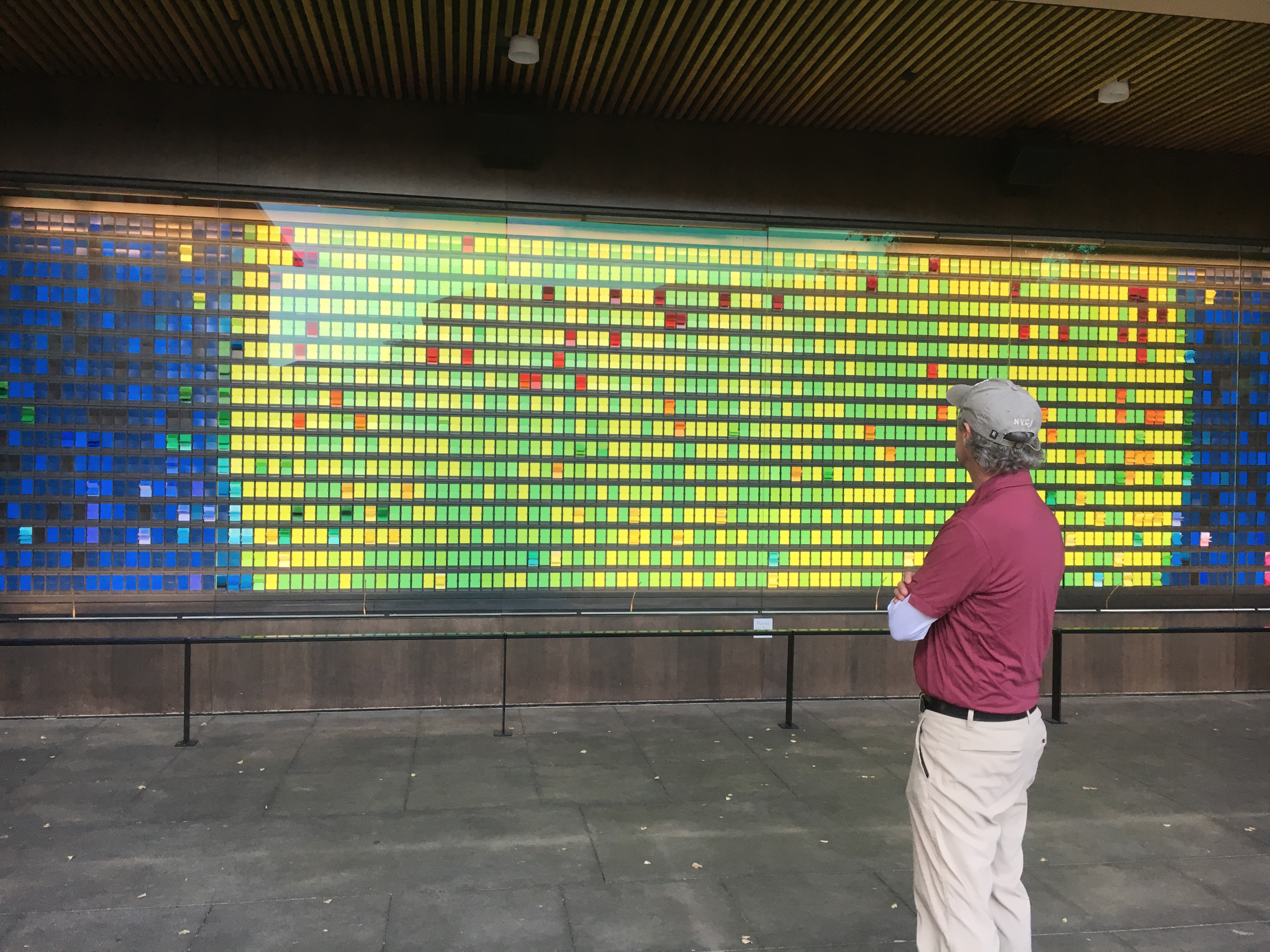 What Worked: “Easier than pulling up Wikipedia”
1
What Didn’t: The fact that info is already online
2
Mark Talbott 
Squash Coach
3
Surprises: Values spontaneity
New Learnings: Accessibility encourages education
4
Assumption Valid
People are interested in easily accessible art information
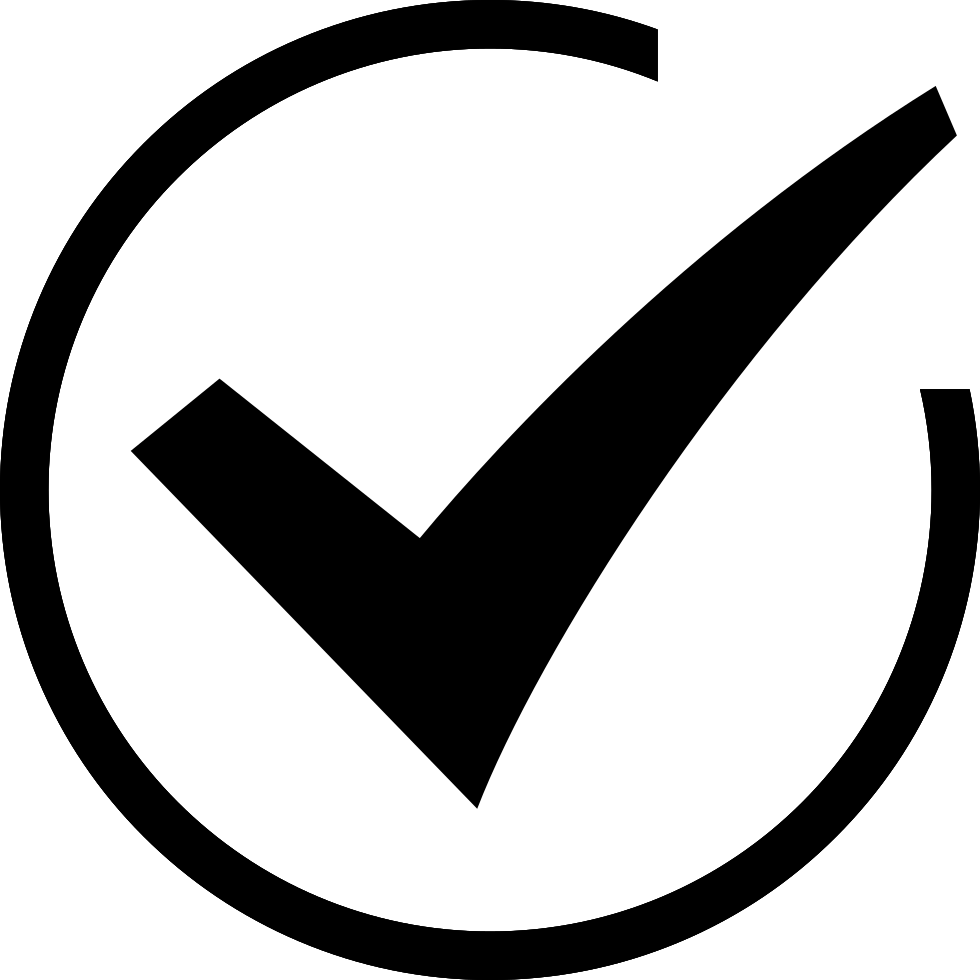 Draw me a Dog!
Artbot
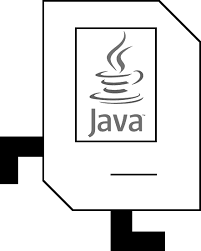 Art
bot
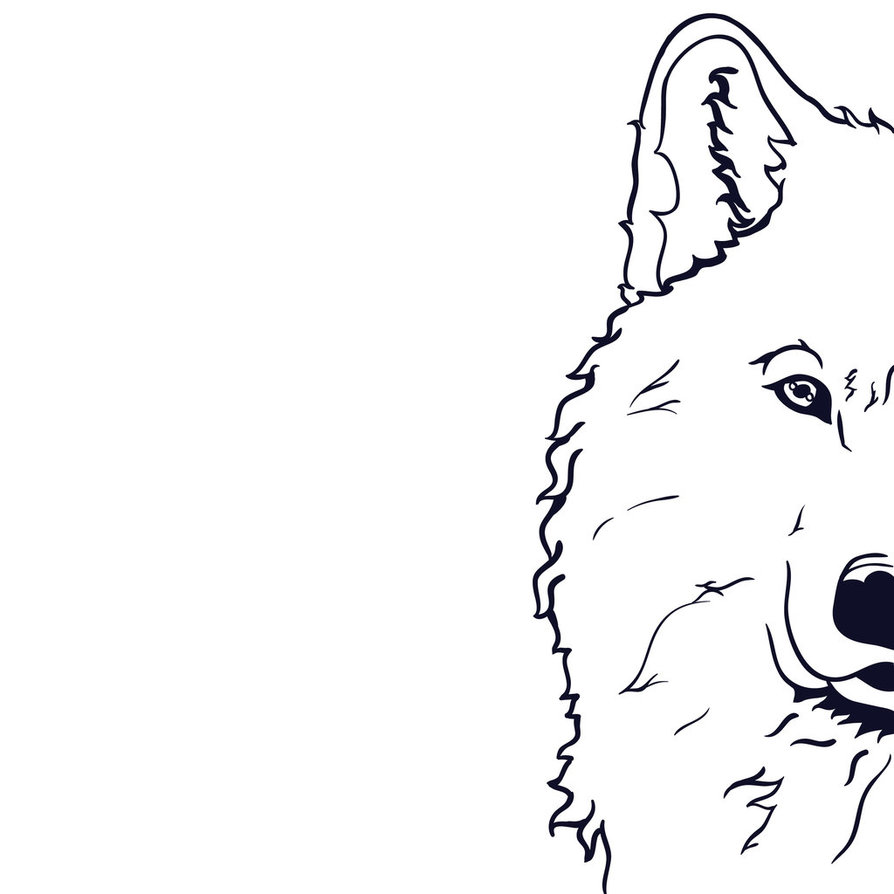 Antagonistic, Artful Companion
Give you an art prompt
1
Whoops ;)
Artbot
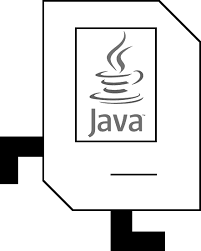 Art
bot
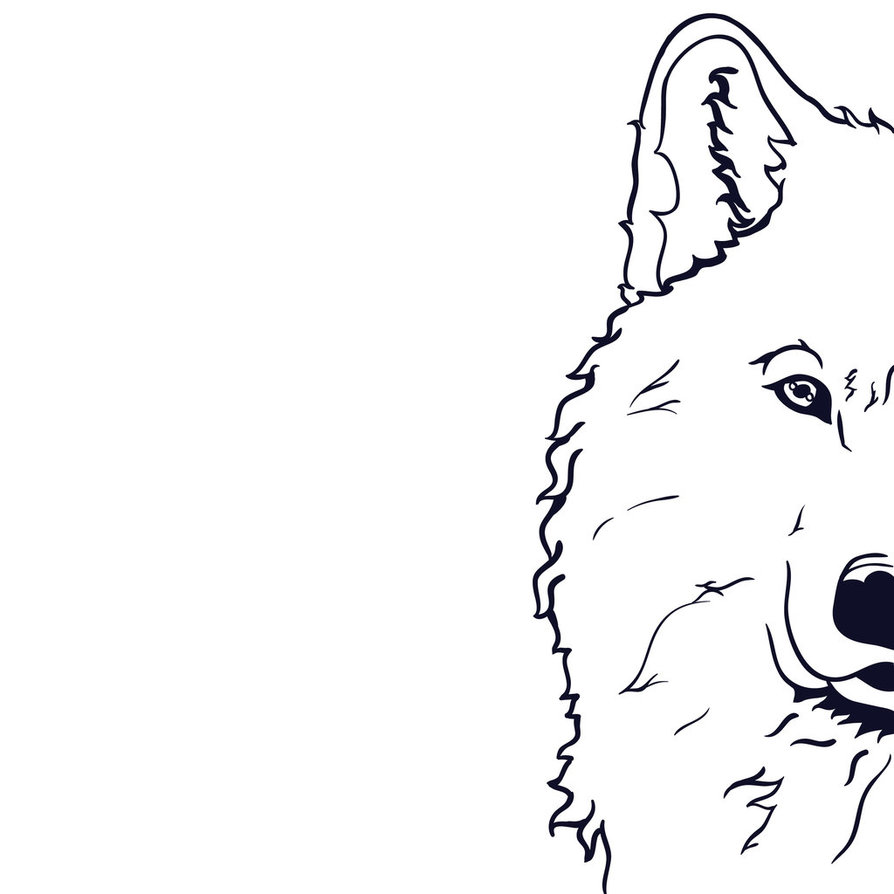 Antagonistic, Artful Companion
Give you an art prompt
1
Disrupt your artwork partway through
2
Good job!
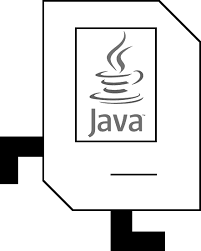 Art
bot
Artbot
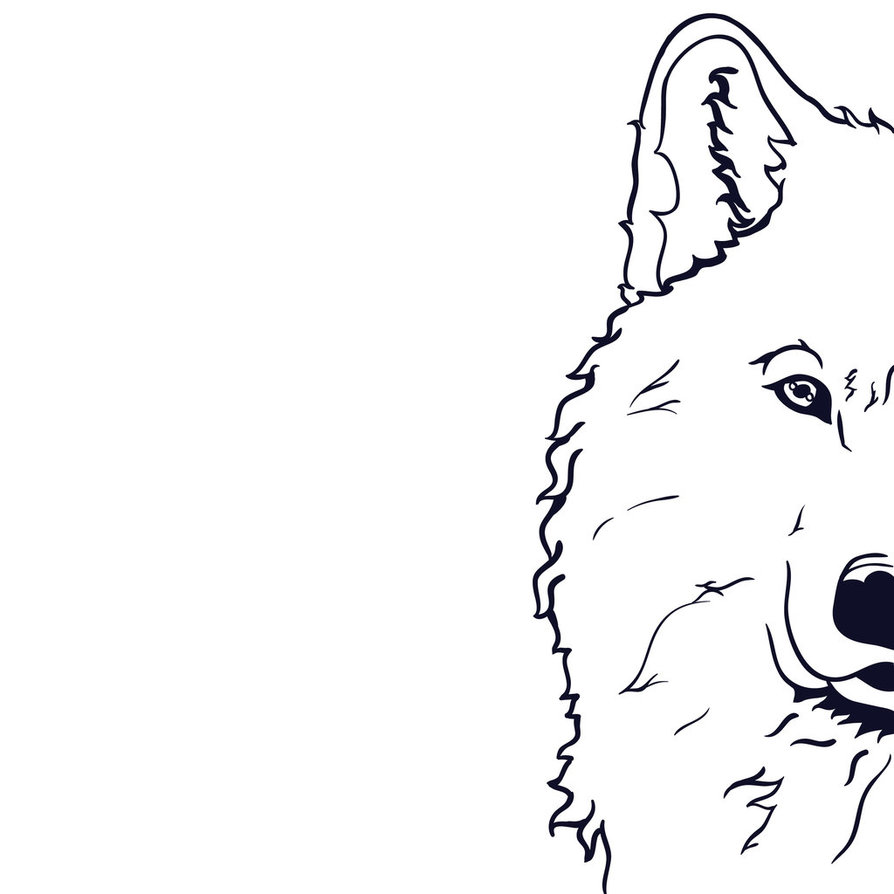 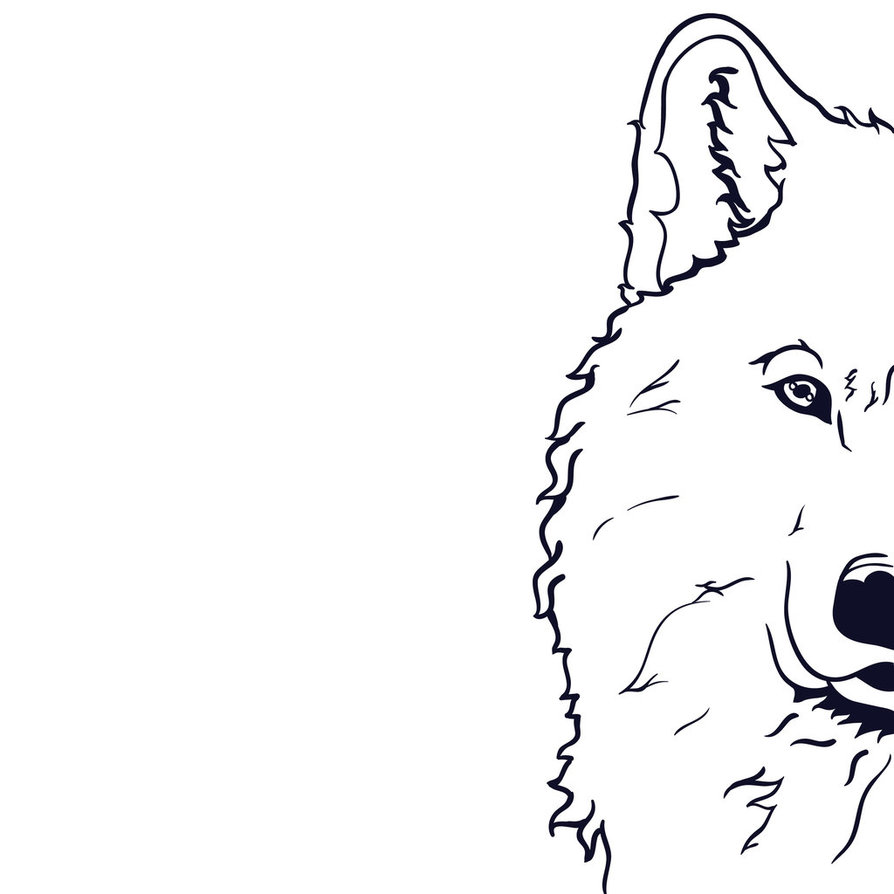 Antagonistic, Artful Companion
Give you an art prompt
1
Disrupt your artwork partway through
2
Reward imperfection
3
Artbot
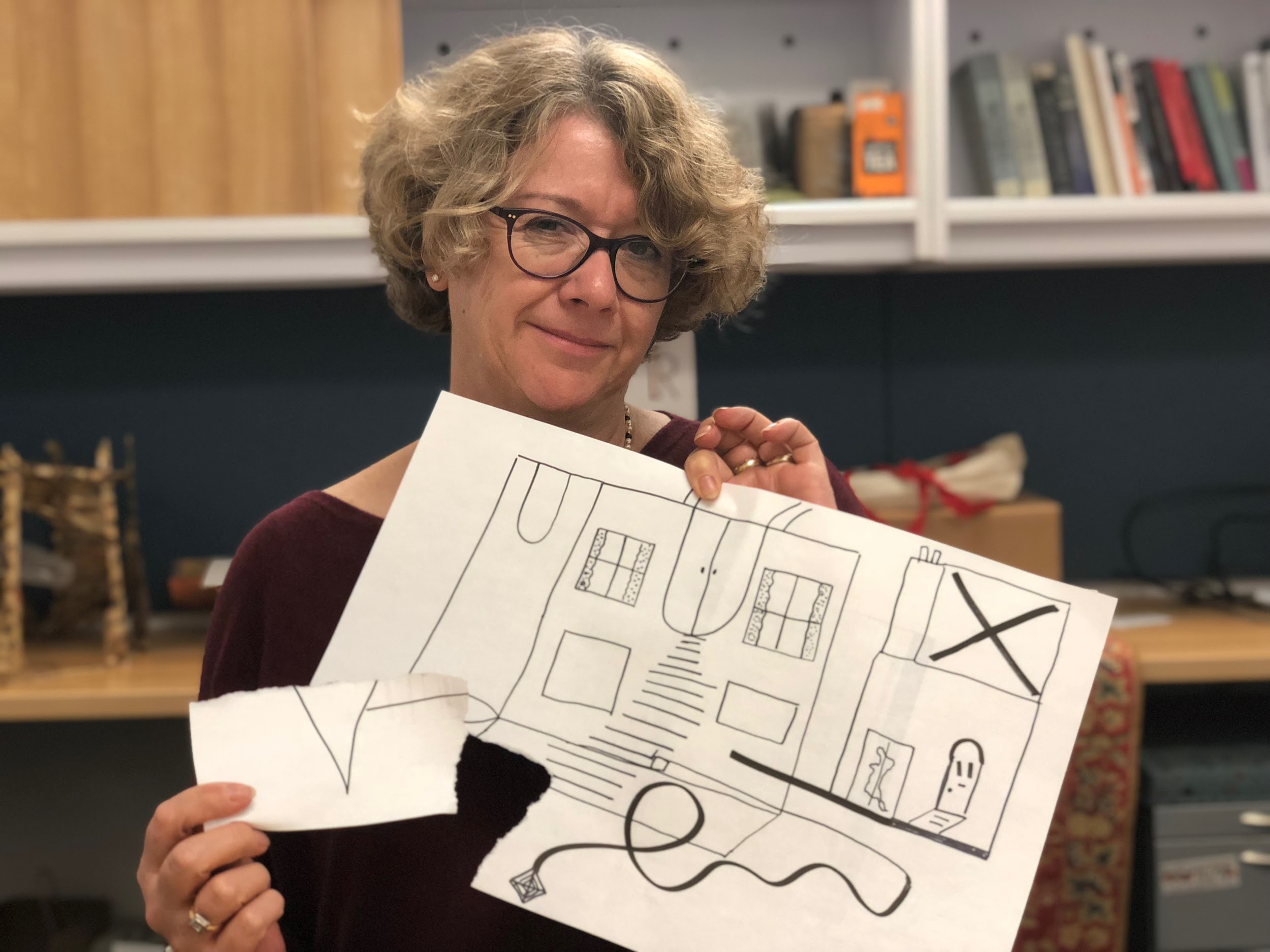 Experience Prototype
Elaine given prompt and told about the intended disruption
1
Dr. Elaine Treharne 
English Professor
So sorry about that!
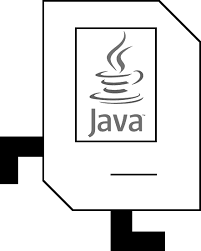 Artbot
Art
bot
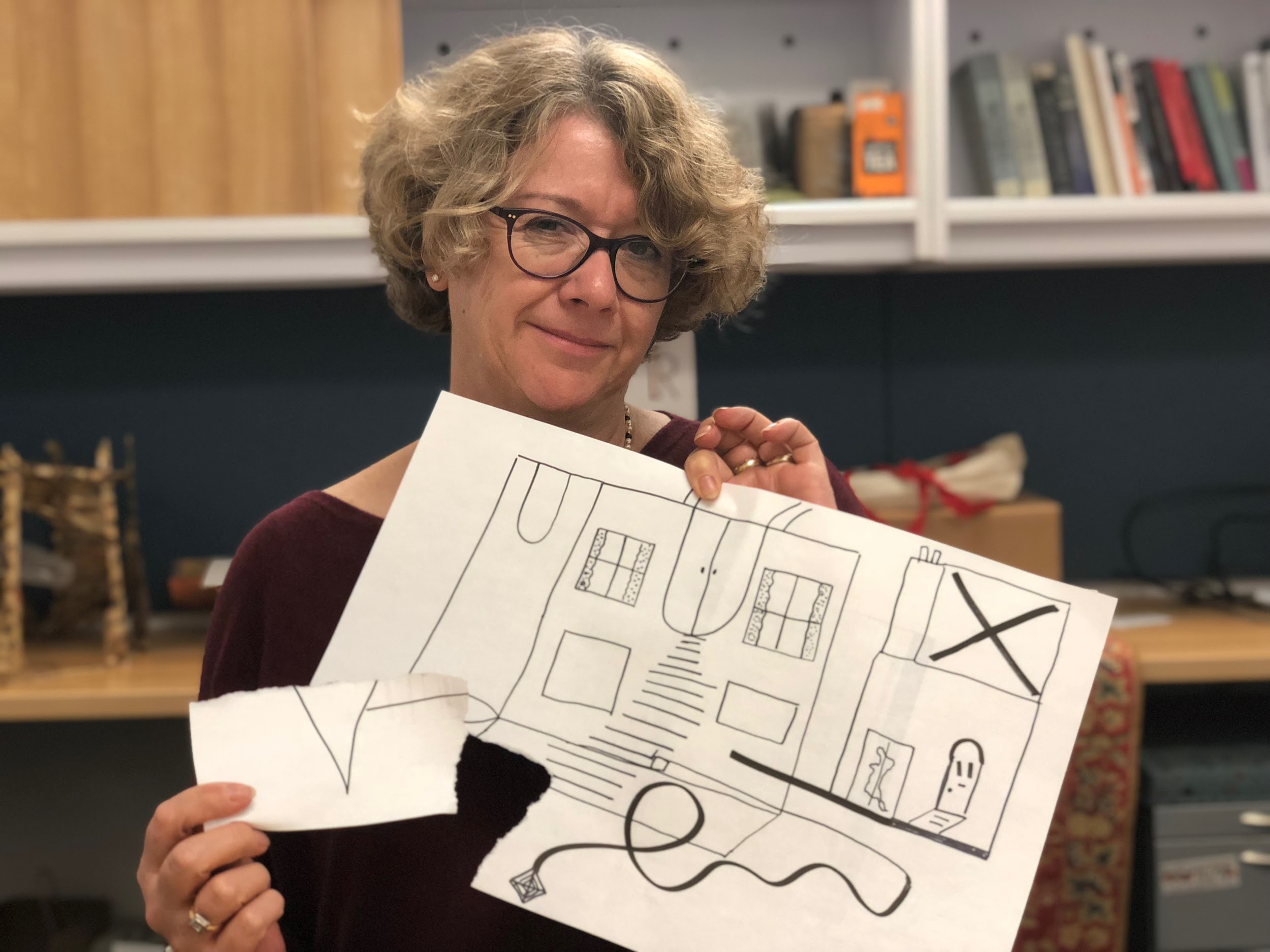 Experience Prototype
Elaine given prompt and told about the intended disruption
1
Sharpie scribble, paper torn, picture inverted
2
Dr. Elaine Treharne 
English Professor
So sorry about that!
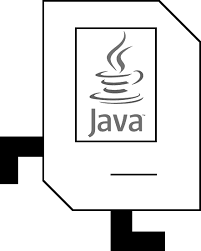 Artbot
Art
bot
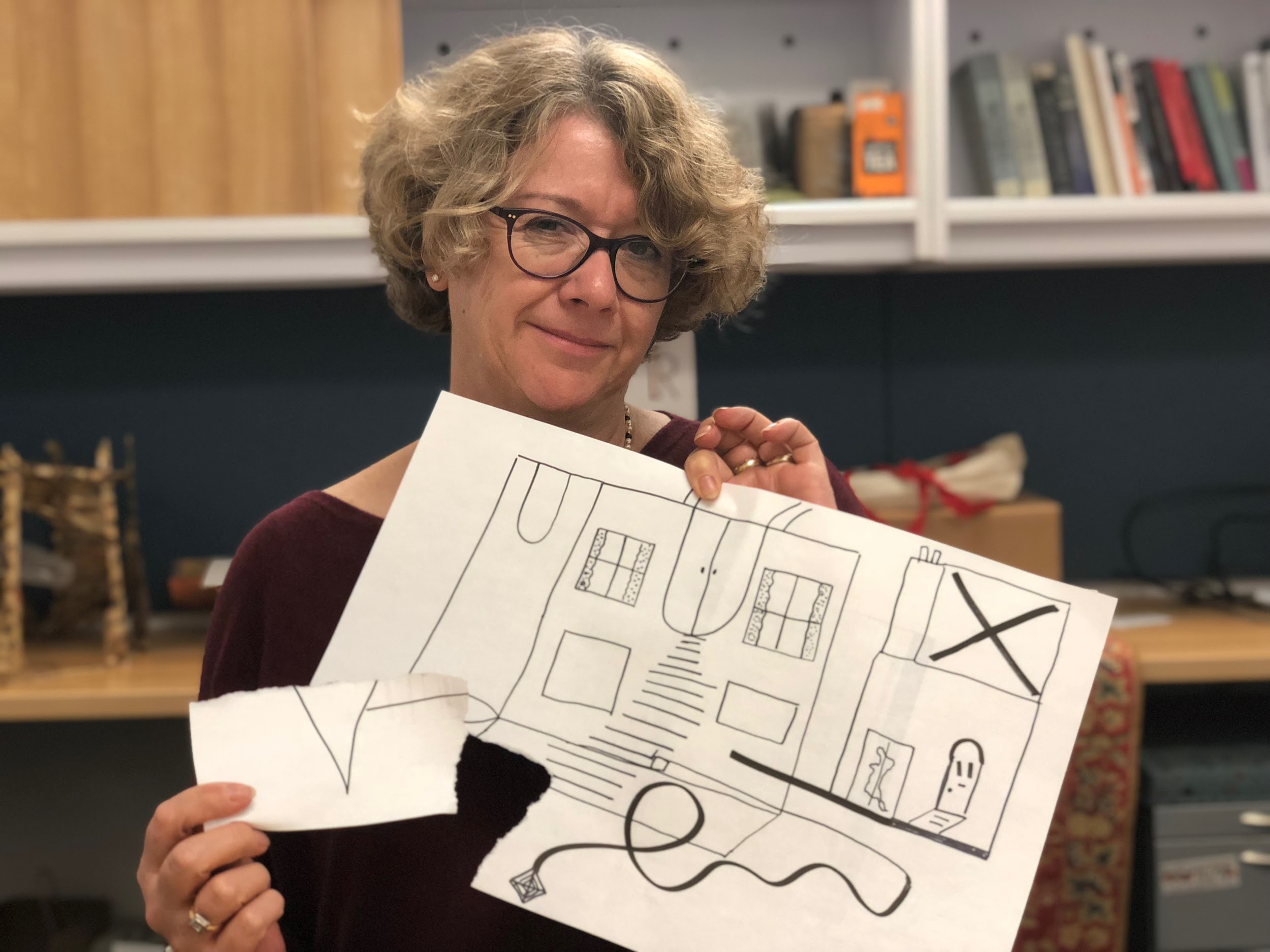 Experience Prototype
What Worked: User supported disruption
1
Dr. Elaine Treharne 
English Professor
So sorry about that!
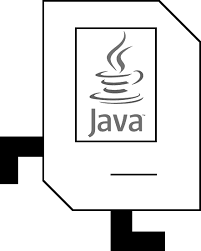 Artbot
Art
bot
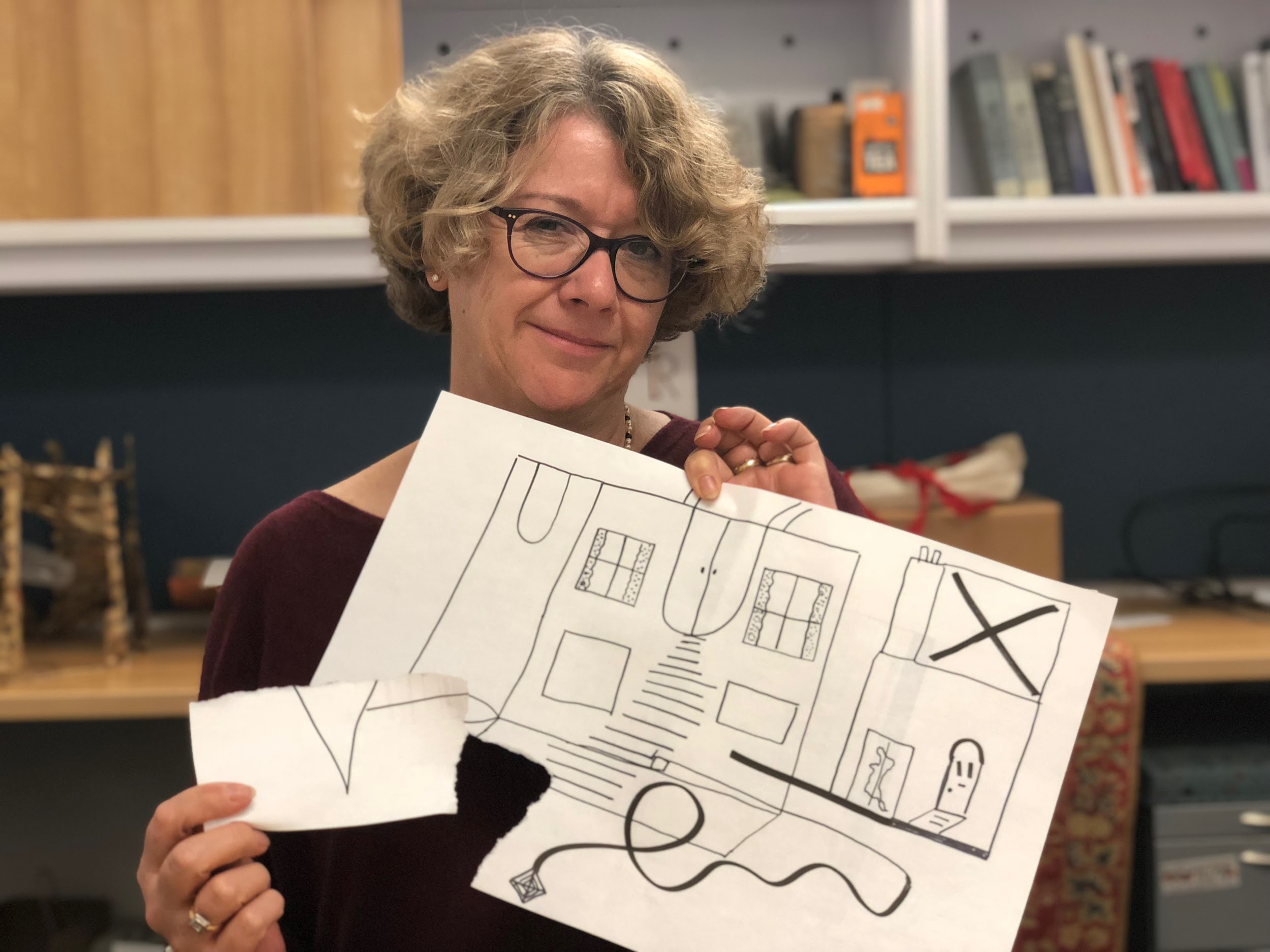 Experience Prototype
What Worked: User supported disruption
1
What Didn’t: User needs to know what they are getting into
2
Dr. Elaine Treharne 
English Professor
So sorry about that!
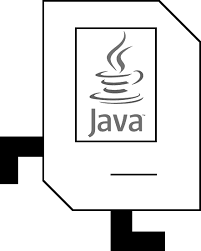 Artbot
Art
bot
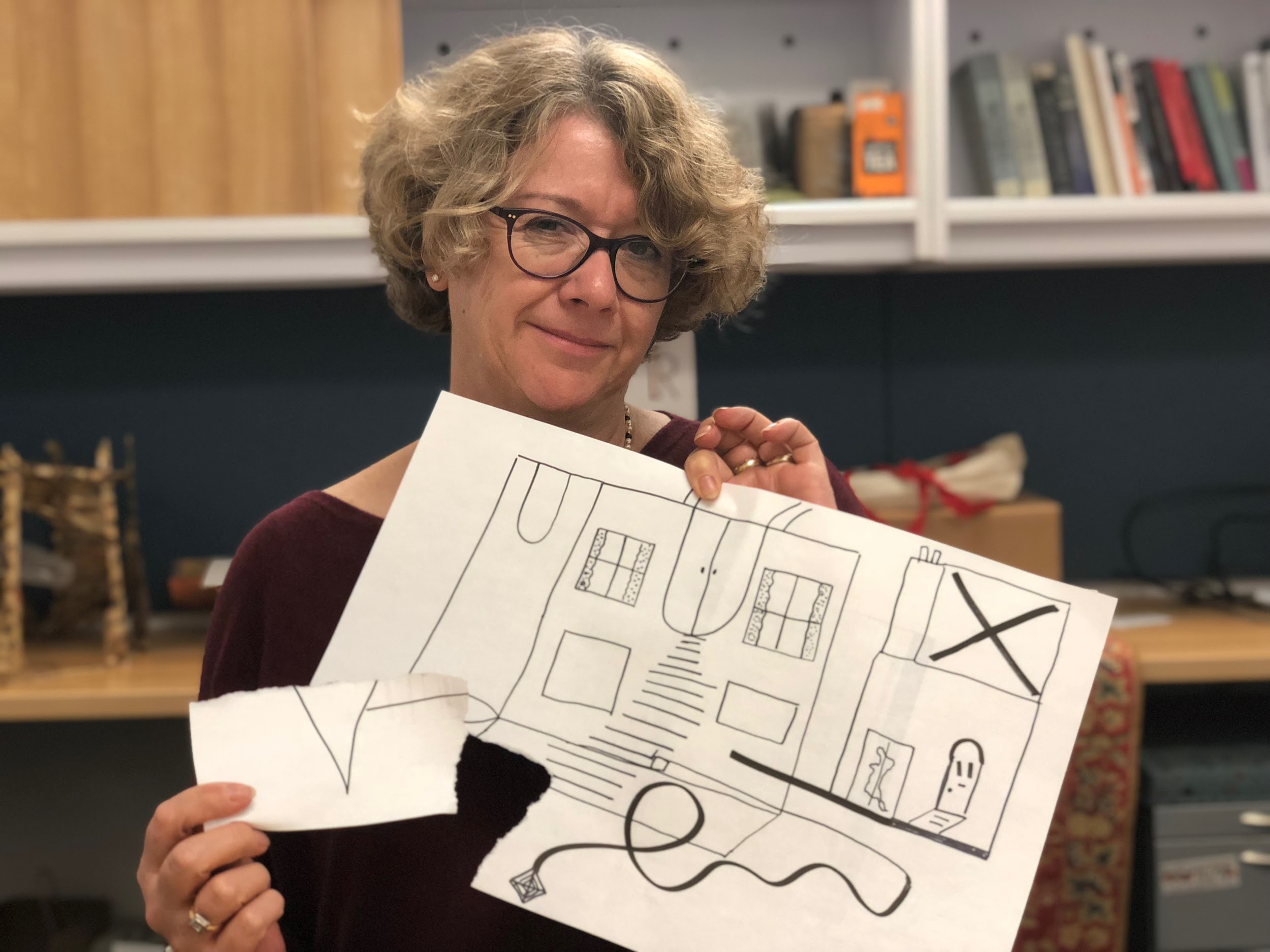 Experience Prototype
What Worked: User supported disruption
1
What Didn’t: User needs to know what they are getting into
2
3
Surprises: Improved her creativity and adaptability
Dr. Elaine Treharne 
English Professor
So sorry about that!
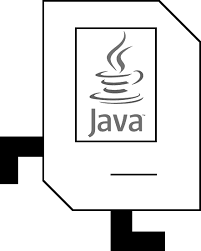 Artbot
Art
bot
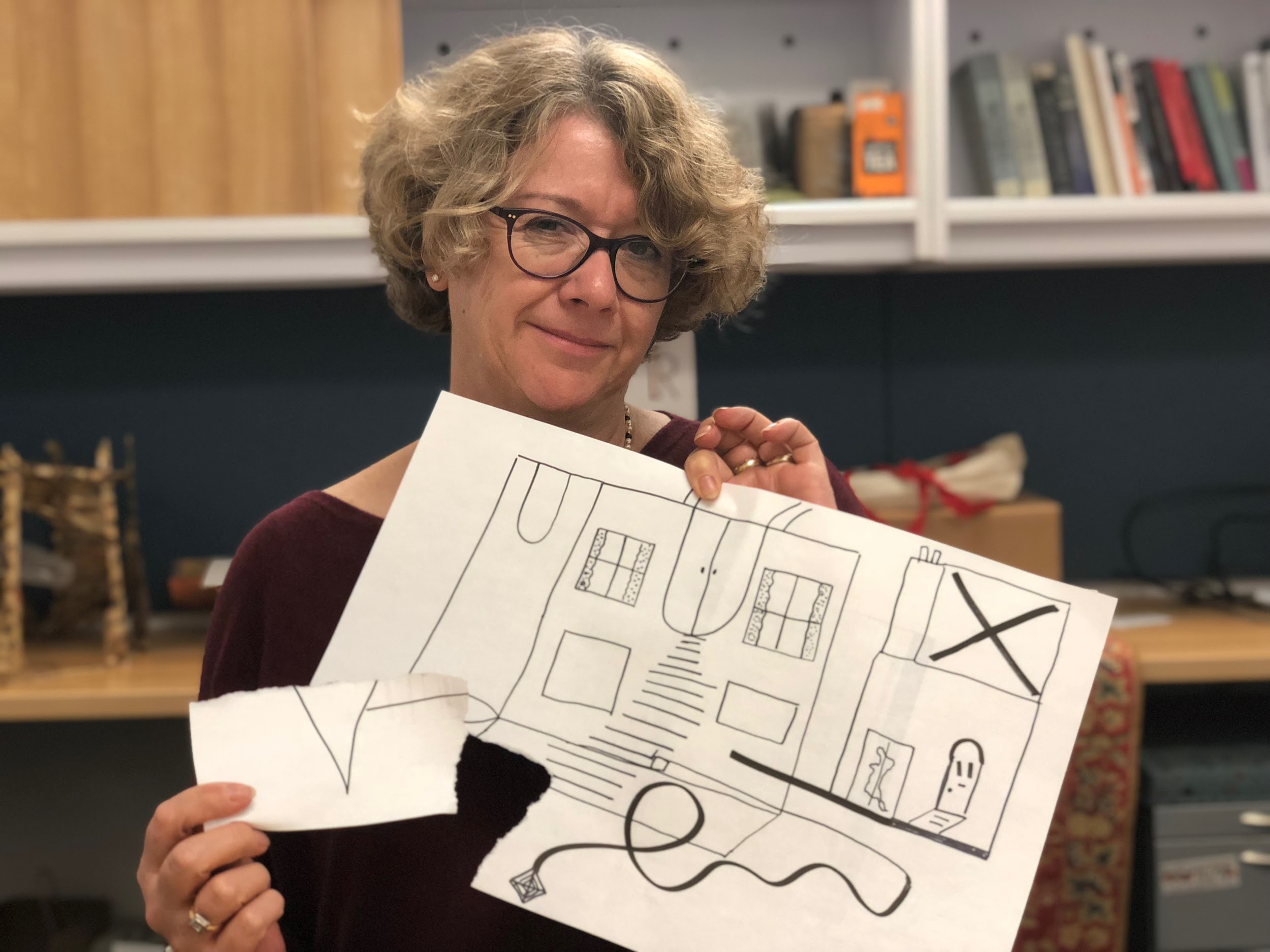 Experience Prototype
What Worked: User supported disruption
1
What Didn’t: User needs to know what they are getting into
2
3
Surprises: Improved her creativity and adaptability
Dr. Elaine Treharne 
English Professor
New Learnings: Disruption can be encouraging
4
Assumption Disproved
User immediately enjoyed the disruption of the task on hand
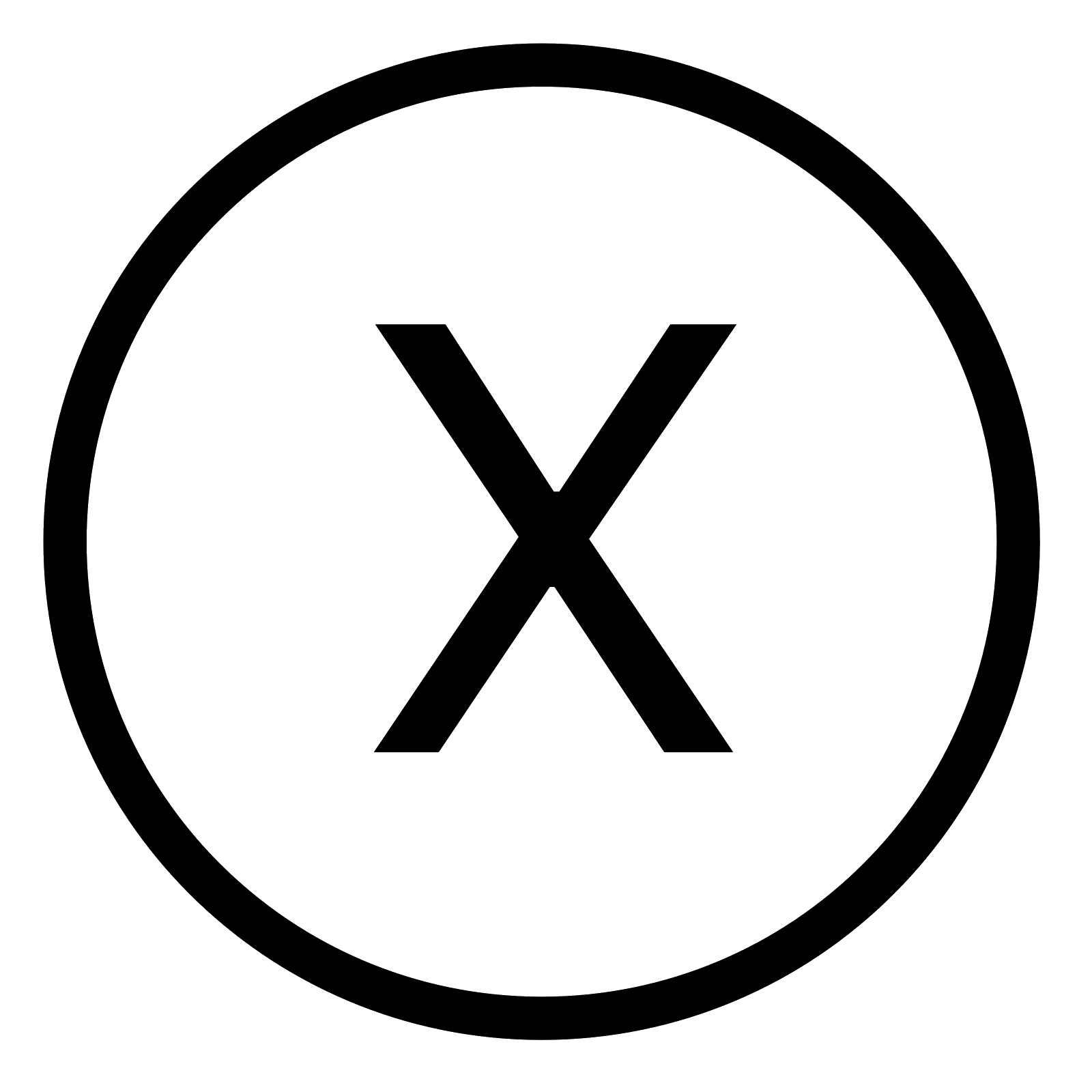 Qur8
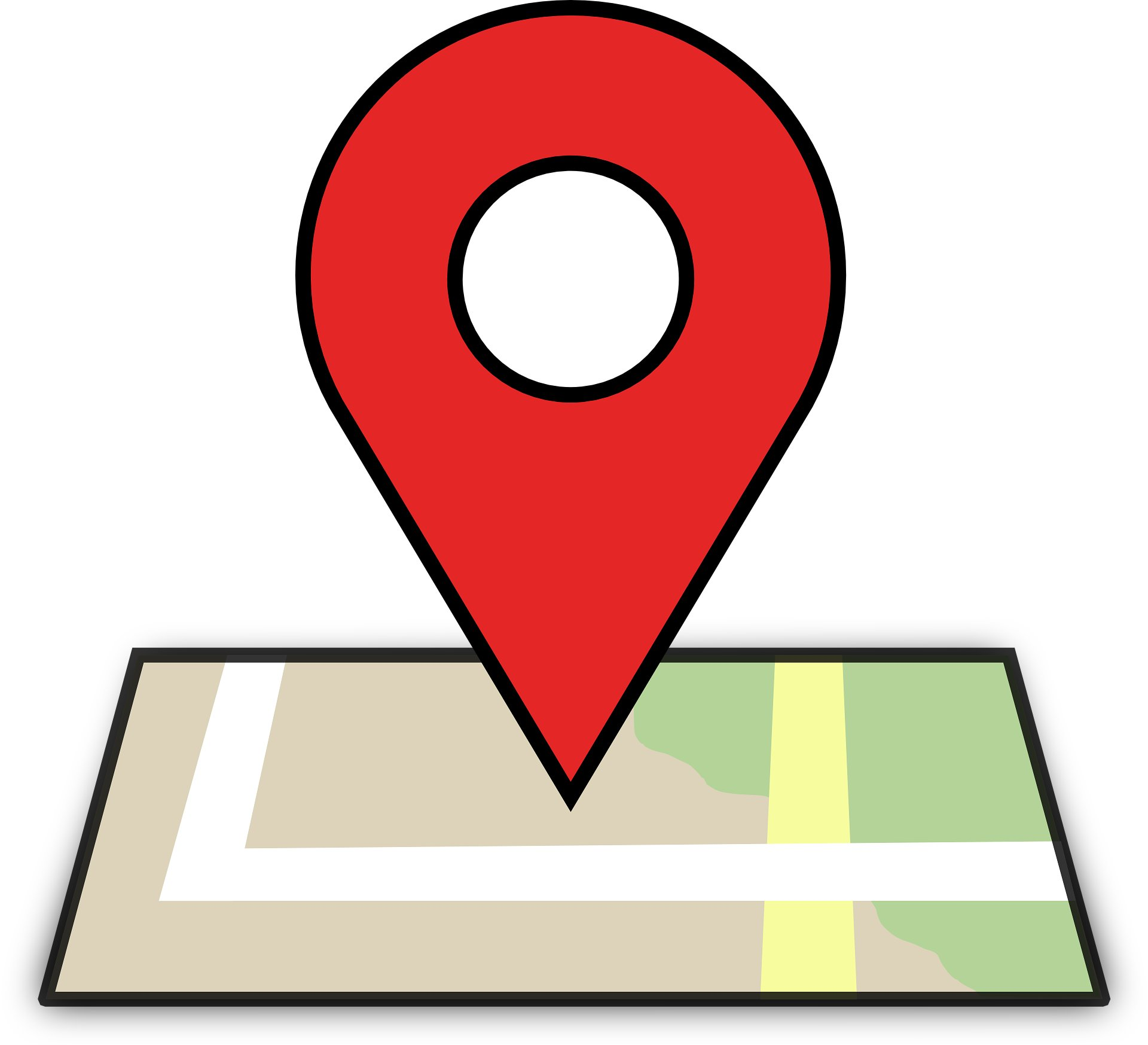 Vibes in Real Time
Head to a supported location
1
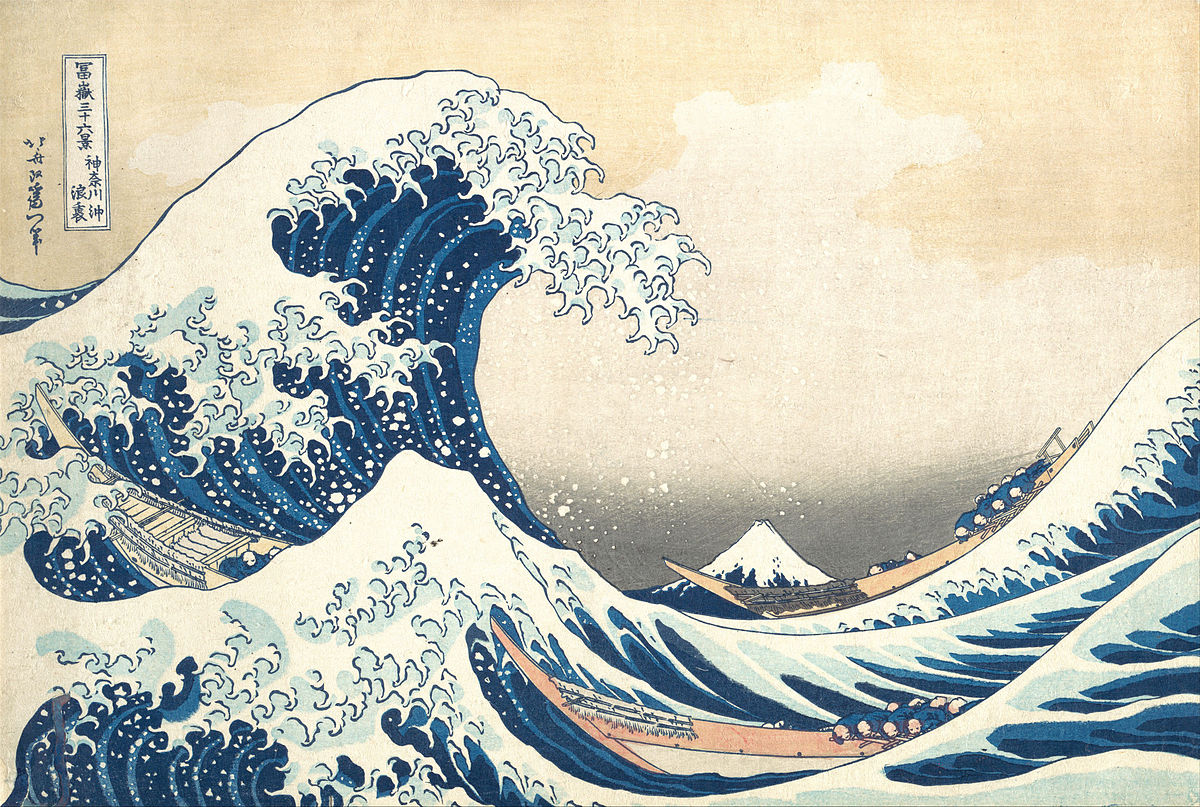 Qur8
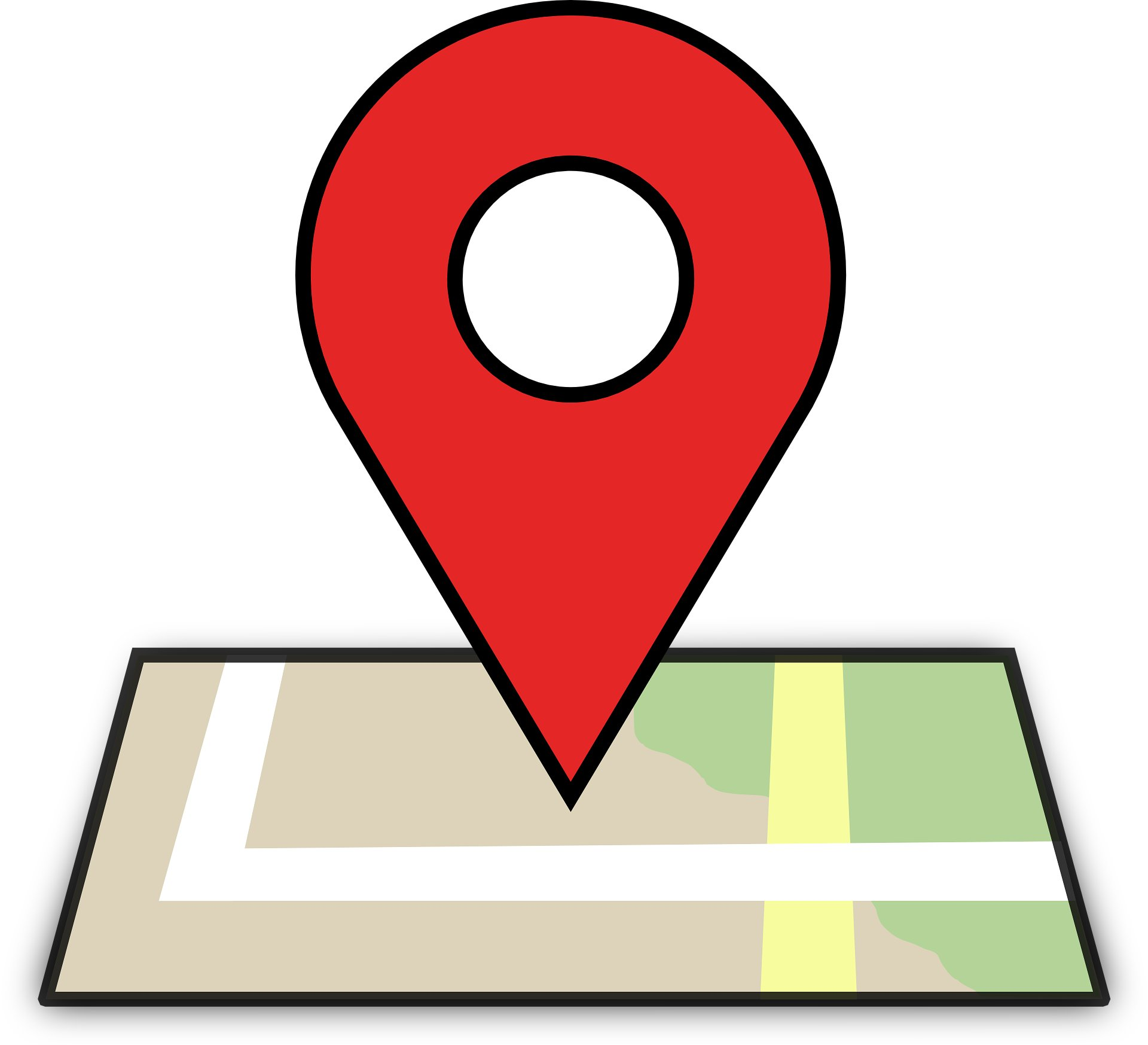 Vibes in Real Time
Head to a supported location
1
View art aligned with/made in that space
2
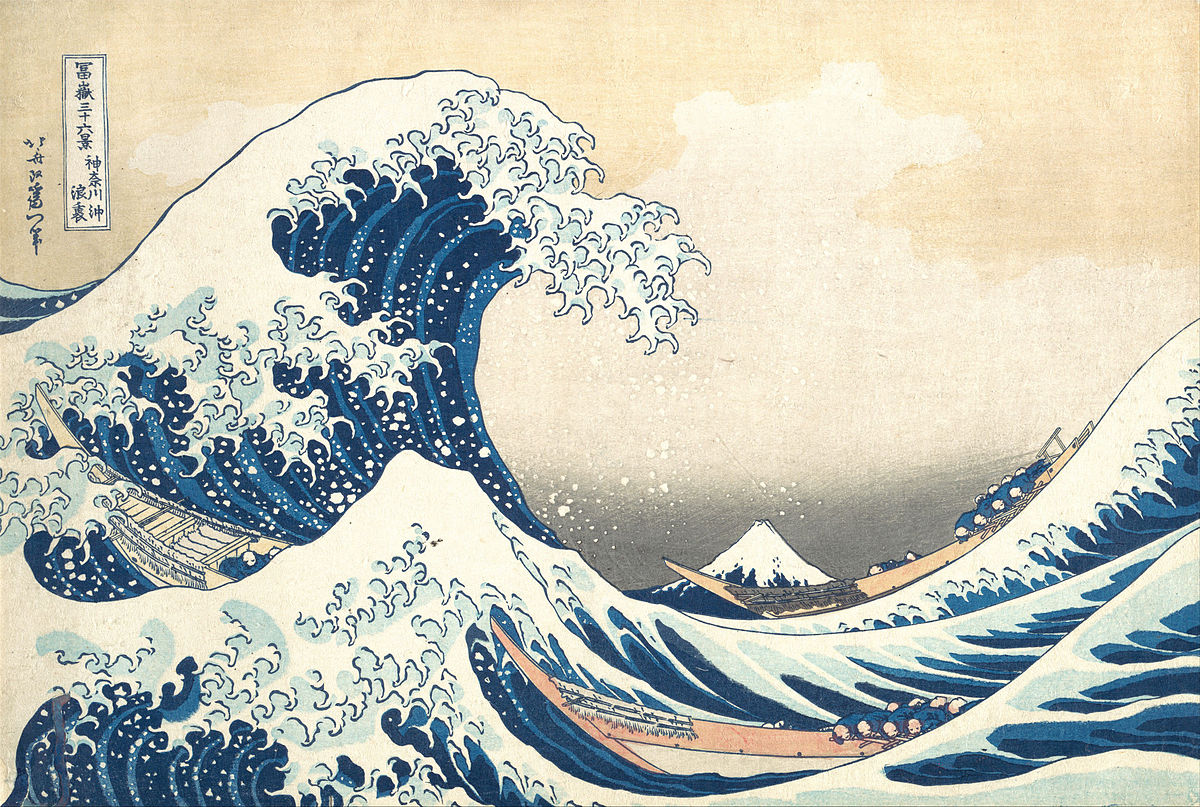 Qur8
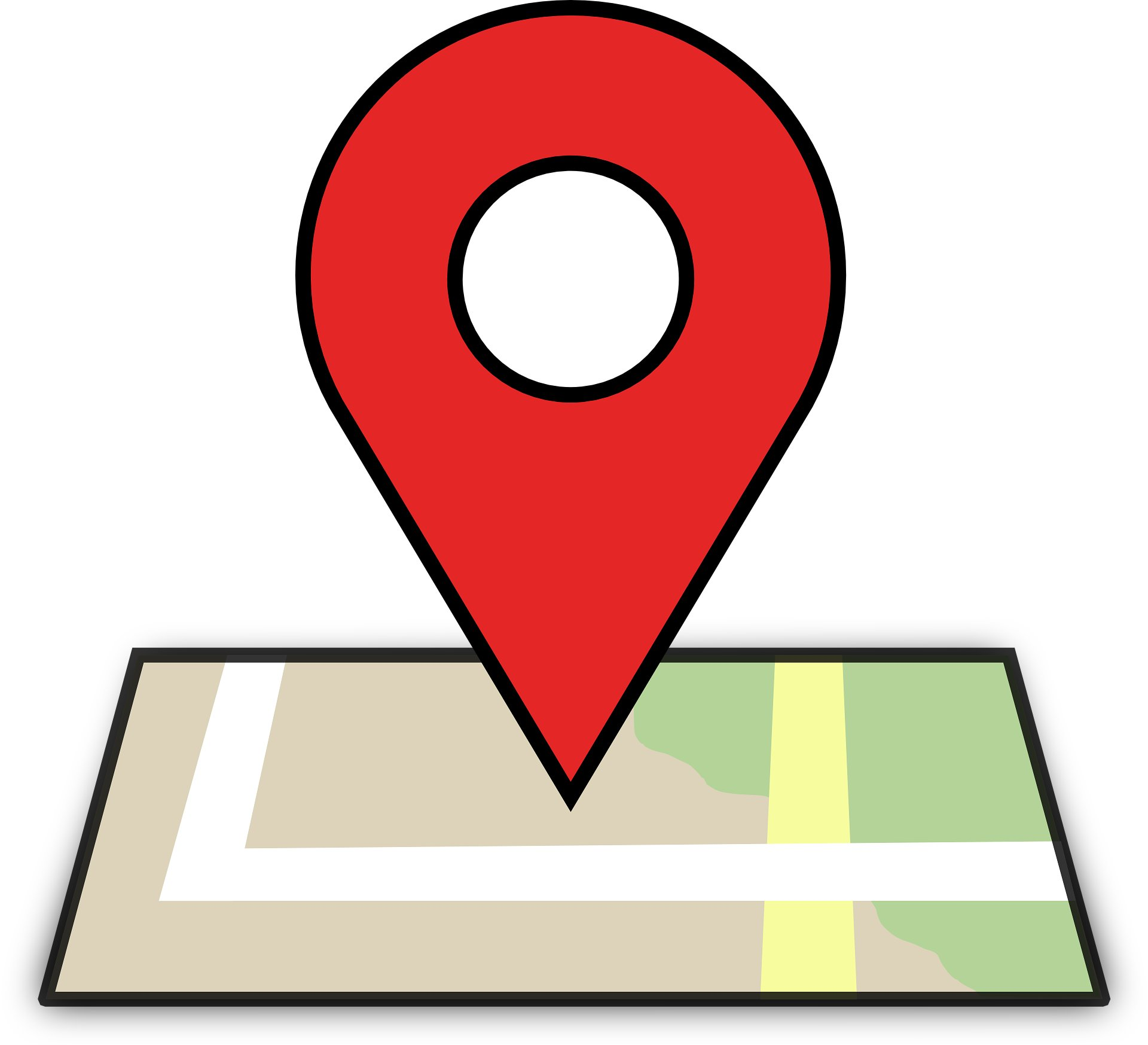 Vibes in Real Time
Head to a supported location
1
View art aligned with/made in that space
2
Contribute your own
3
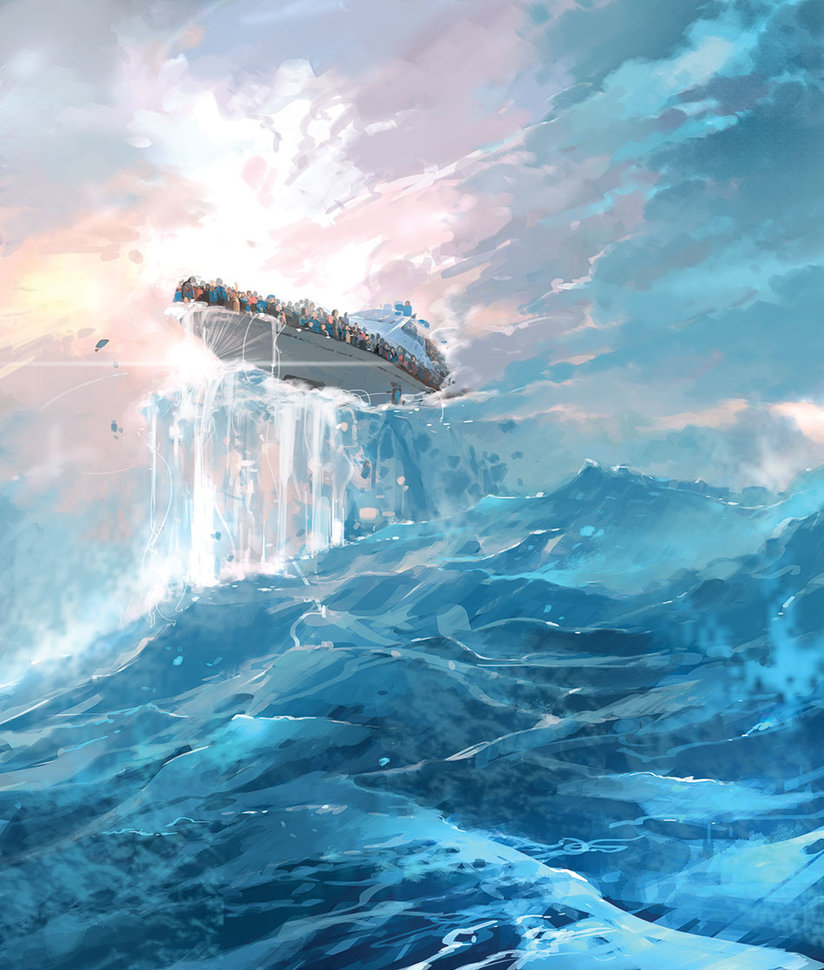 Qur8
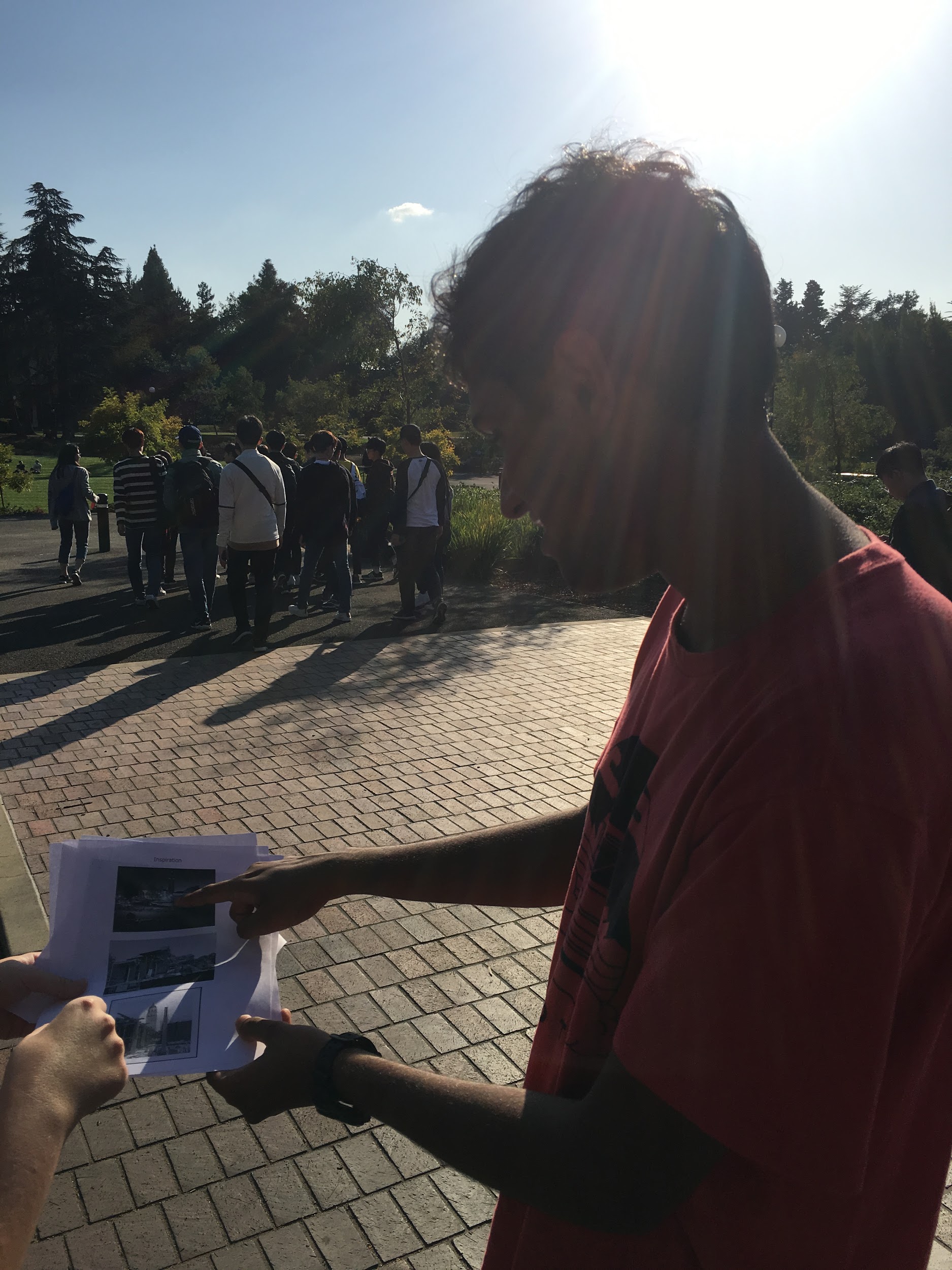 Experience Prototype
User told to imagine writer’s block
1
Aman Singh 
Stanford Frosh
Qur8
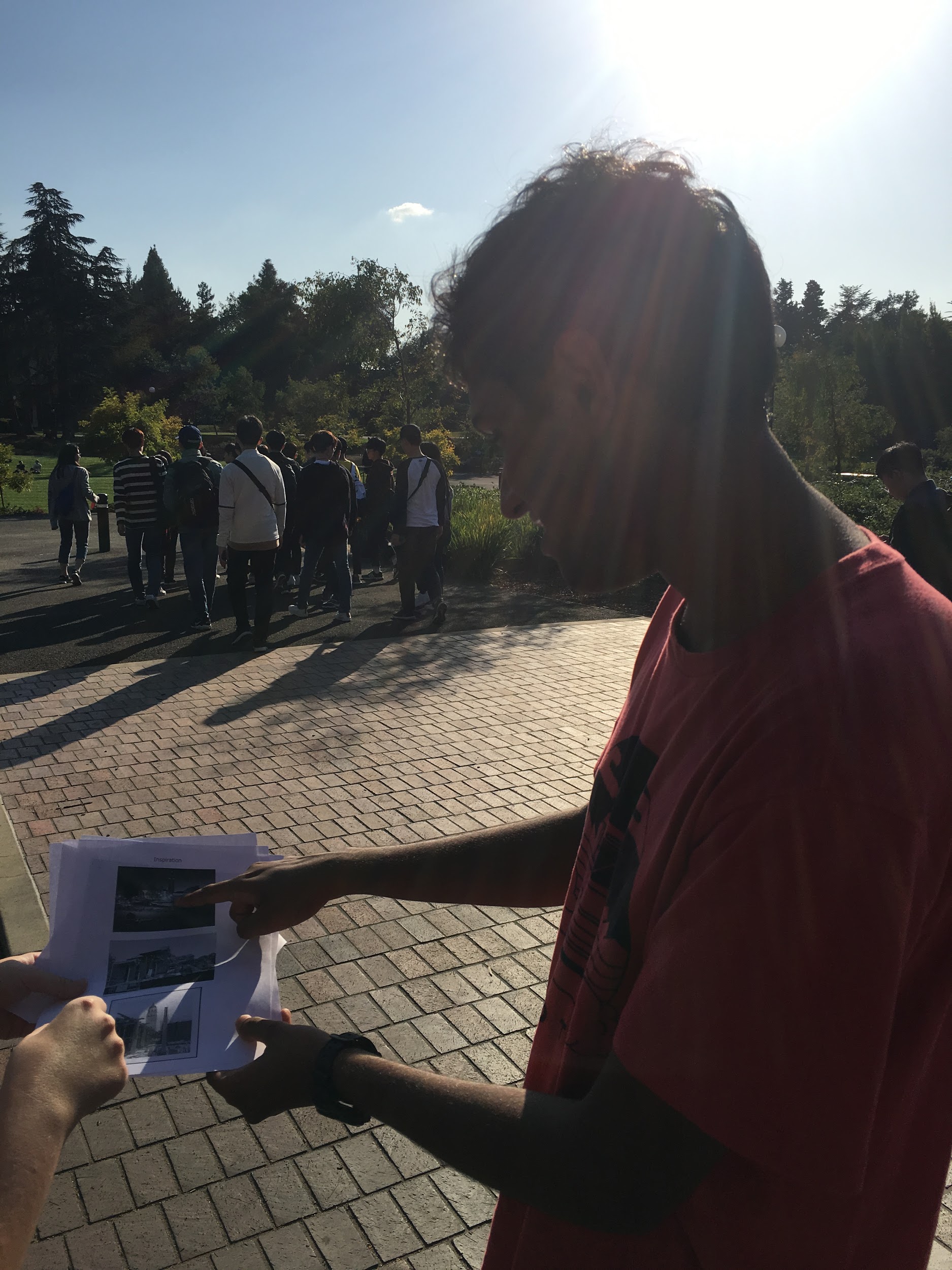 Experience Prototype
User told to imagine writer’s block
1
Given pictures from different eras
2
Aman Singh 
Stanford Frosh
Qur8
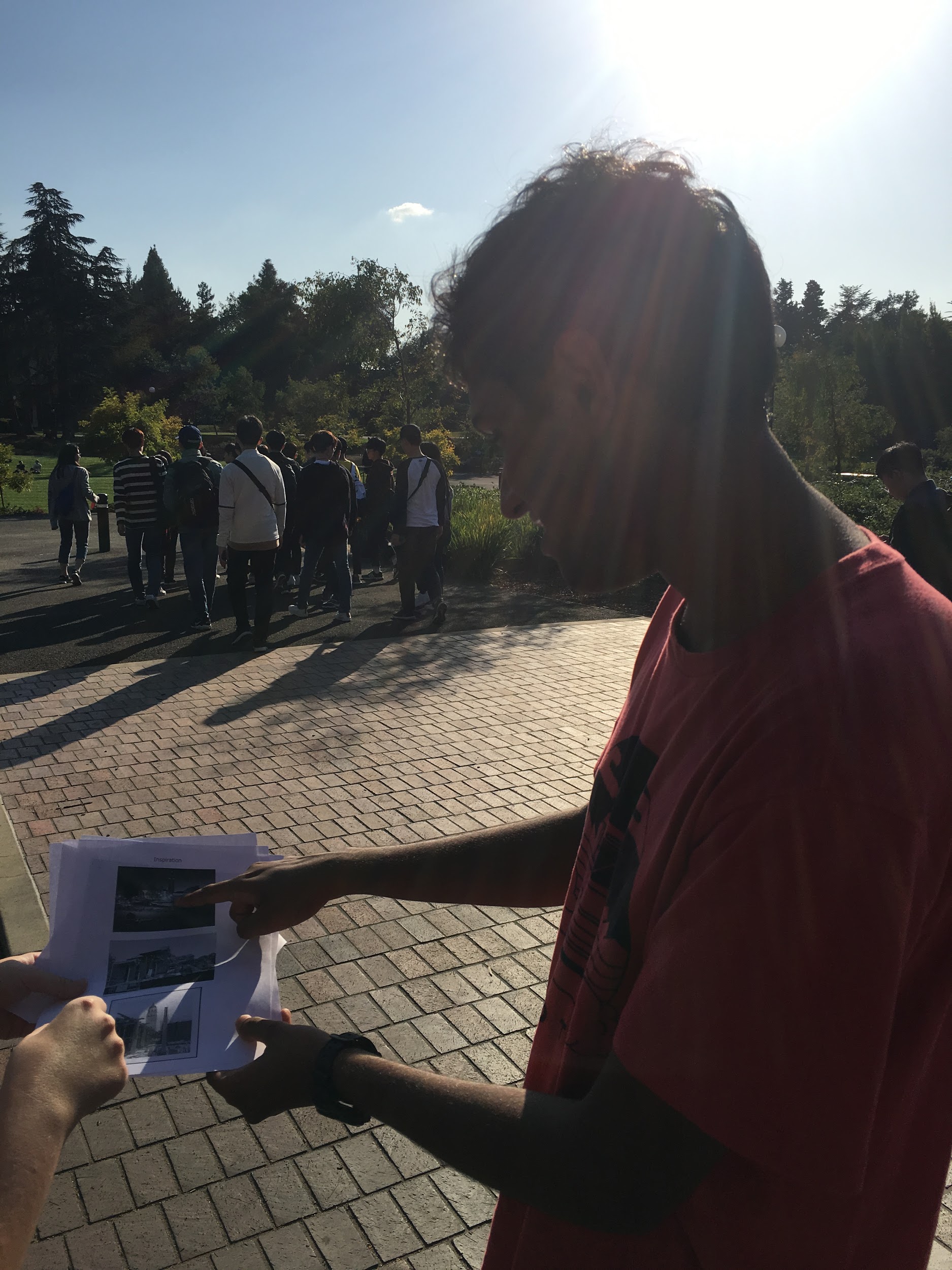 Experience Prototype
What Worked: Appreciated the idea of discovering location-specific art
1
Aman Singh 
Stanford Frosh
Qur8
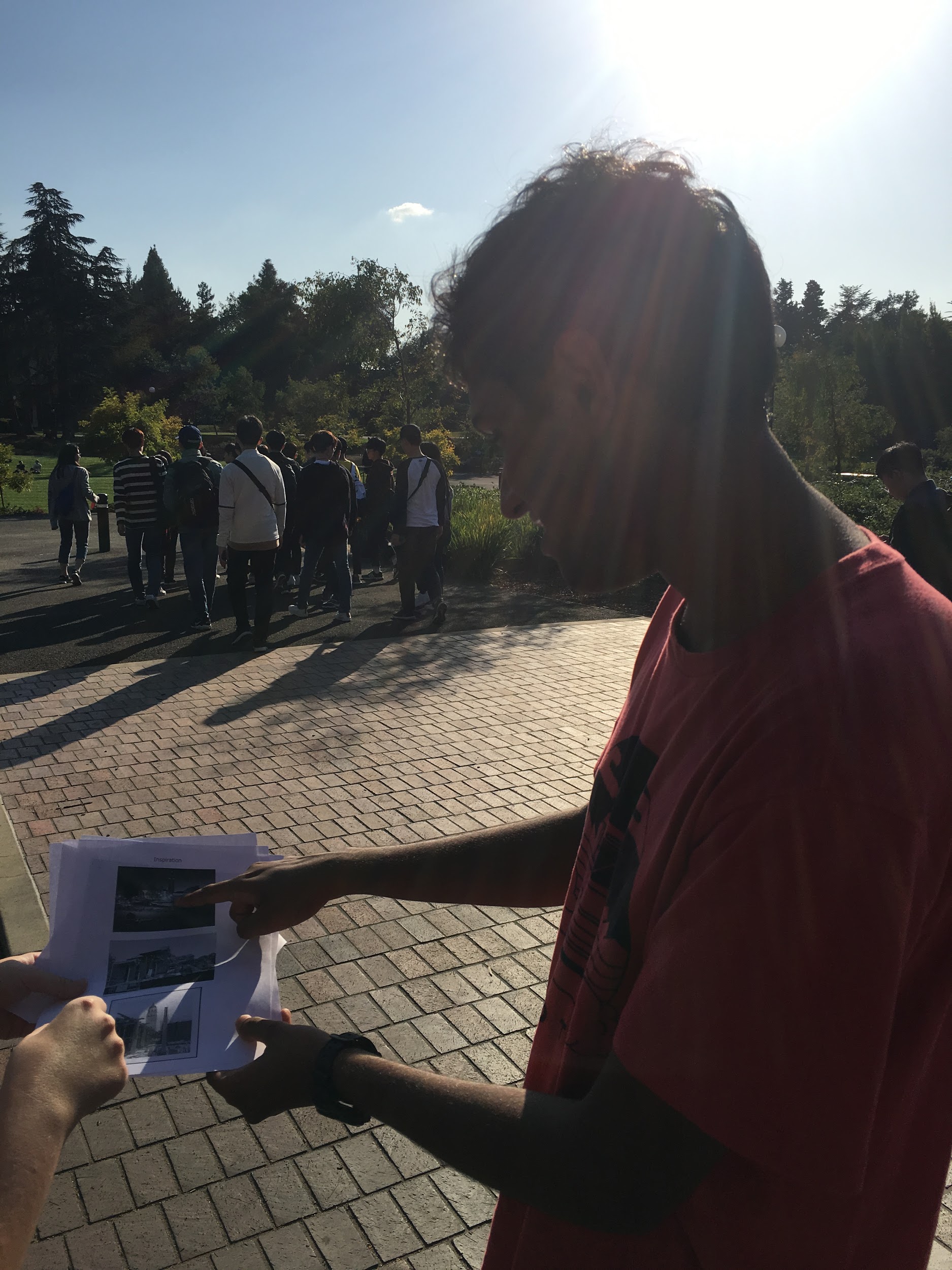 Experience Prototype
What Worked: Appreciated the idea of discovering location-specific art
1
What Didn’t: Did not have all the information he wanted
2
Aman Singh 
Stanford Frosh
Qur8
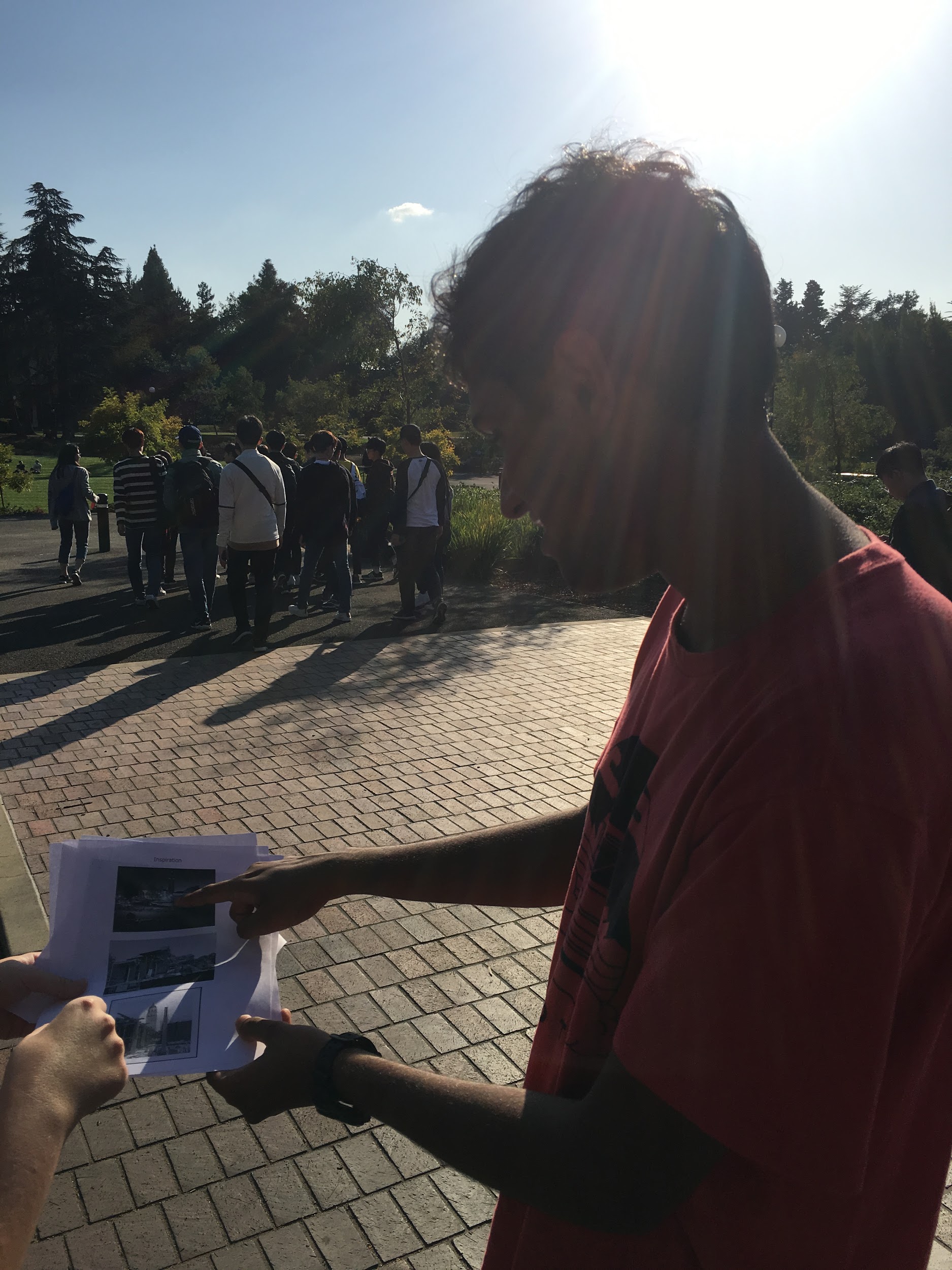 Experience Prototype
What Worked: Appreciated the idea of discovering location-specific art
1
What Didn’t: Did not have all the information he wanted
2
3
Surprises: Suggested frameworks for following artists
Aman Singh 
Stanford Frosh
Qur8
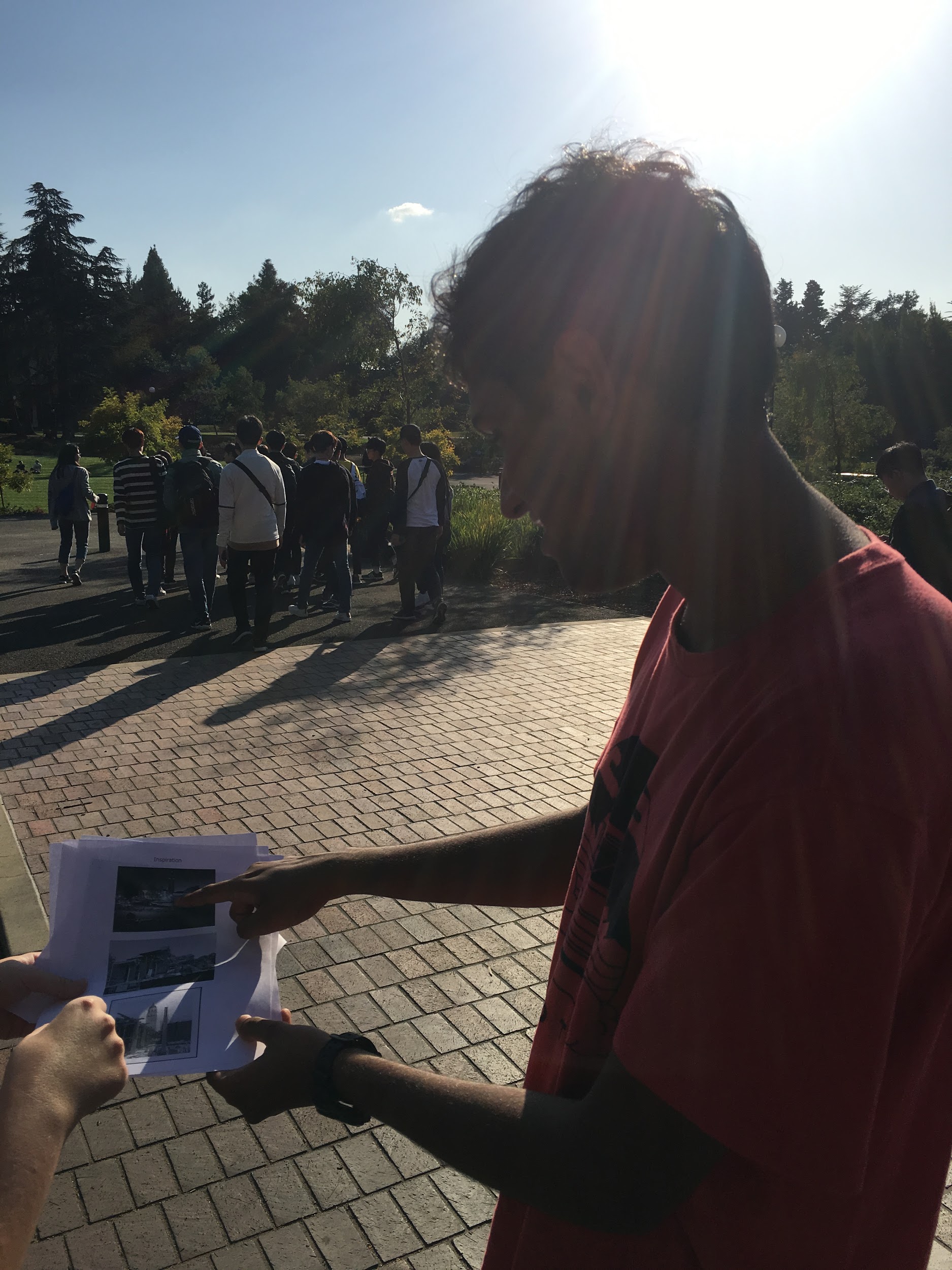 Experience Prototype
What Worked: Appreciated the idea of discovering location-specific art
1
What Didn’t: Did not have all the information he wanted
2
3
Surprises: Suggested frameworks for following artists
Aman Singh 
Stanford Frosh
New Learnings: People want more information
4
Assumption Valid
People enjoy art associated with specific locations
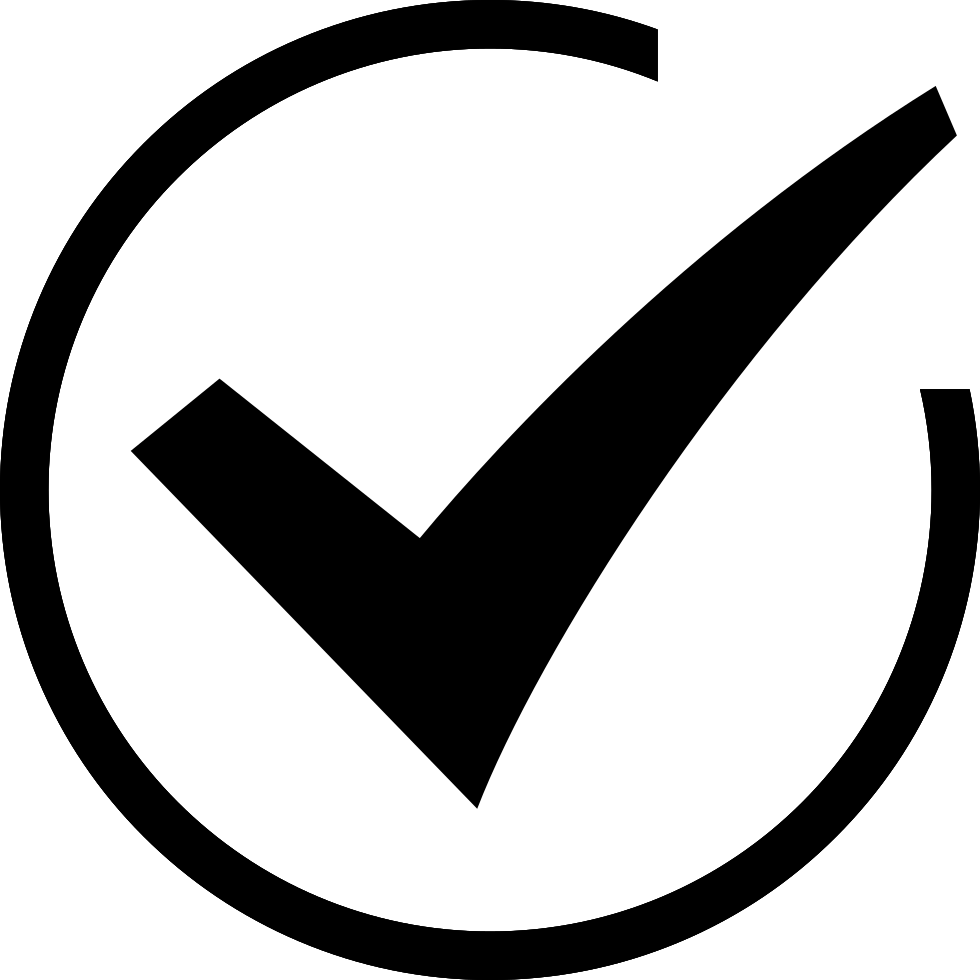 the articulate team
made with ❤ in
Stanford, California